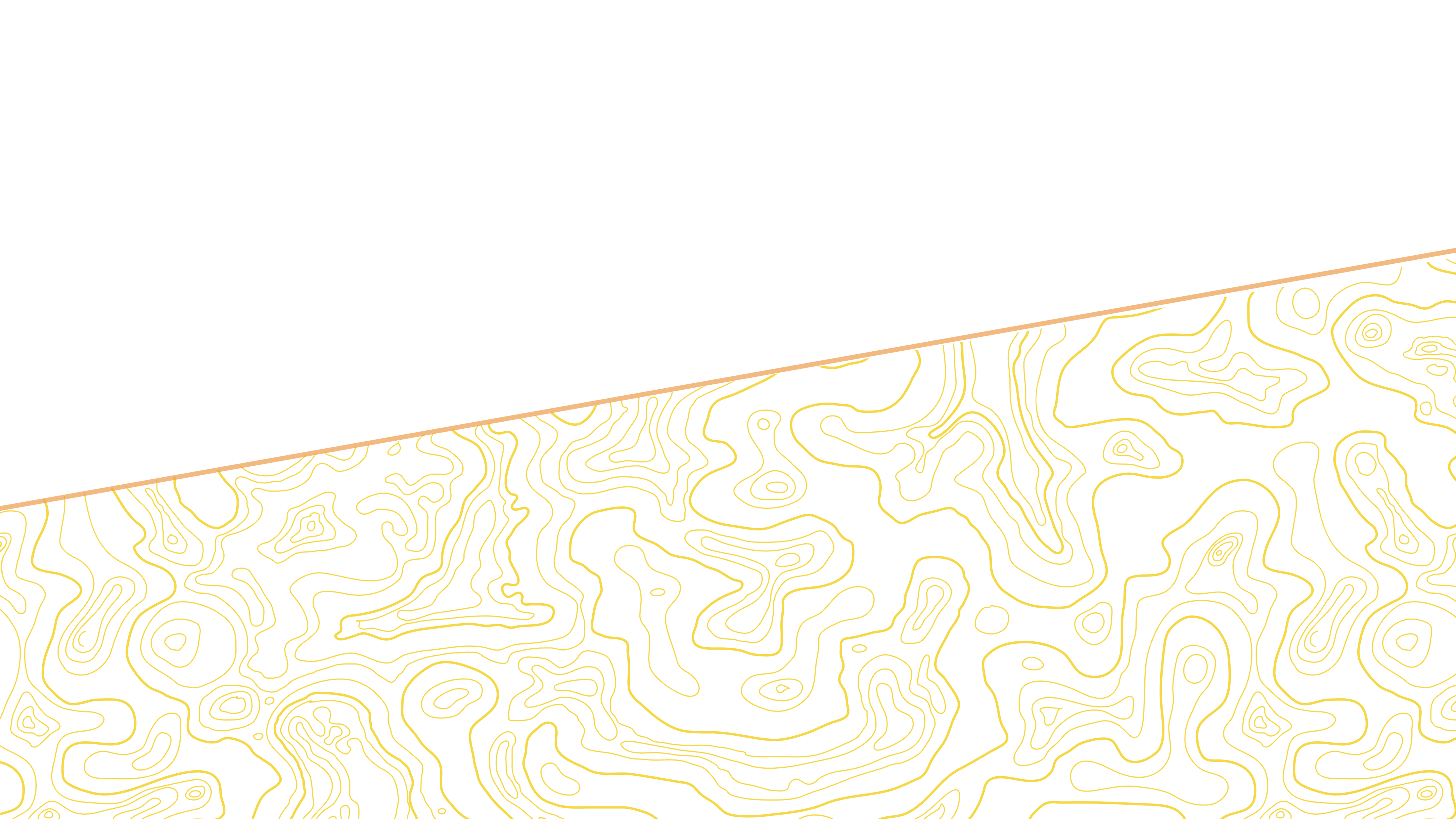 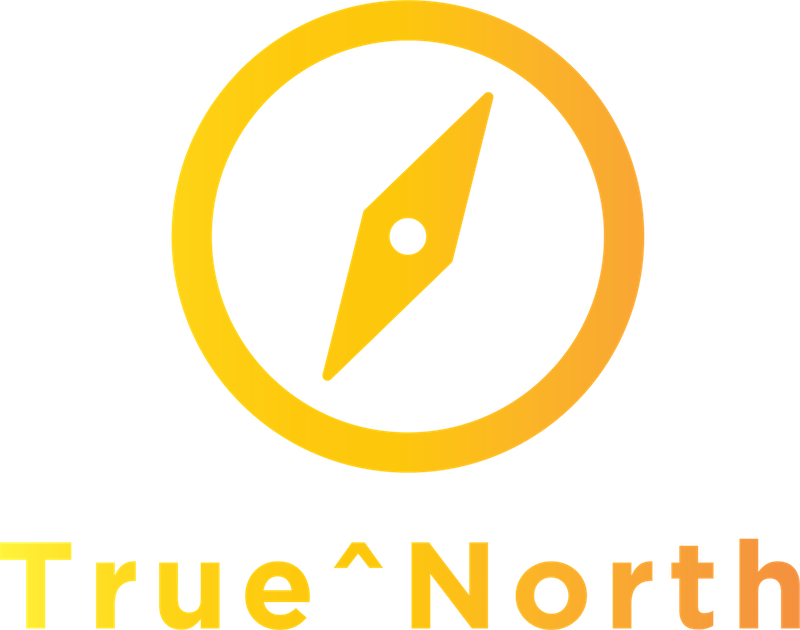 Mapping a new life in Christ according to a Biblical True^North
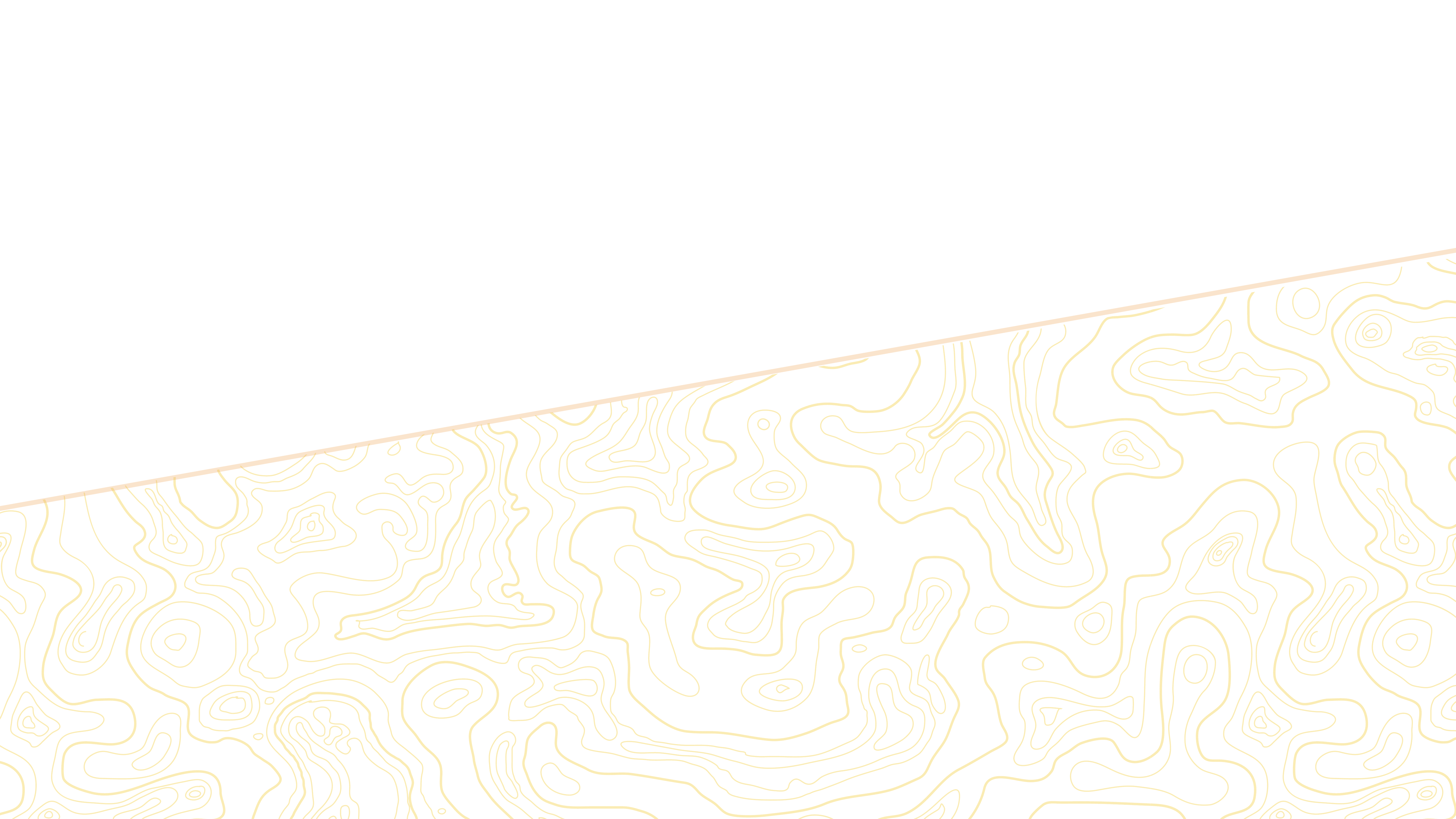 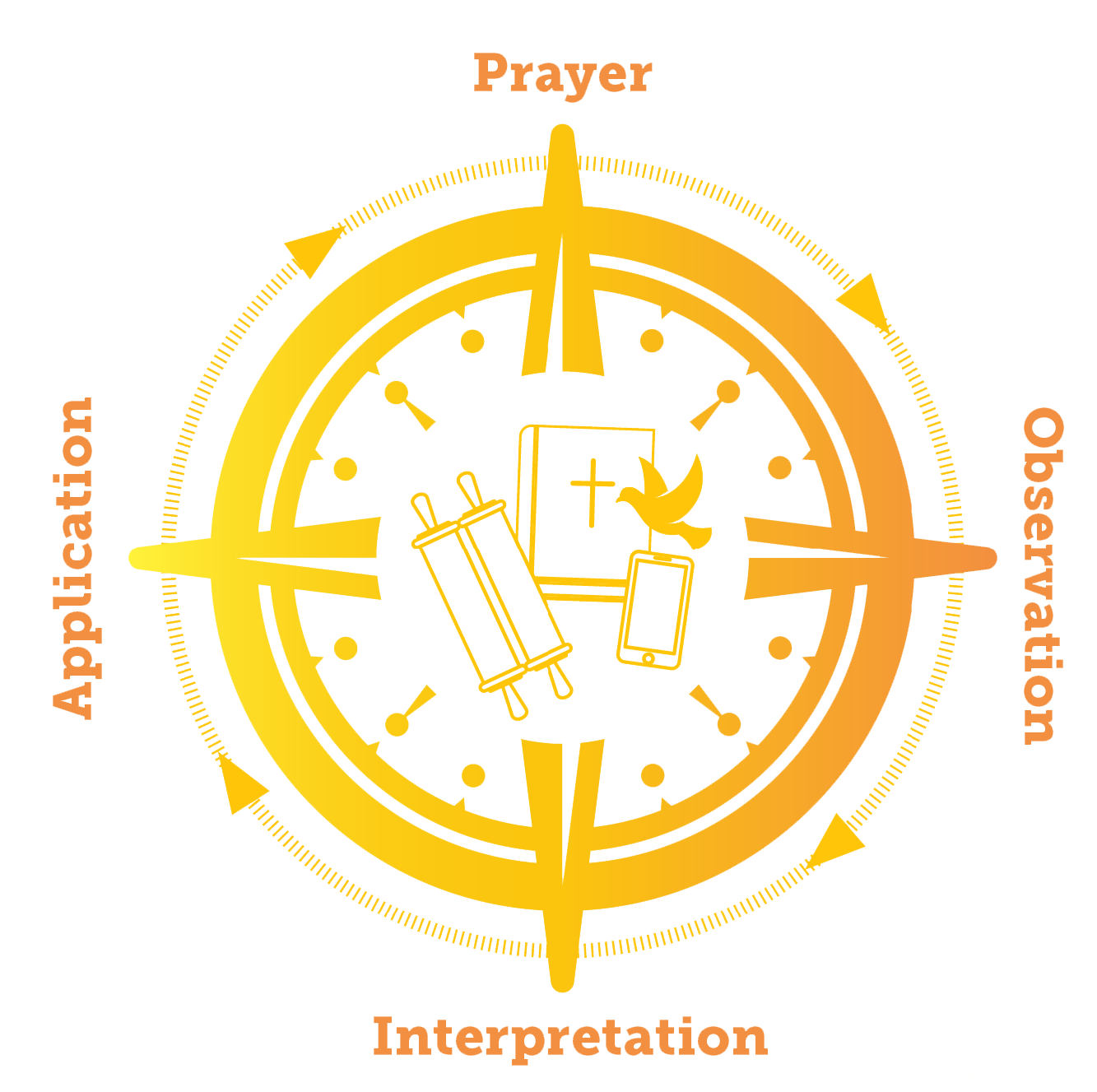 True^North Disciple-Making in the Word
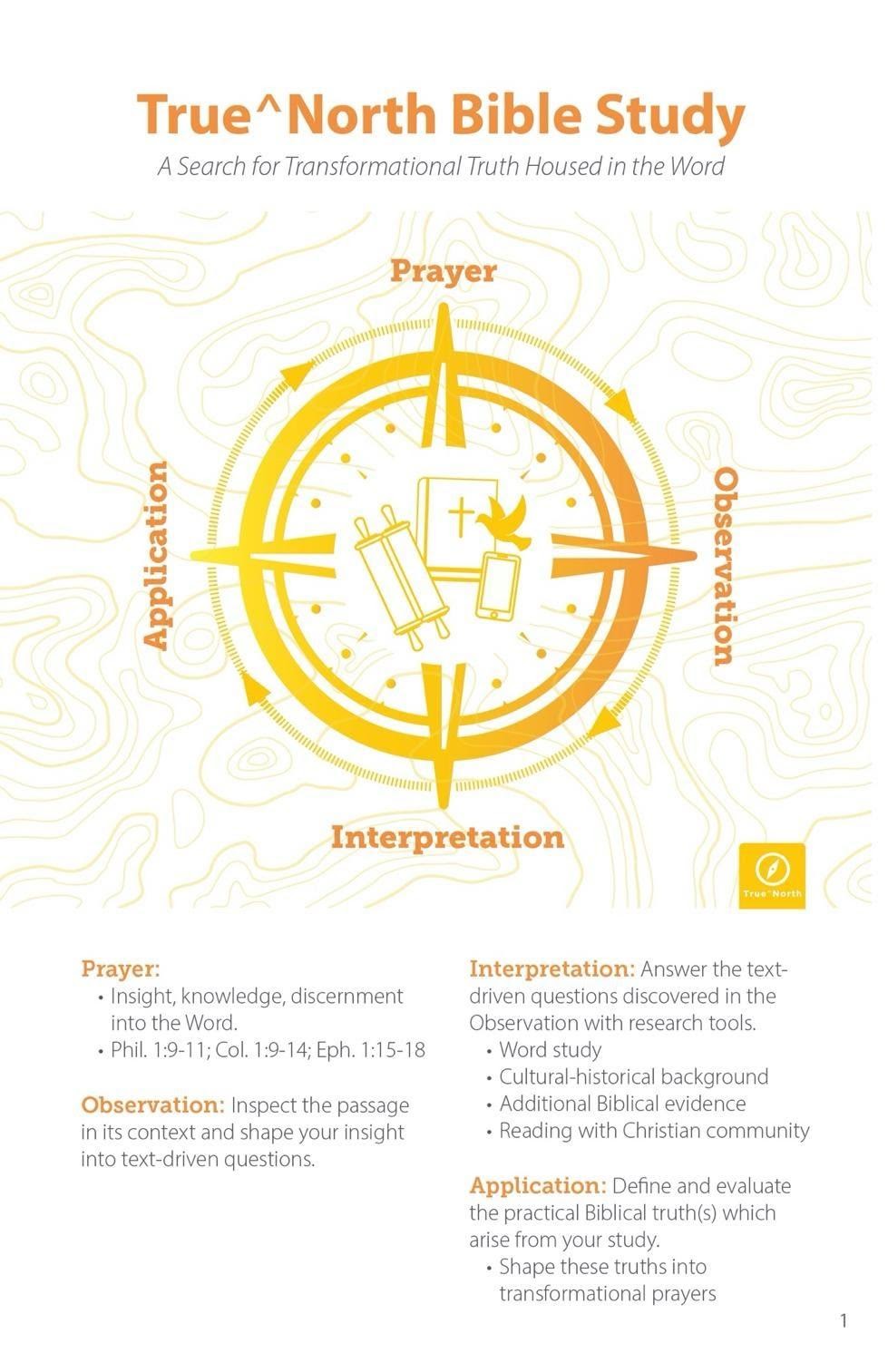 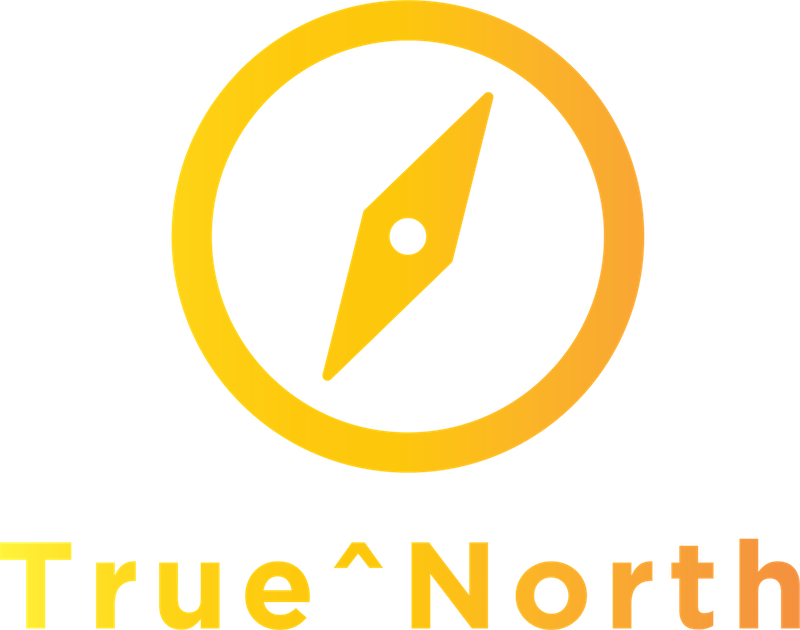 Disciple-making in the Word
The “HOW” of 
Disciple-making in the Word
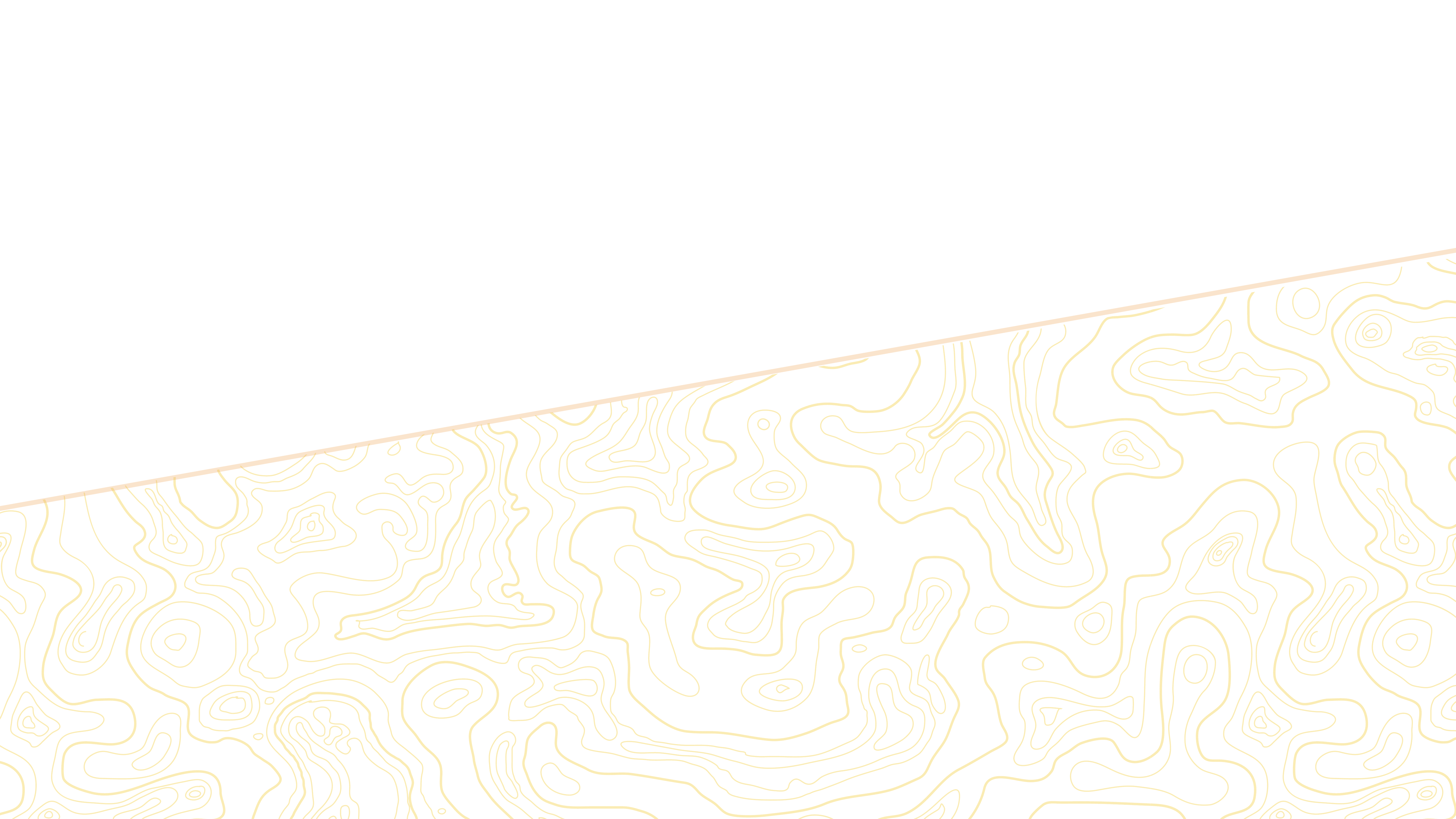 Contact Information
Email				Prof.Dave.Smith@gmail.com
Facebook			Dave Smith
Twitter			@ProfDaveSmith
Website			www.ProfDaveSmith.com.
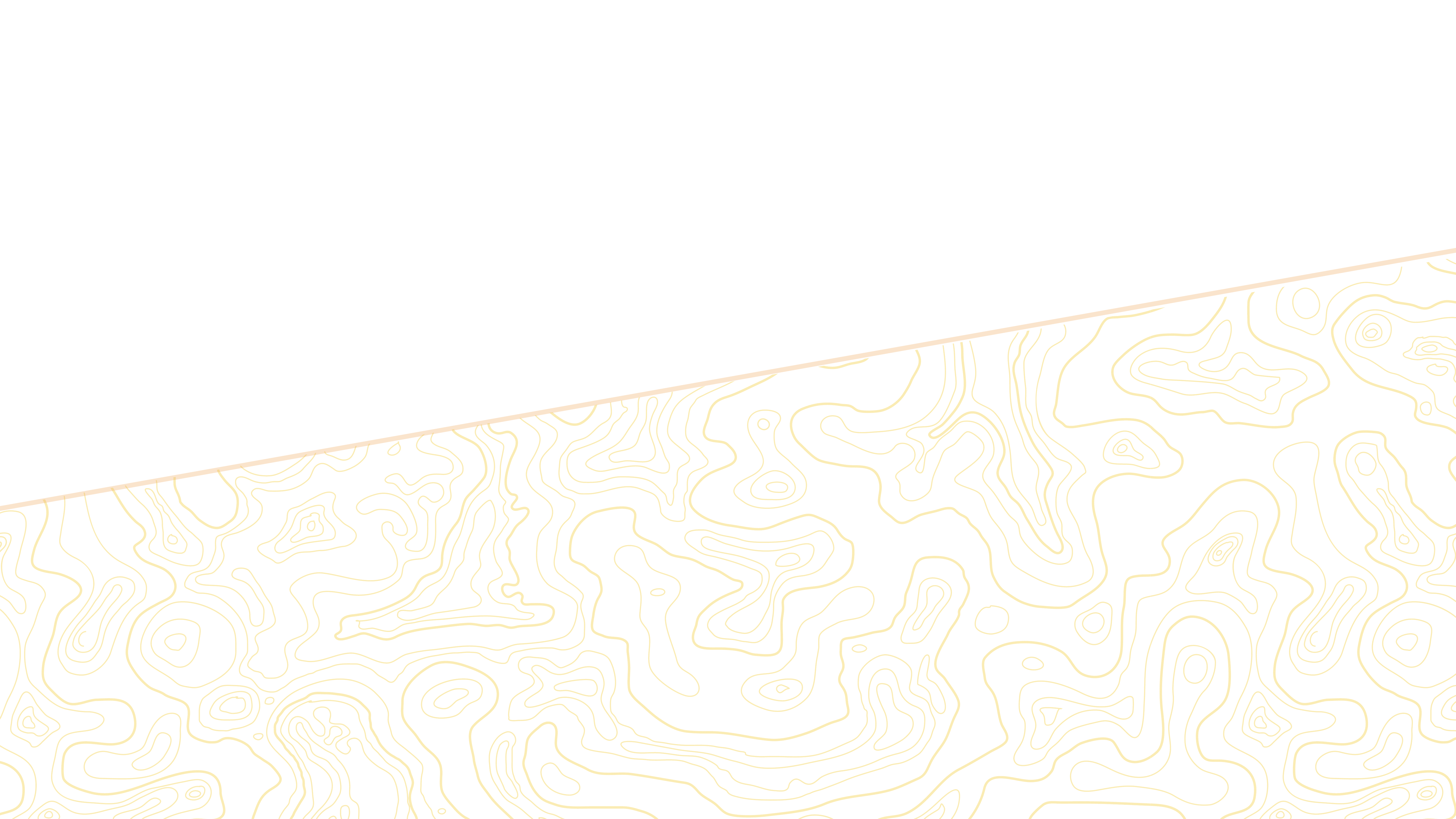 Count the F’s in the following sentence.
FINISHED FILES ARE THE RE-SULT OF YEARS OF SCIENTIF-IC STUDY COMBINED WITHTHE EXPERIENCE OF YEARS.
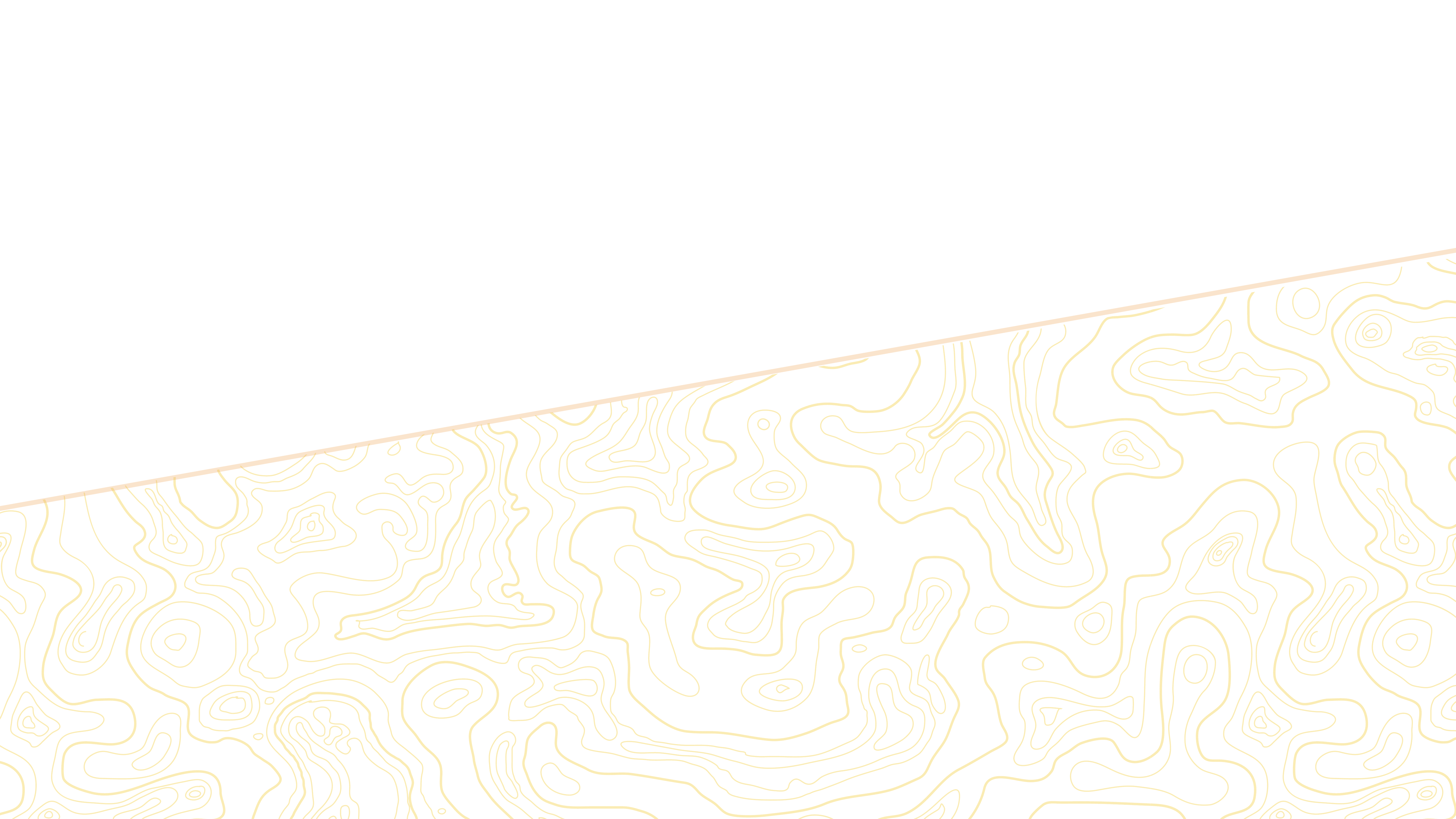 Count the F’s in the following sentence. Count only once, don’t go back a second time. 

Read this sentence:
FINISHED FILES ARE THE RE-SULT OF YEARS OF SCIENTIF-IC STUDY COMBINED WITHTHE EXPERIENCE OF YEARS.
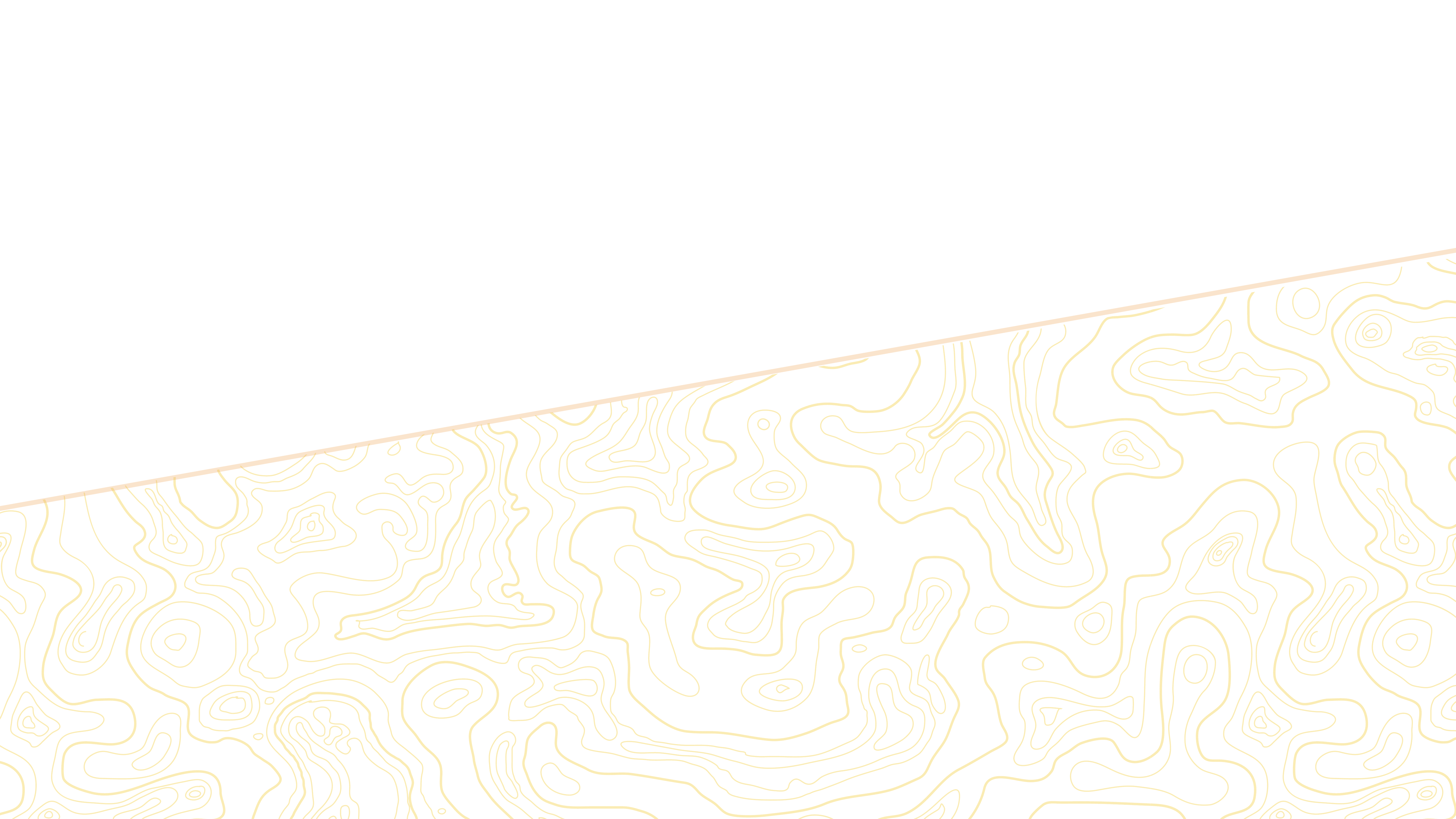 Aoccdrnig to a rscheearch at Cmabrigde Uinervtisy, it deosn't mttaer in waht oredr the ltteers in a wrod are, the olny iprmoetnt tihng is taht the frist and lsat ltteer be at the rghit pclae. The rset can be a total mses and you can sitll raed it wouthit porbelm. Tihs is bcuseae the huamn mnid deos not raed ervey lteter by istlef, but the wrod as a wlohe. Amzanig huh?
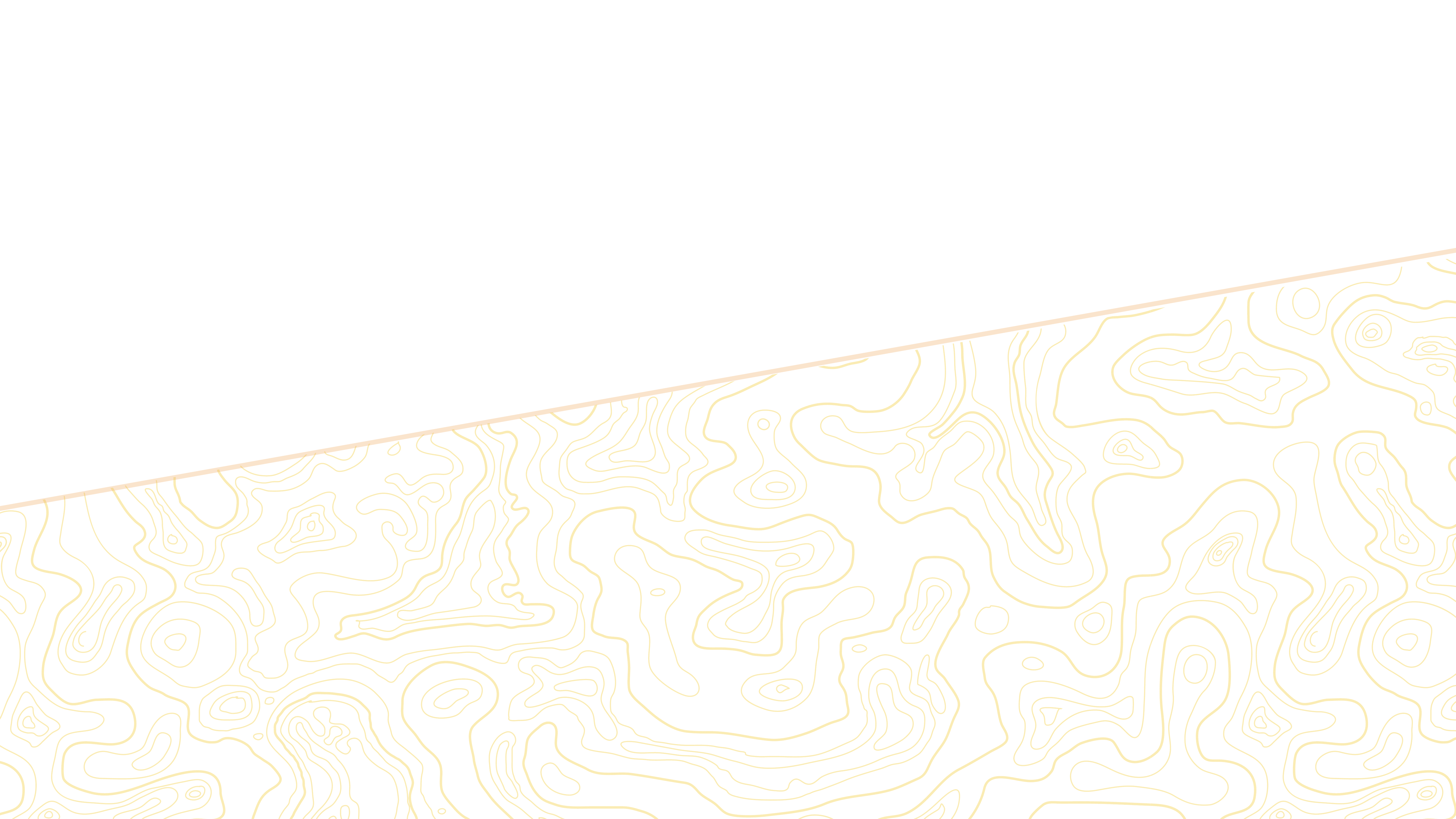 Inthebeginningwasthewordandthewordwaswithgodandthewordwasgodhewaswithgodinthebeginningthroughhimallthingsweremadewithouthimnothingwasmadethathasbeenmadeinhimwaslifeandthatlifewasthelightofmenthelightshinesinthedarknessbutthedarknesshasnotunderstood it
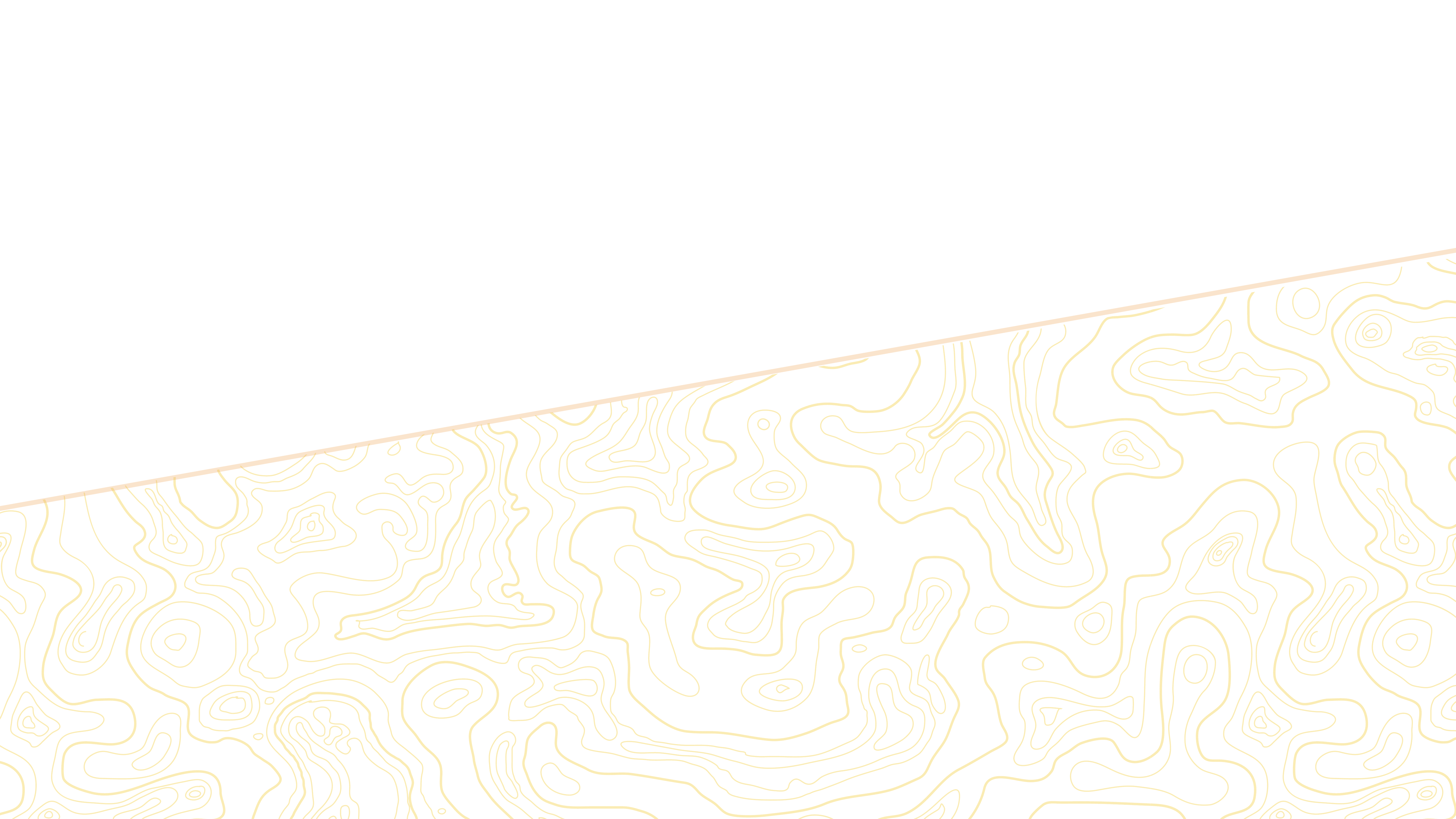 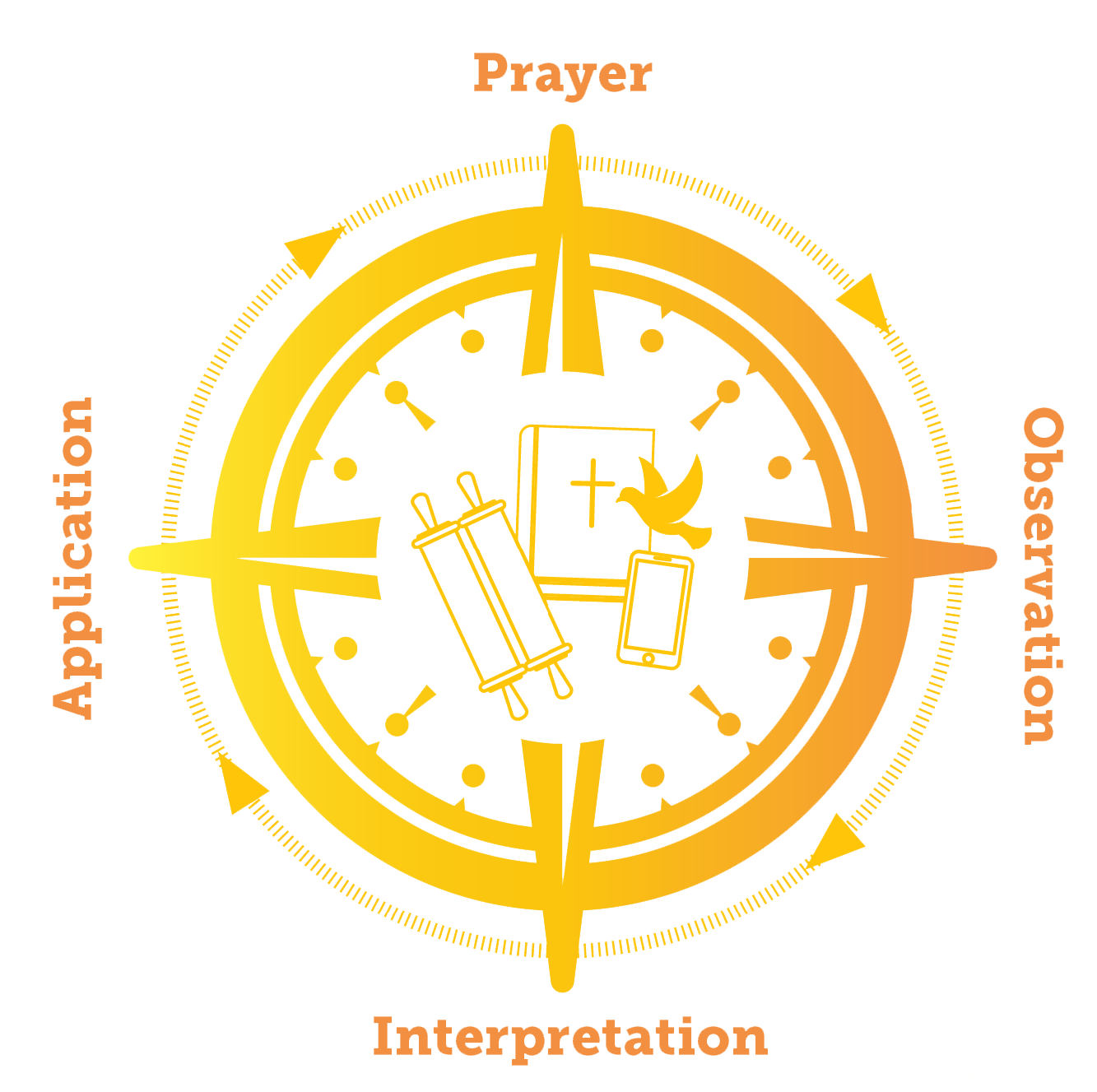 True^North Disciple-Making in the Word
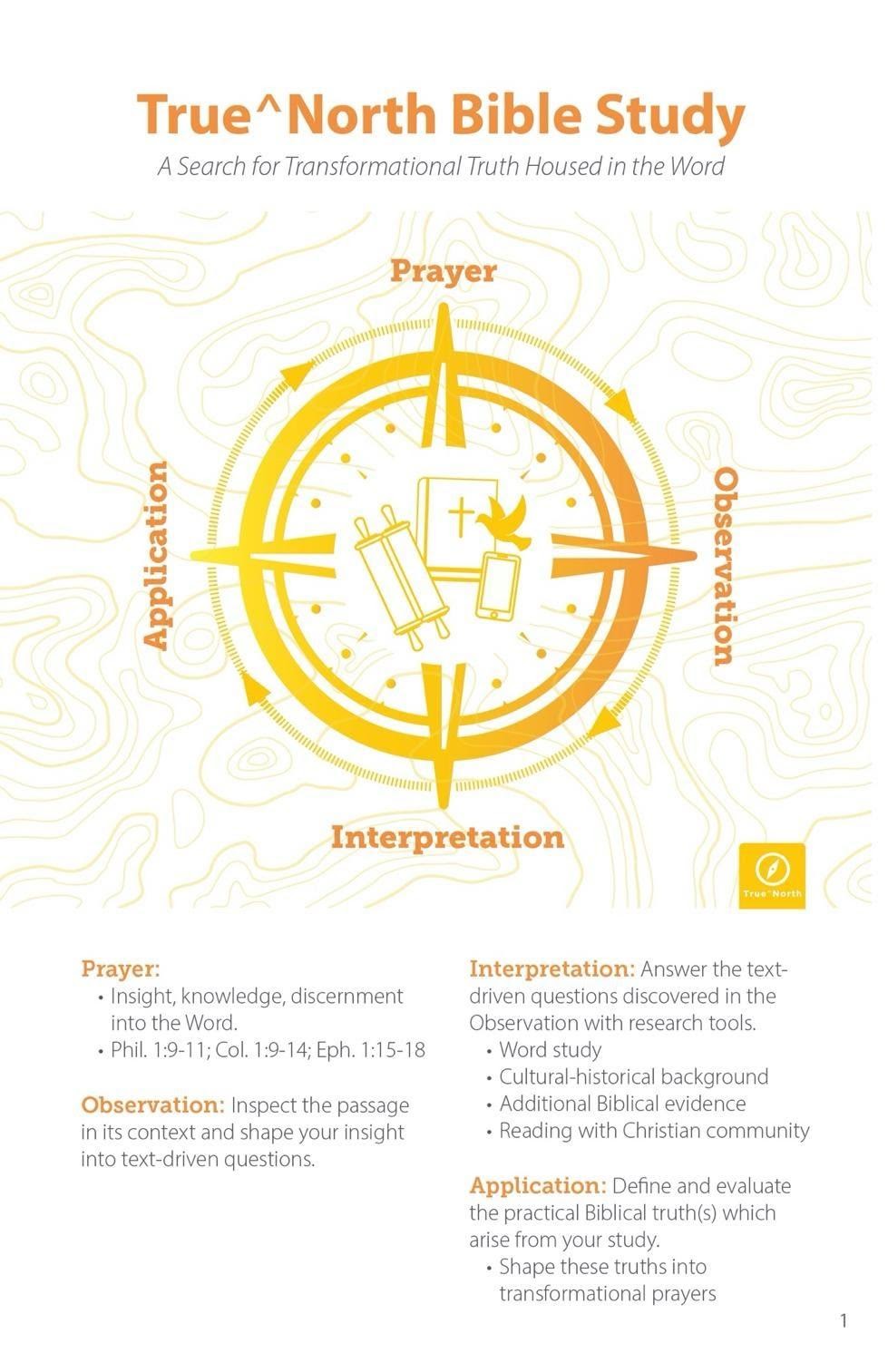 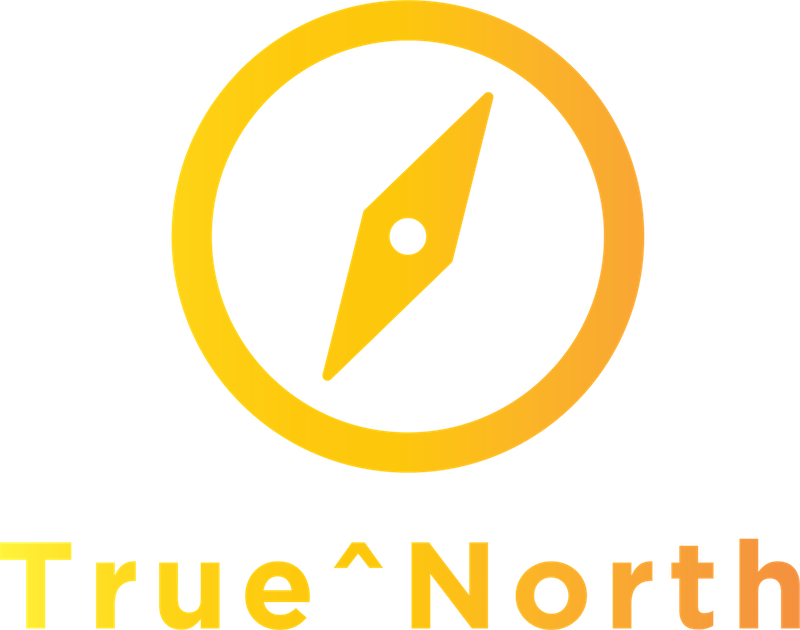 Disciple-making in the Word
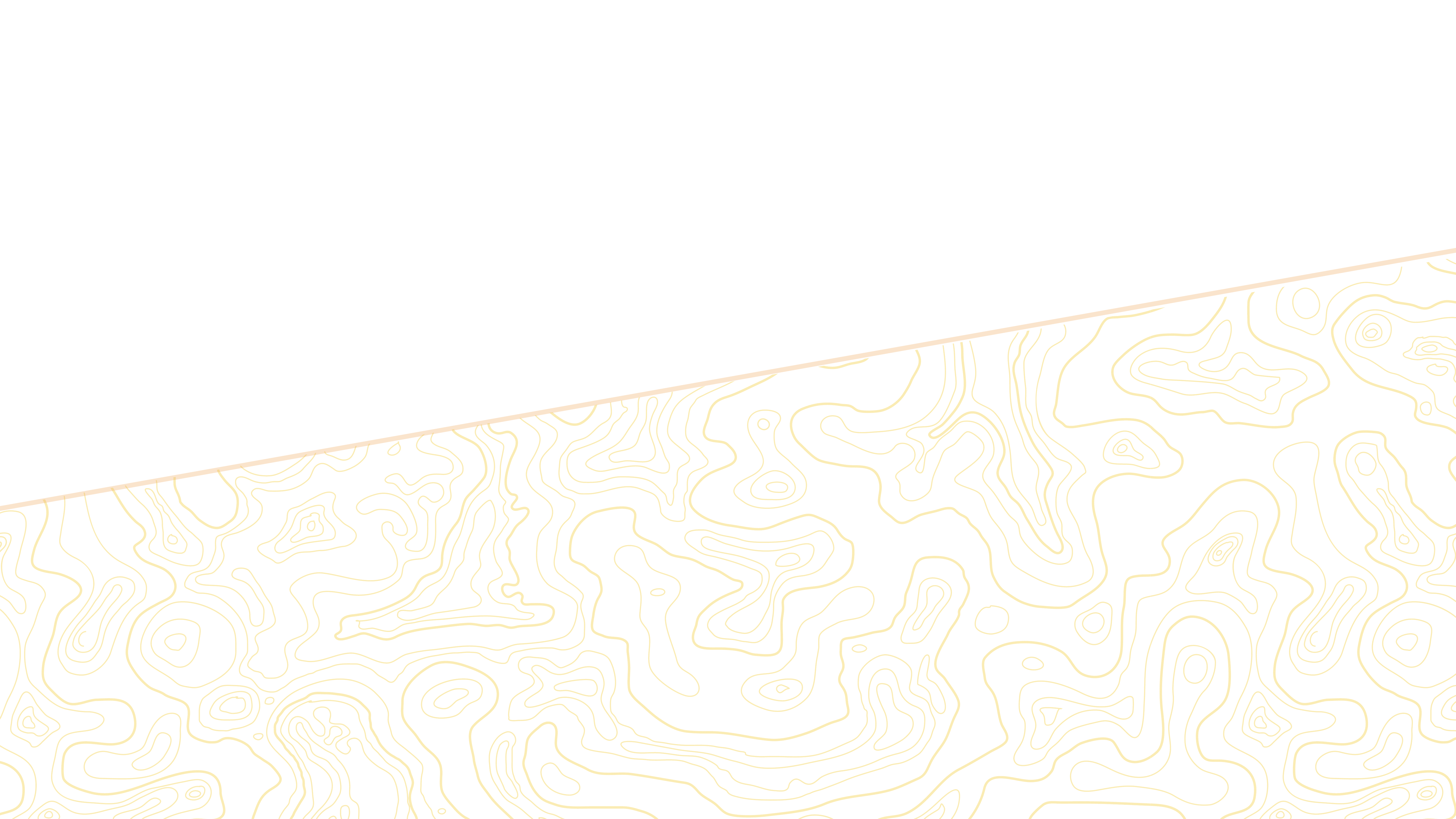 1. Pray First and Always
For a spiritual  battle is being waged. 	Mark 4:13-20; Eph 6:10-18
Deafness and blindness is part of the human condition. Ps 40:6-8; Mark 8:14-21
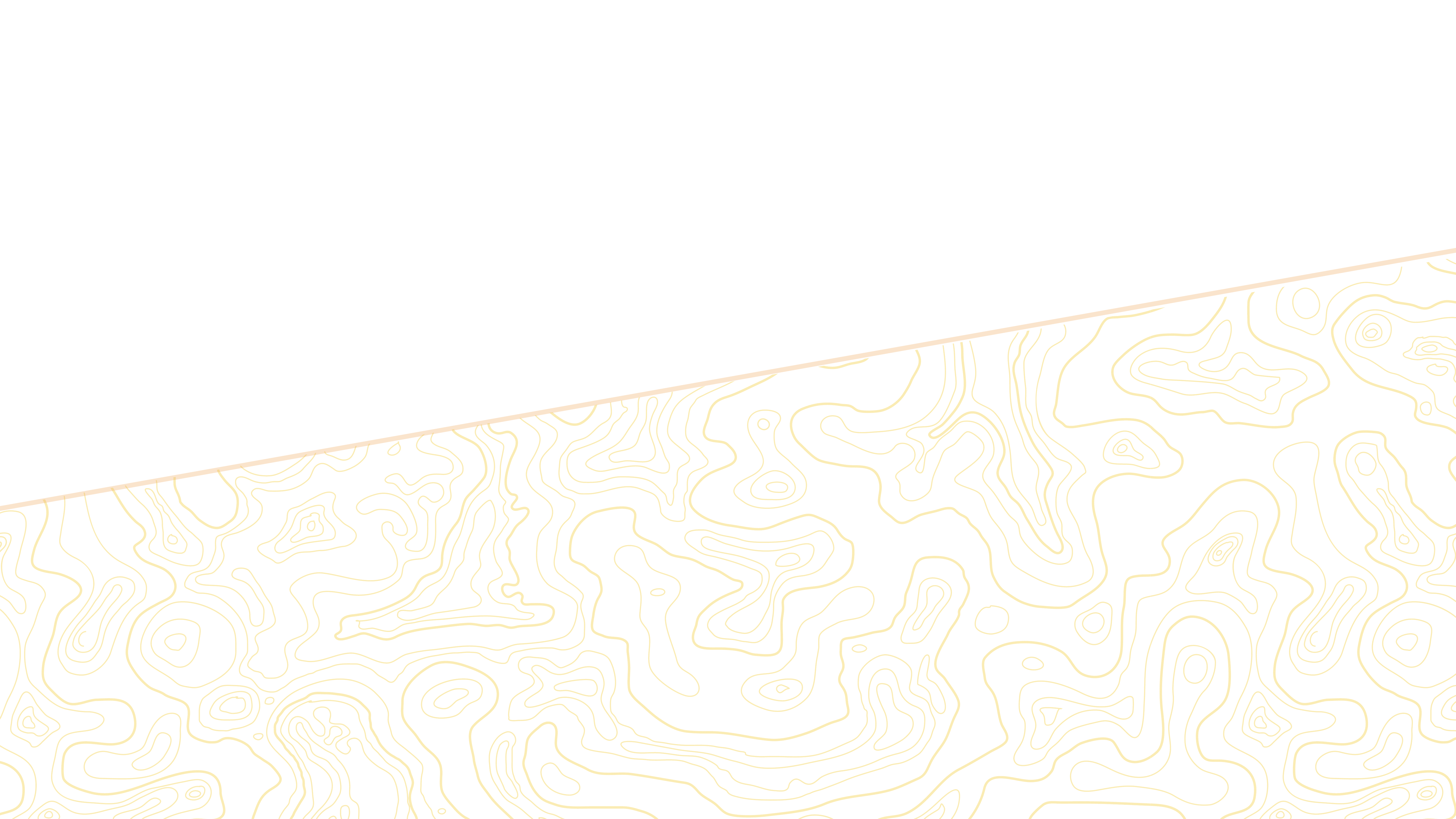 2. Pray Biblically
Eugene Peterson: “The reason why our prayers so often fall flat or come out stale is because they have been uprooted from the soil of the Word of God.”
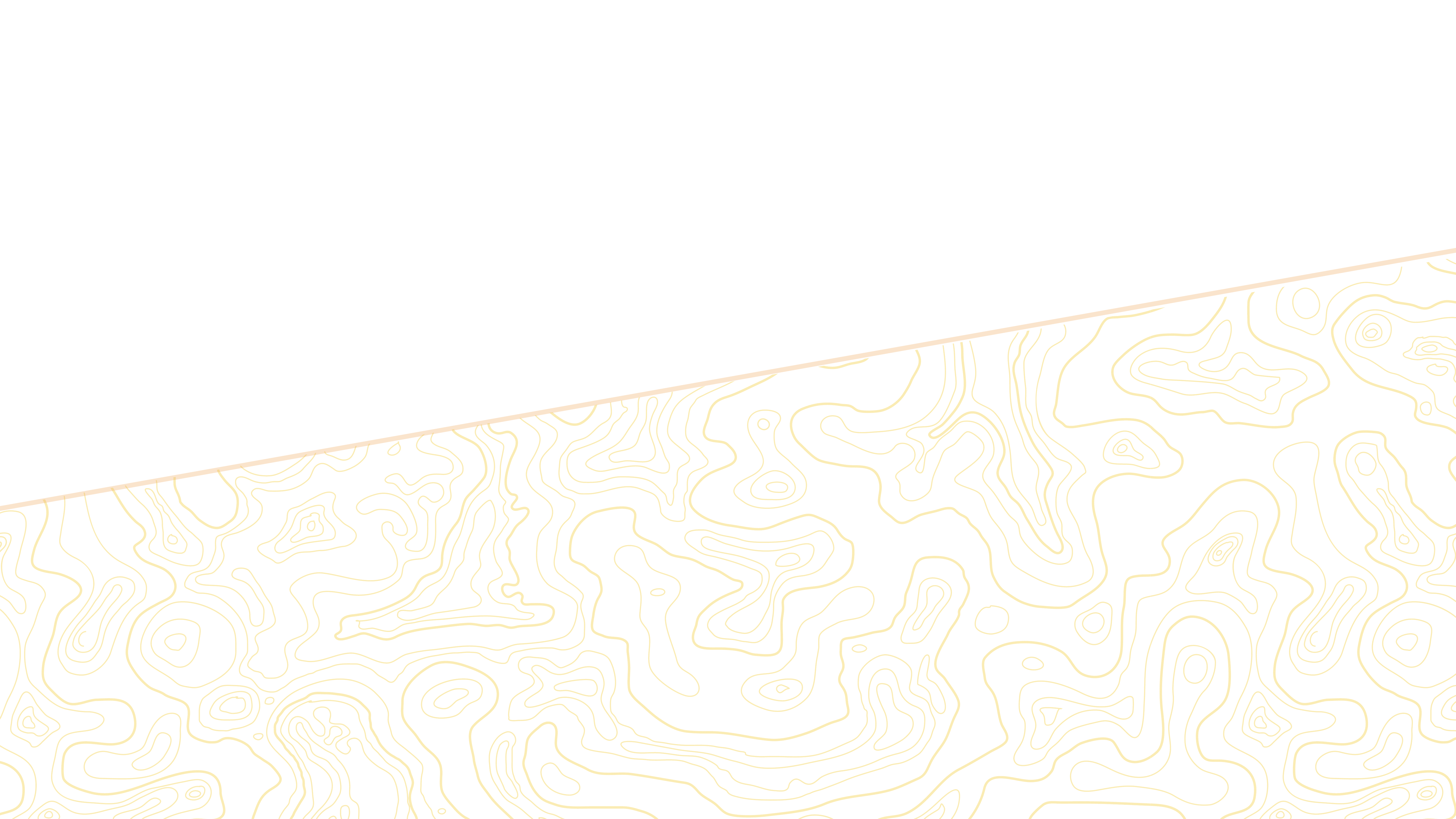 2. Pray Biblically
Pray like Samuel -  “Speak Lord, for Your servant is listening” 
(1 Sam 3:1-21)
Pray like Mary - “May it be to me according to your word” (Luke 1:26-38)
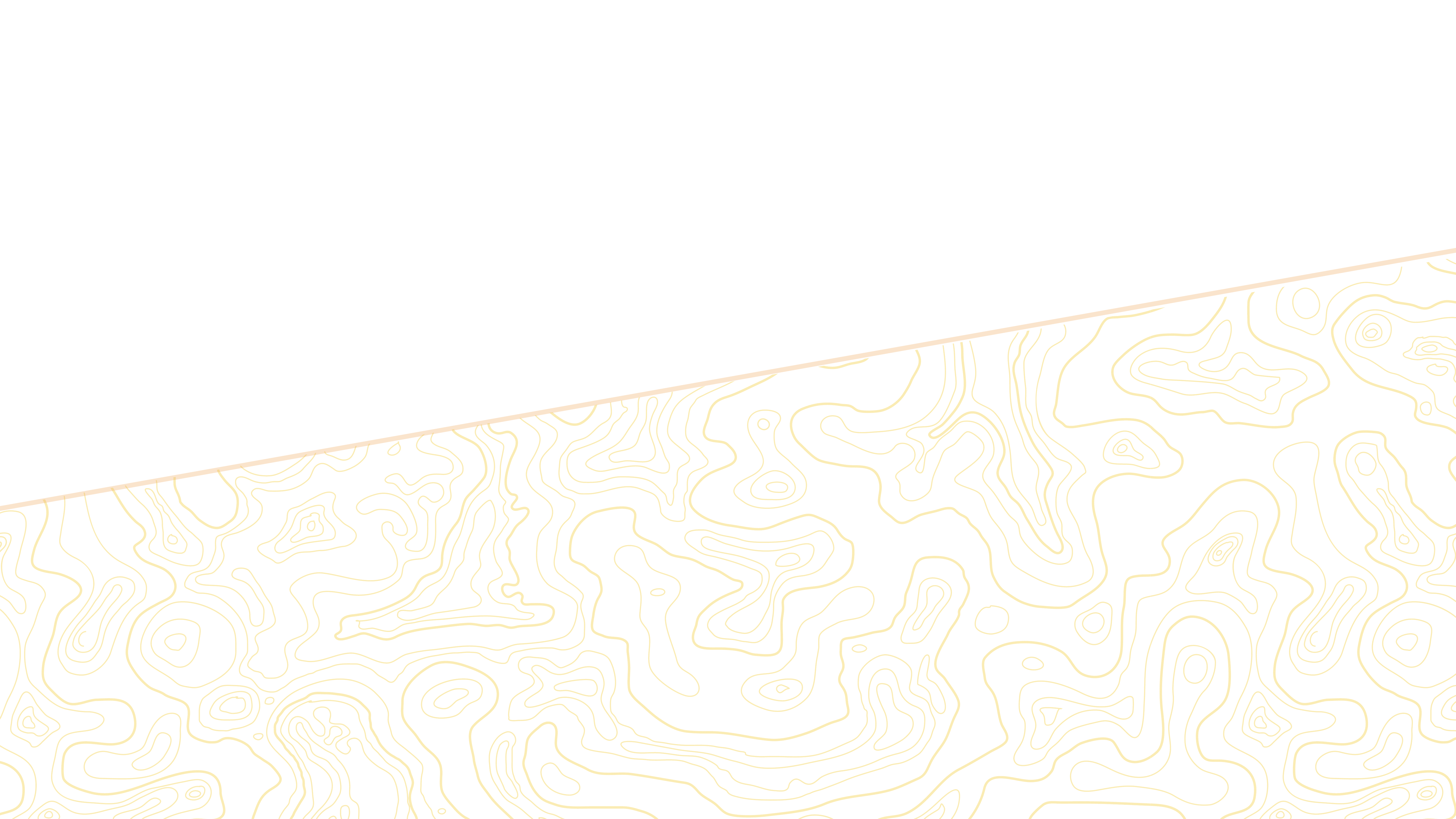 2. Pray Biblically
Pray like Jesus - (Luke, Matt 6, John 17, The Psalms)
Pray like Paul - (Eph 1:15-23; Phil 1:3-6; Col 1:9-14)
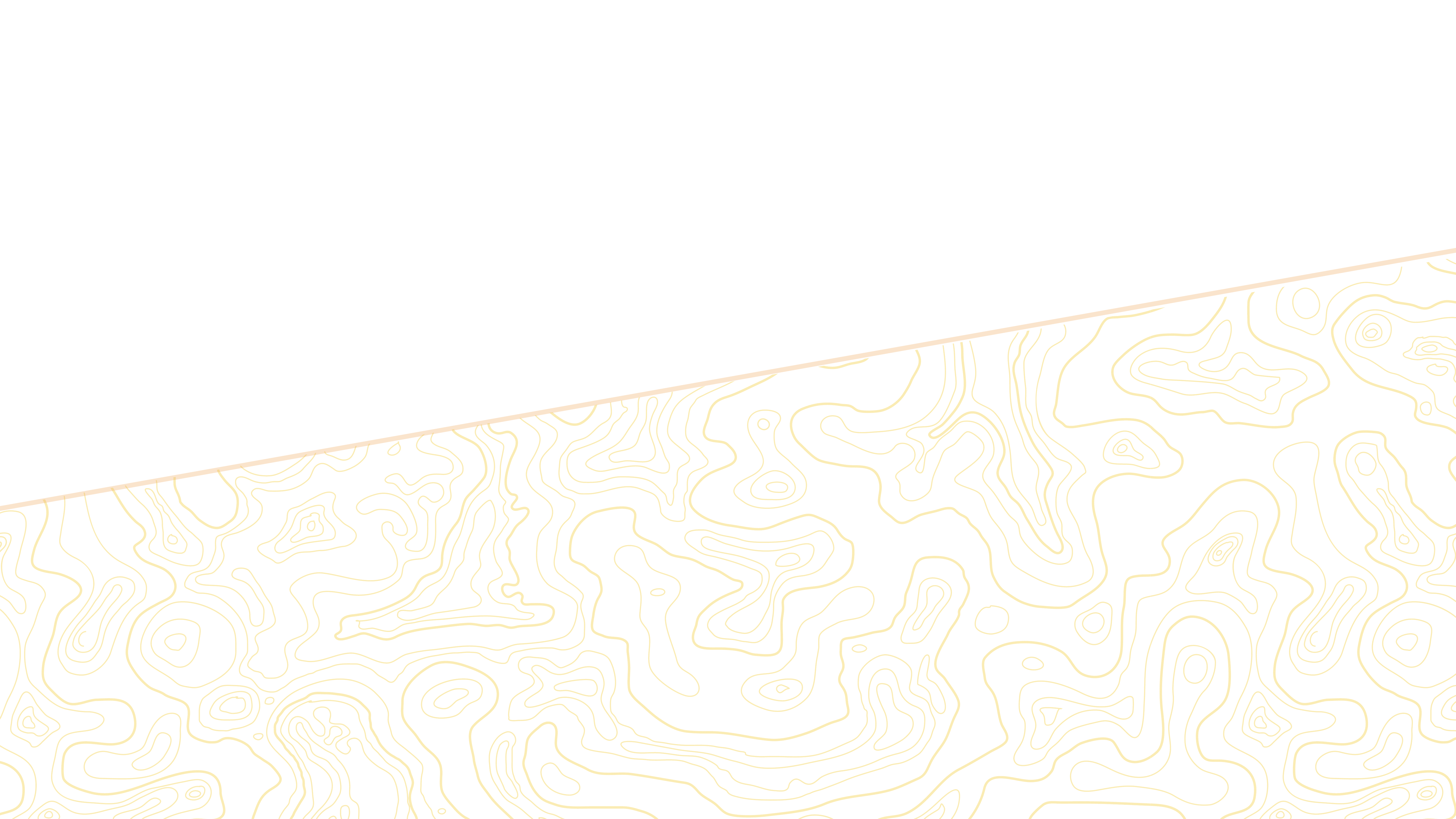 3. Just Say Yes
Romans 12:1-2
John 2:5
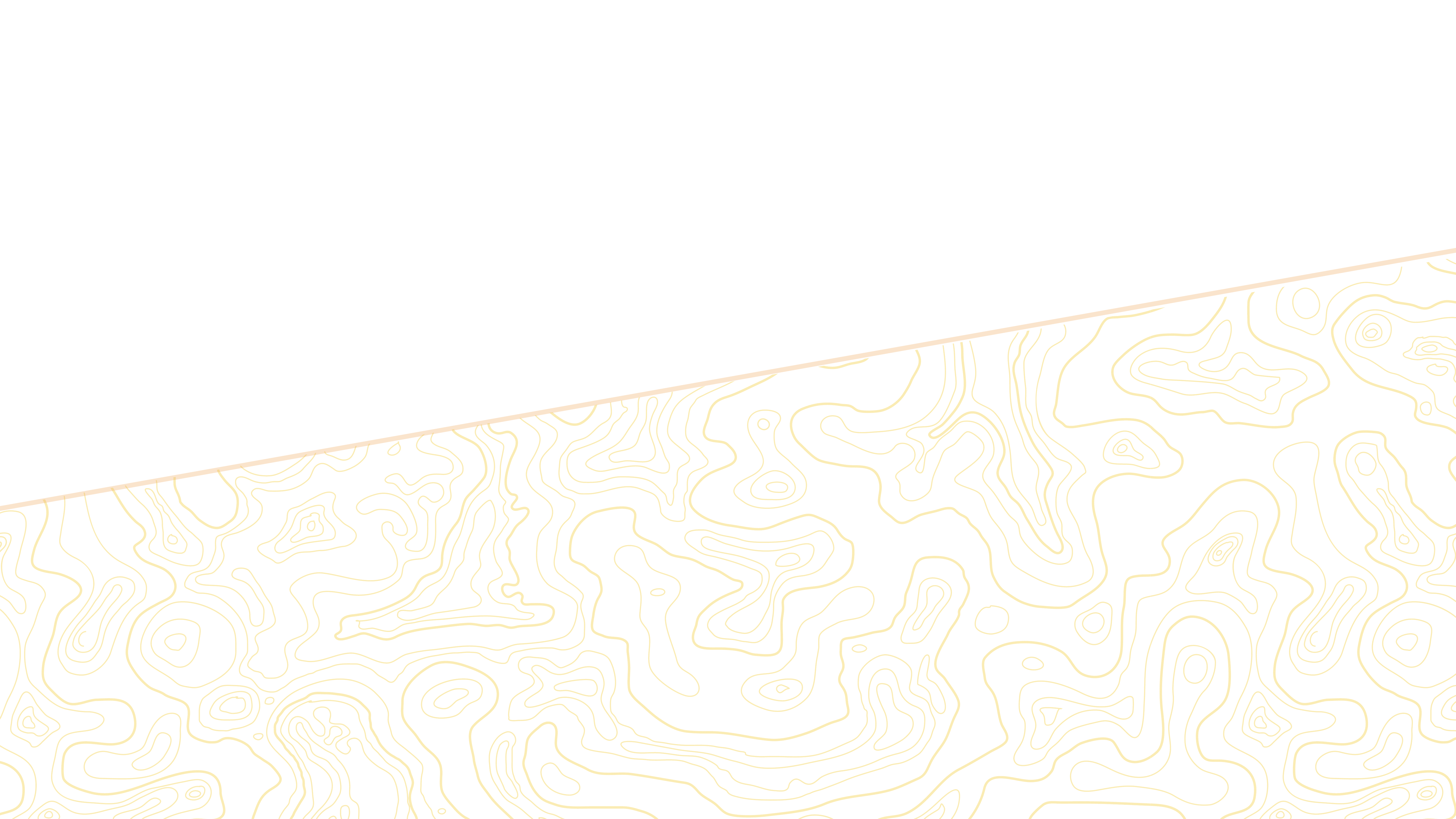 3. Just Say Yes
“The will of God is not something you add to your life. It’s a course you choose. You either line yourself up with the Son of God or you capitulate to the principle which governs the rest of the world.”  - Elizabeth Elliott
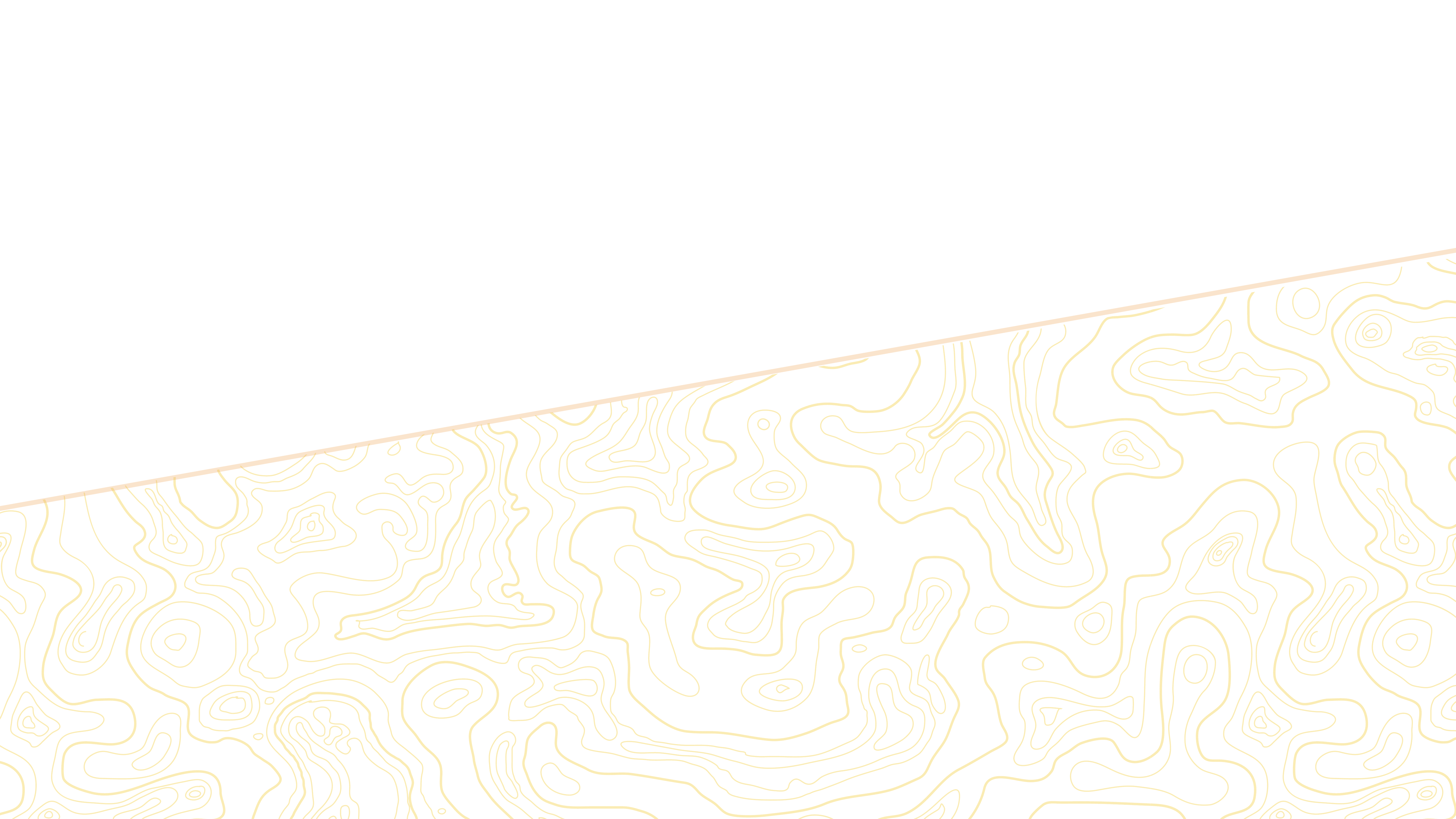 3. Just Say Yes
This has everything to do with how you approach the Bible.
Is this the sacred text or simply one voice among many competing for your attention and allegiance?
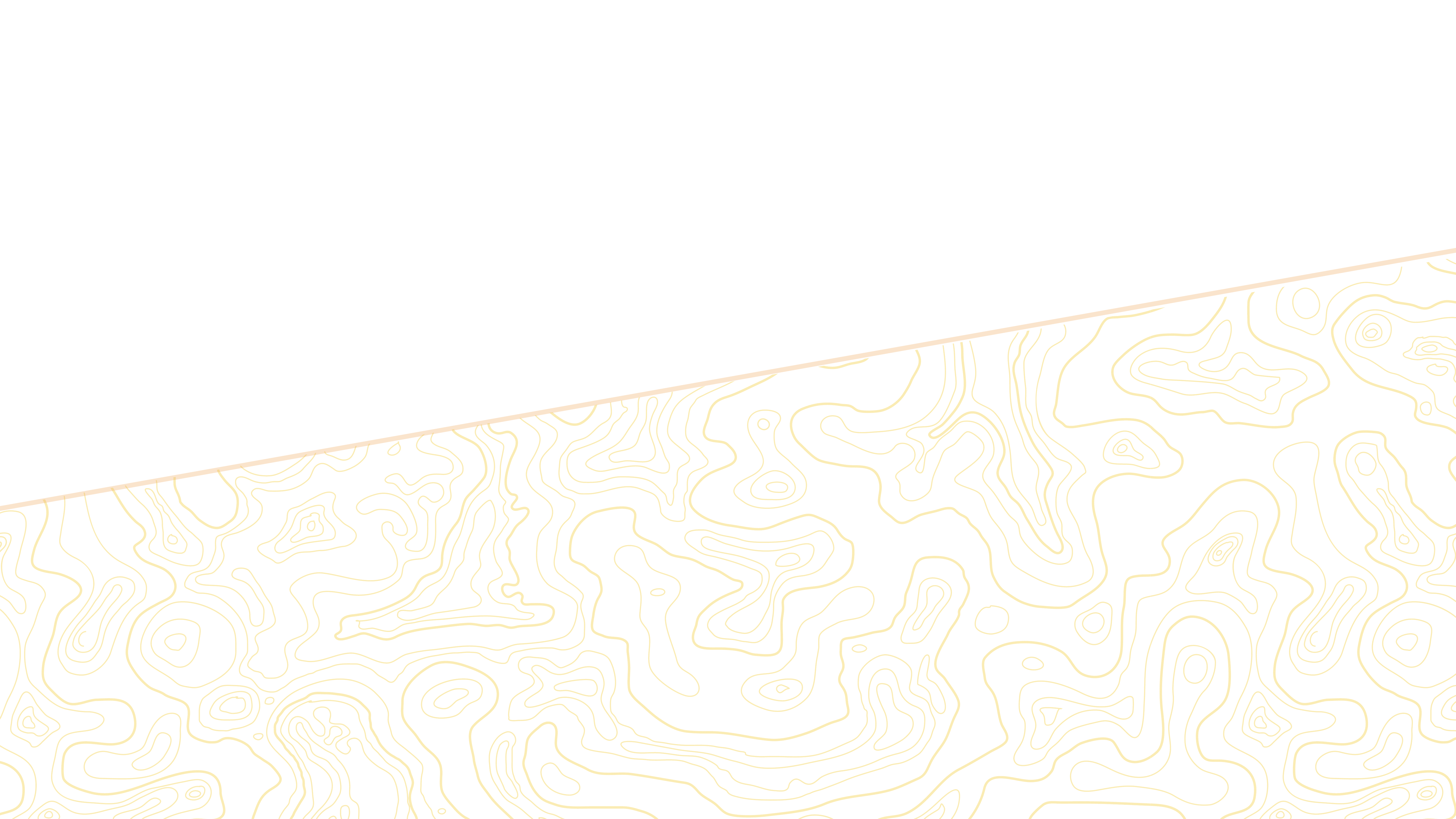 Two Approaches to the Reading of the Word
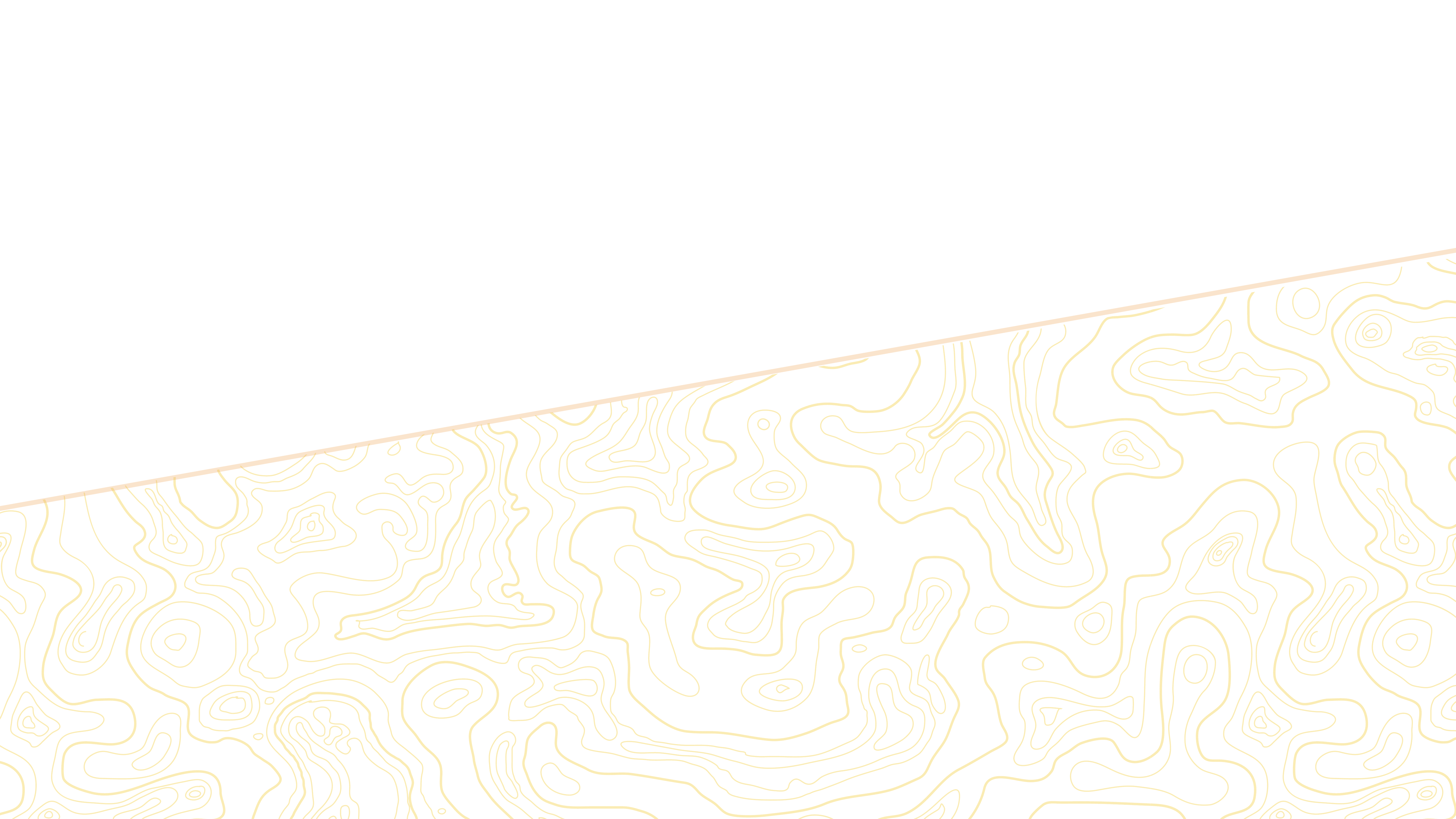 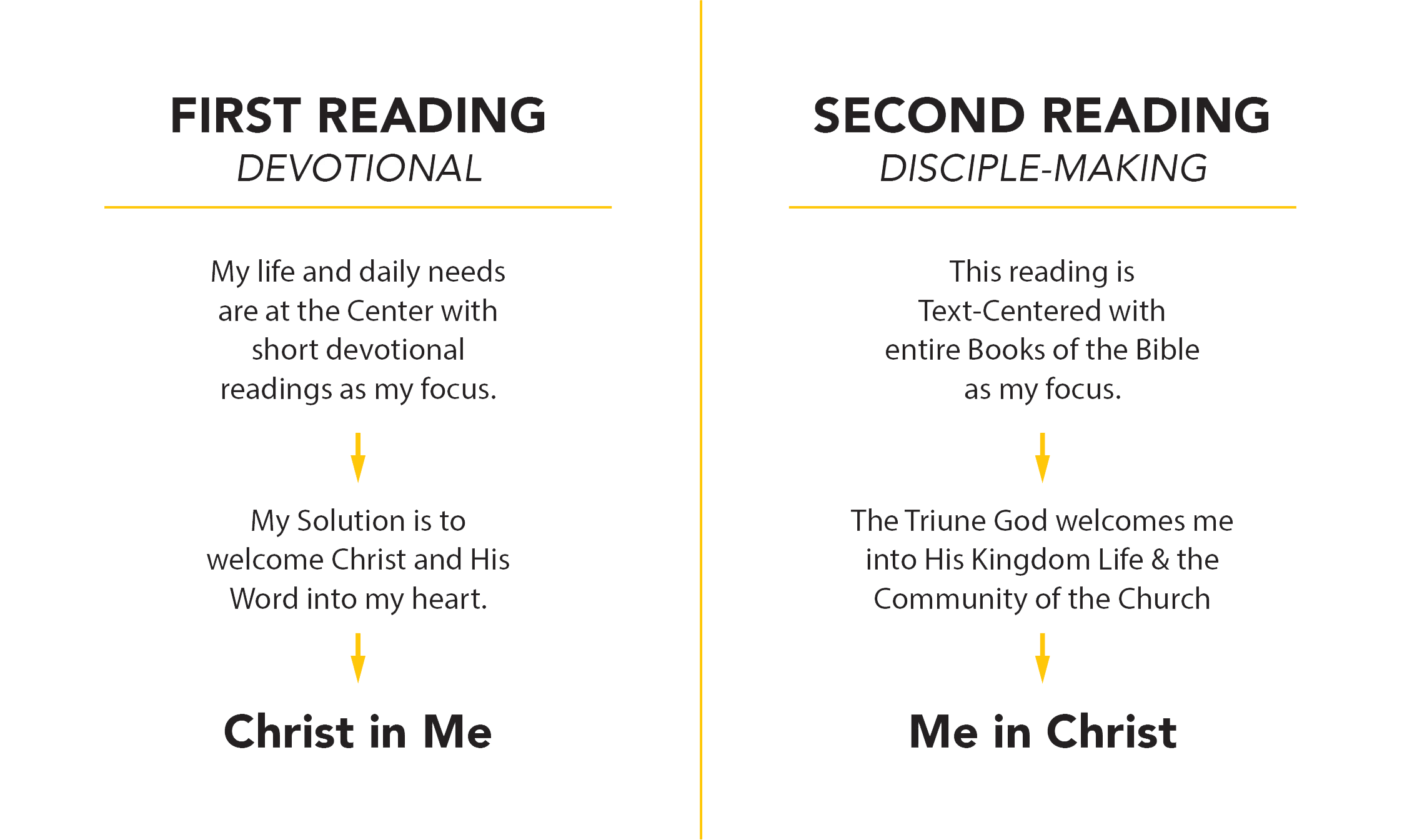 First Reading 
Devotional
Second Reading 
Disciple-making
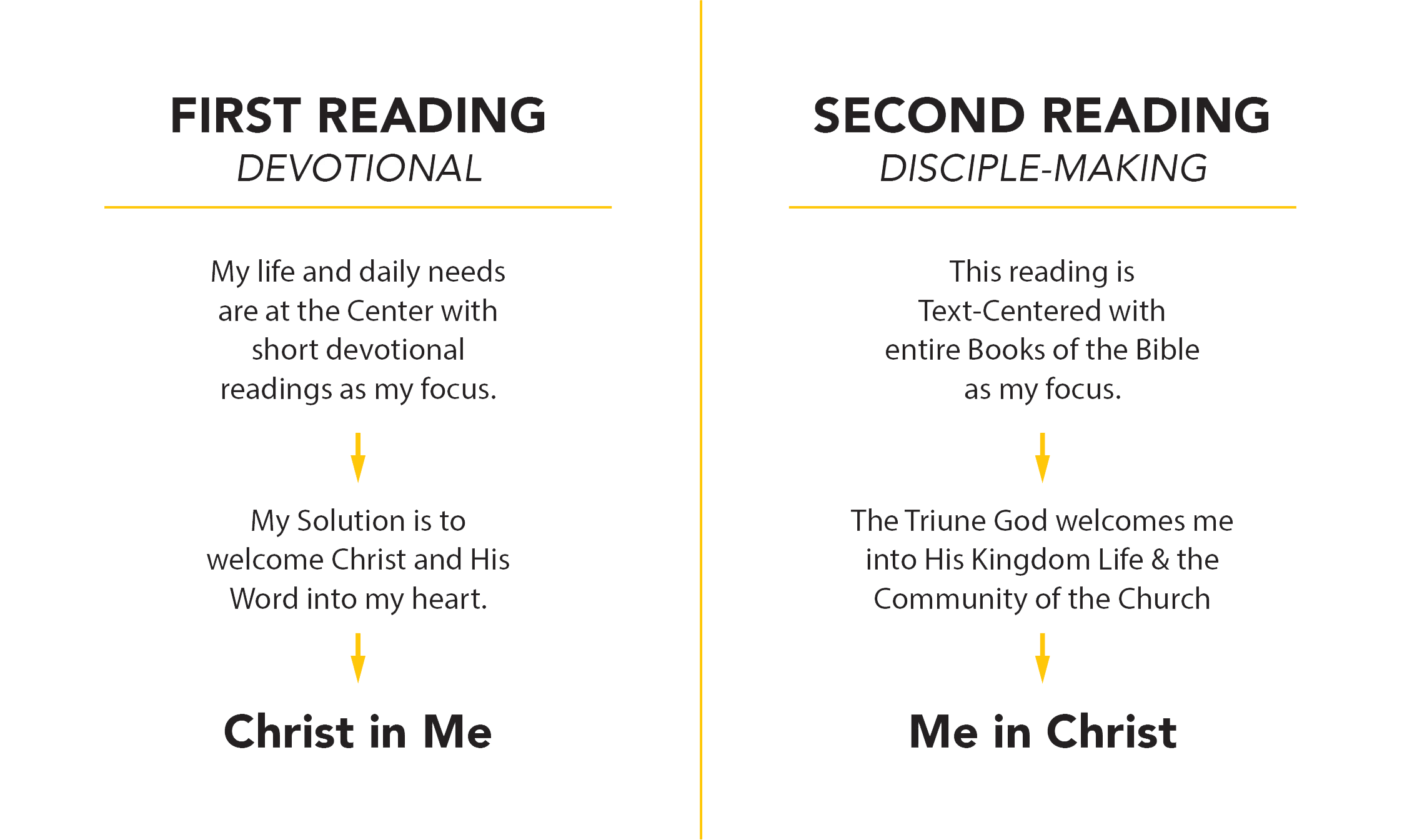 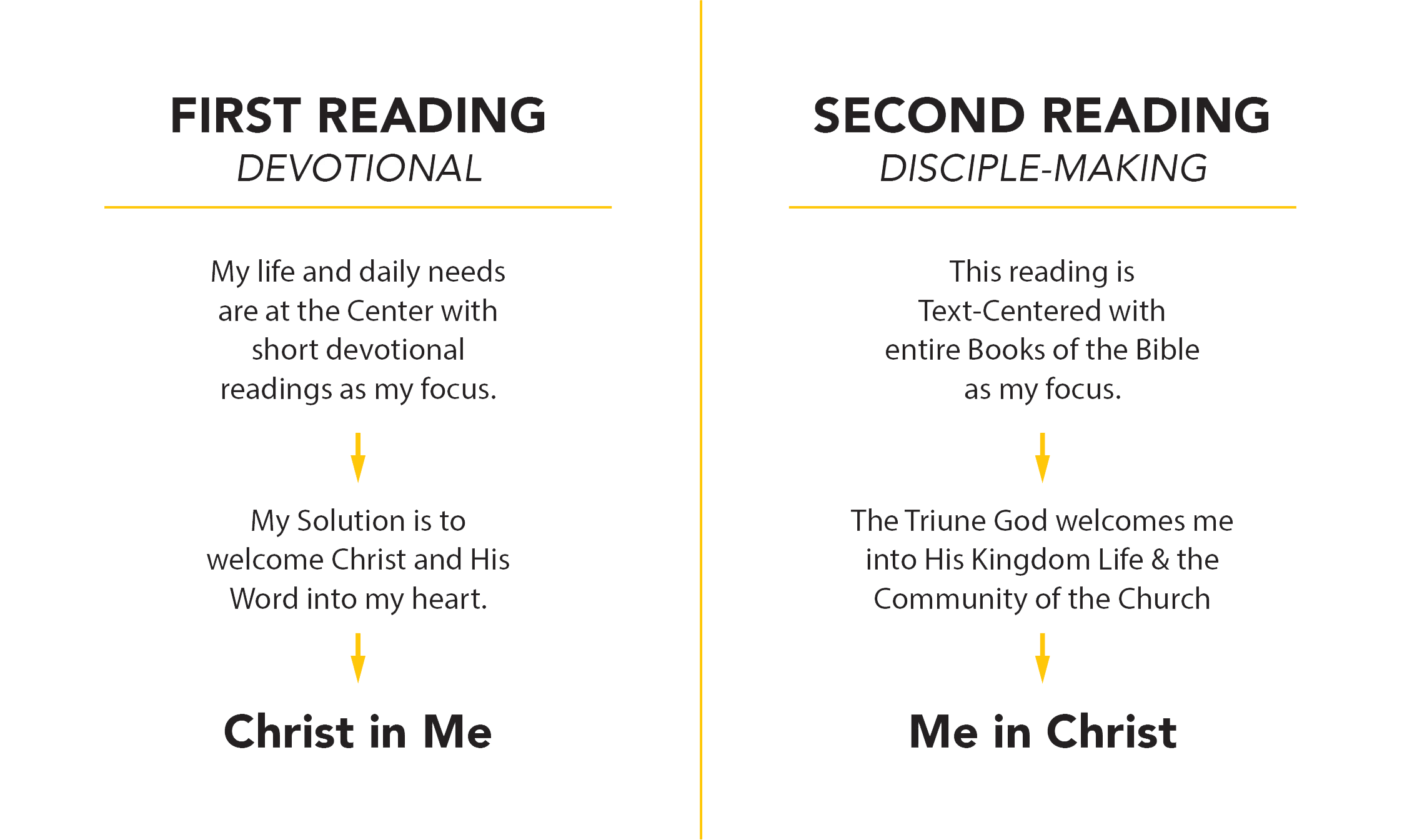 This reading is thoroughly Text-Centered with entire books of the Bible as my focus
My life and daily family needs are at the Center with short devotional readings as my focus.
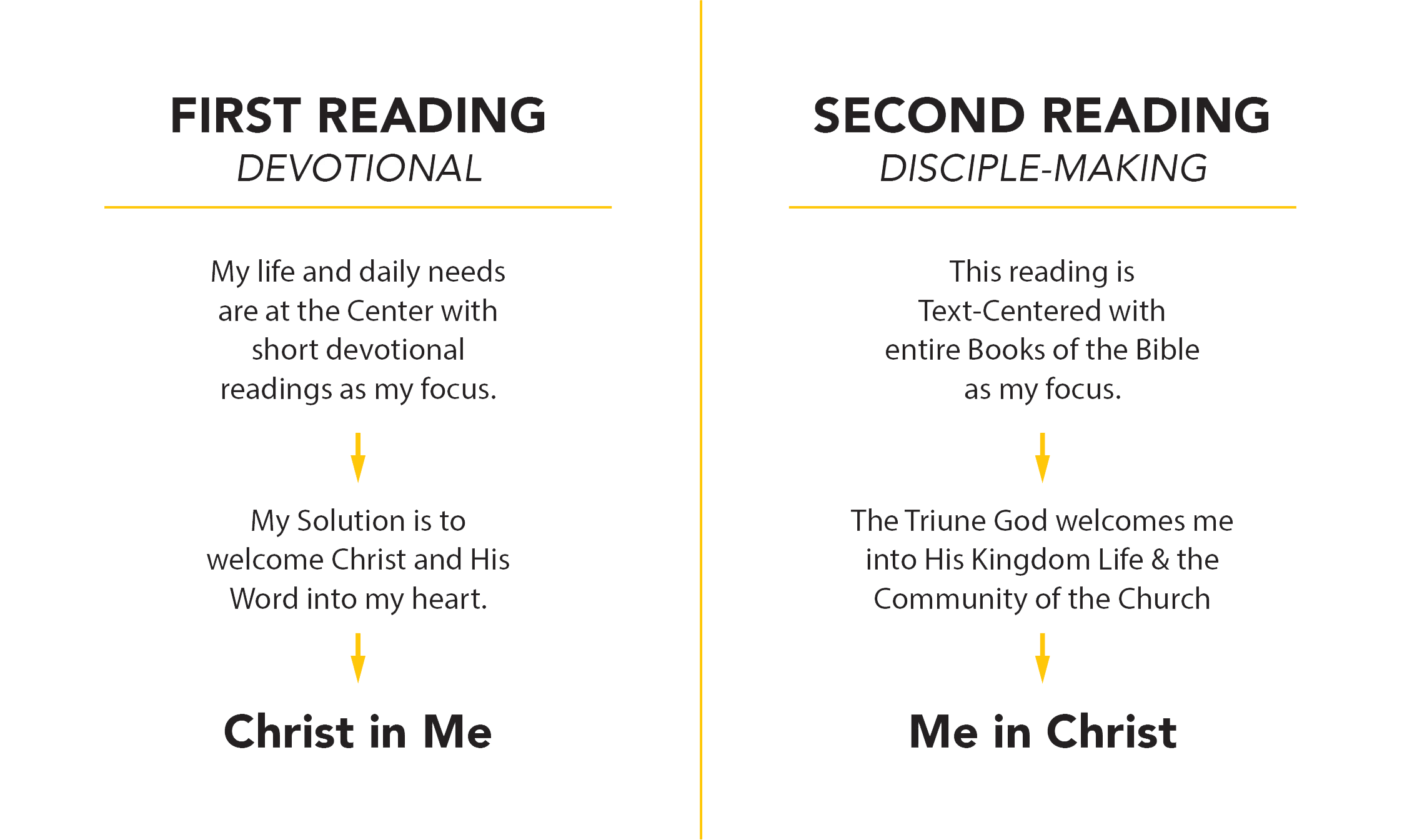 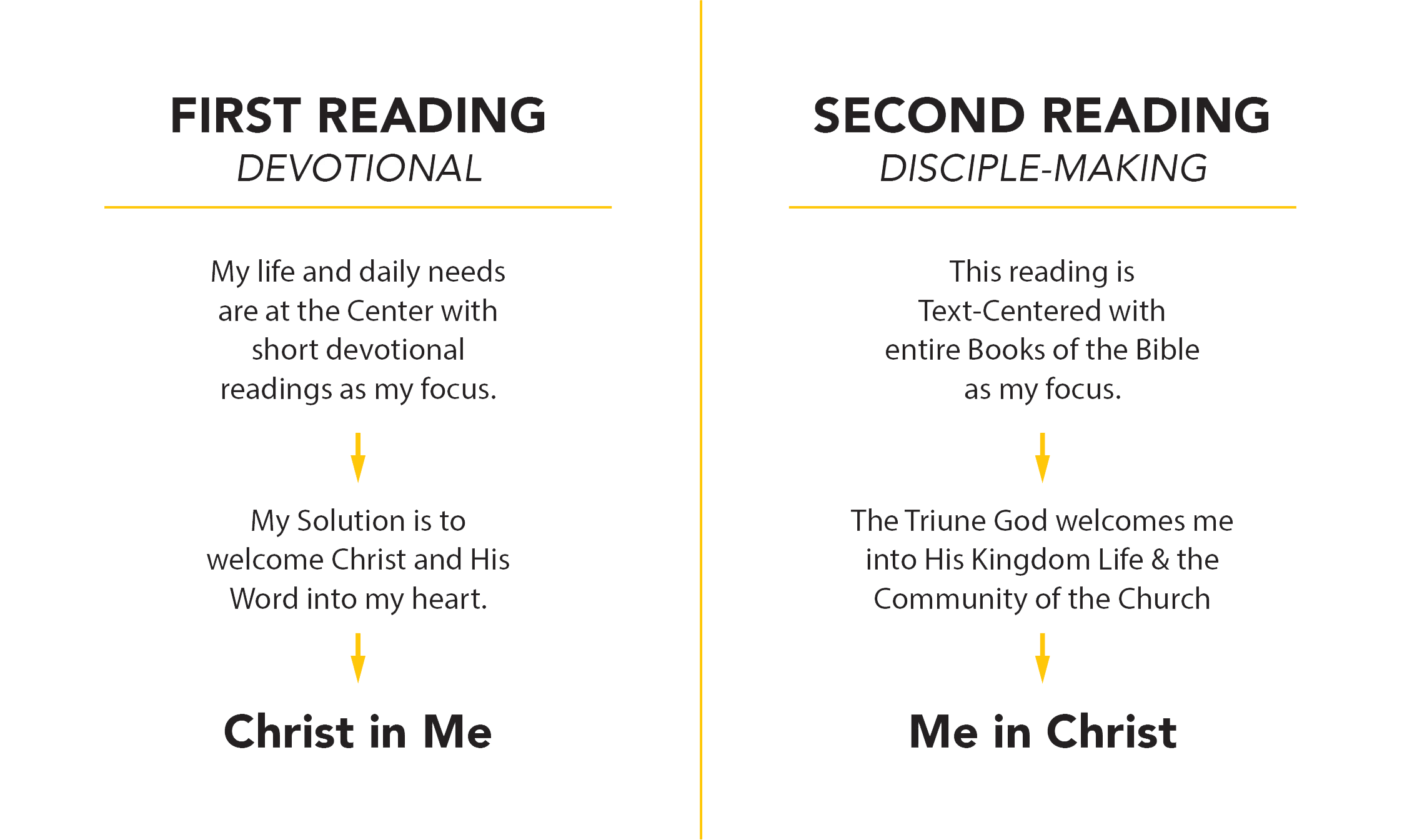 The Triune God welcomes me into His Kingdom Life & into the Community Life of the Church
My Solution is to welcome Christ and His Word into my heart.
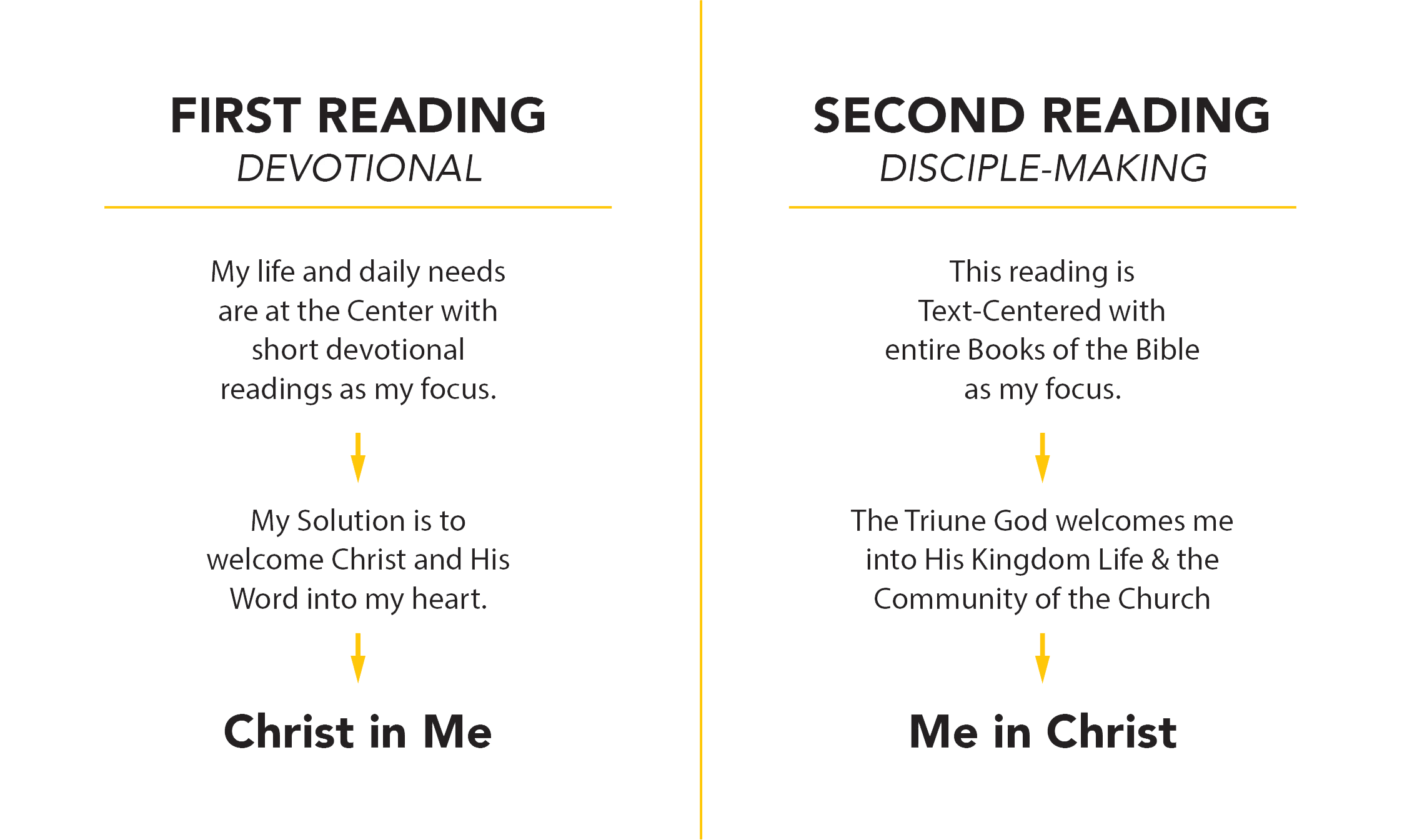 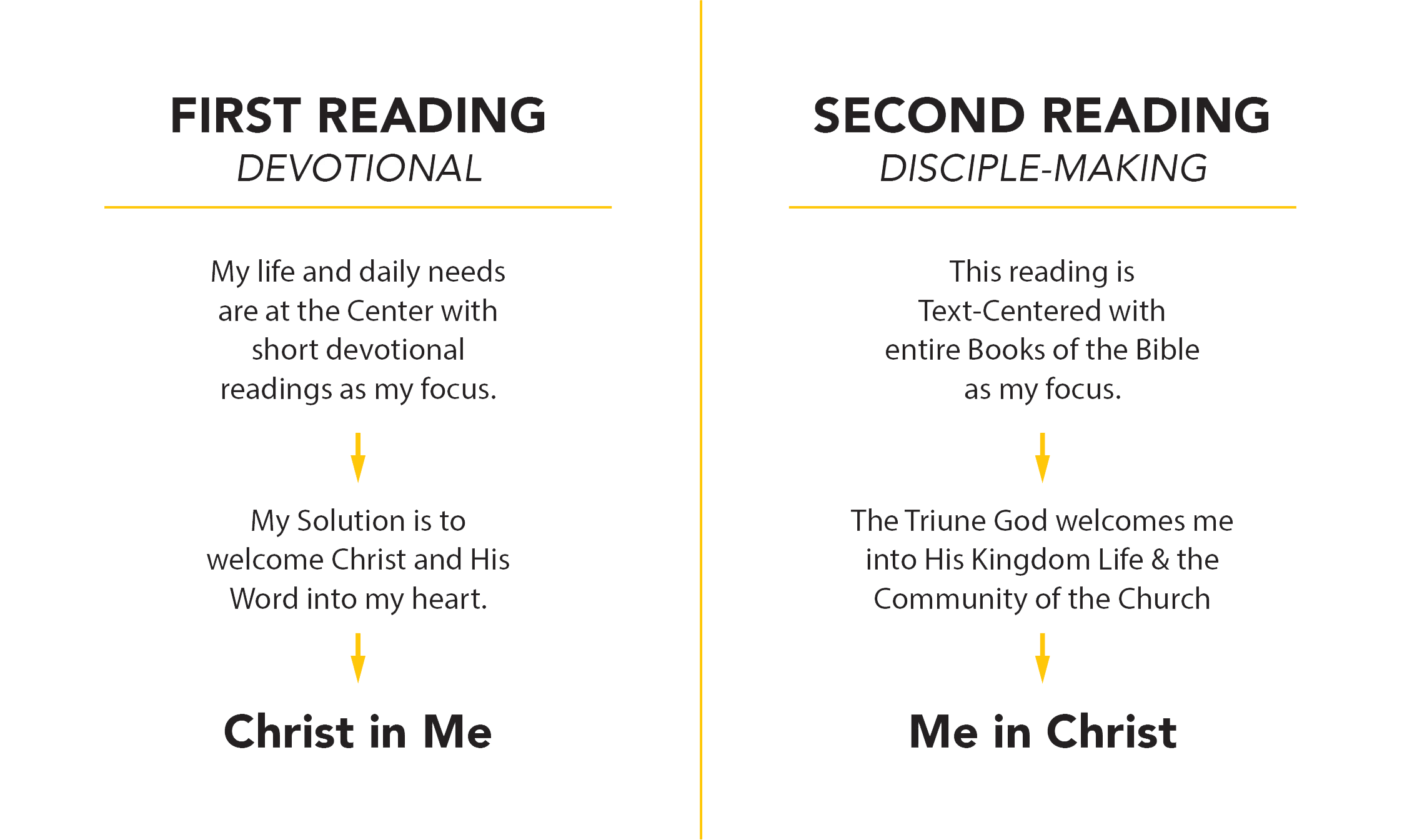 Christ in Me
Me in Christ
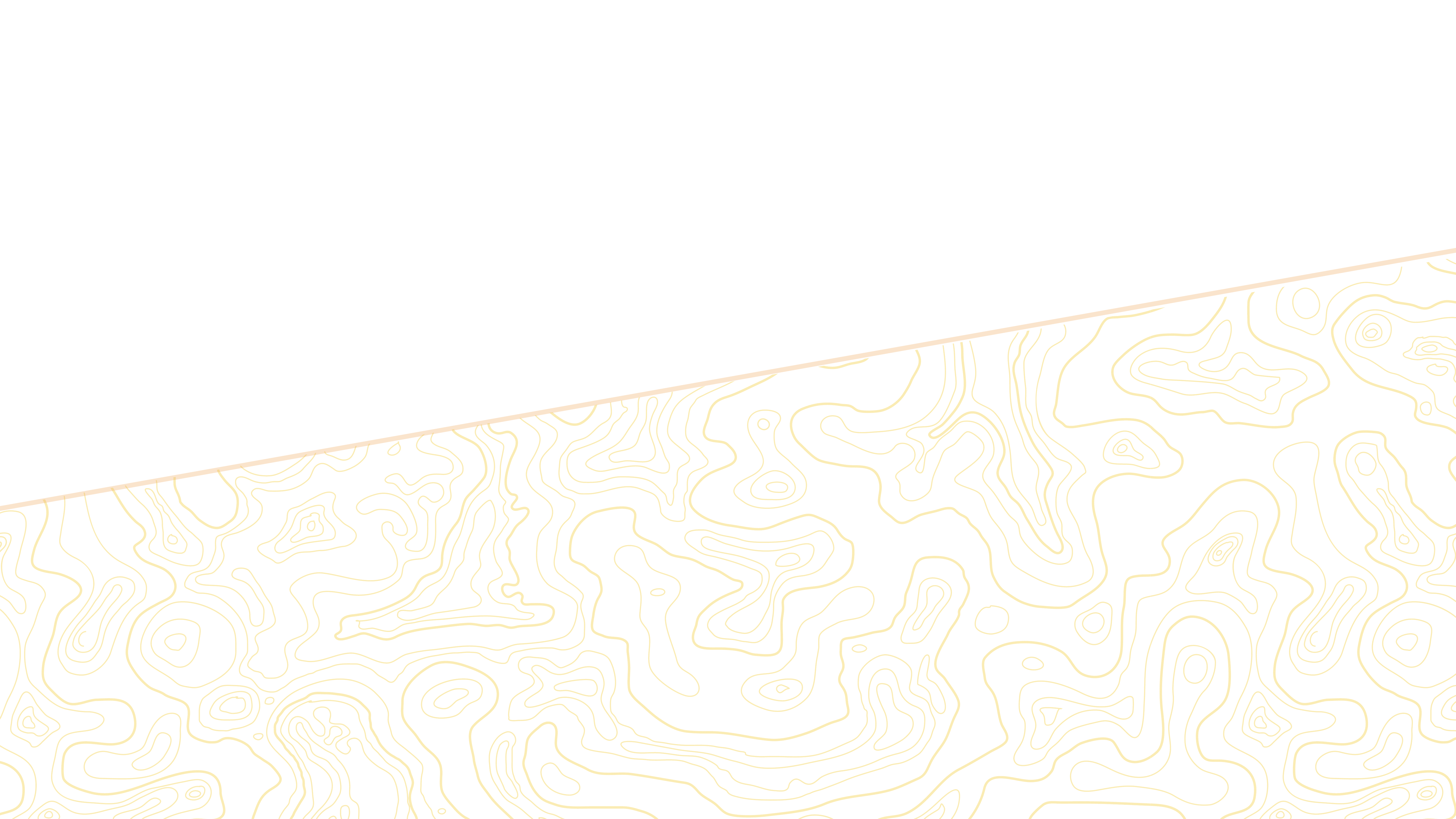 Let’s Practice A Second Reading
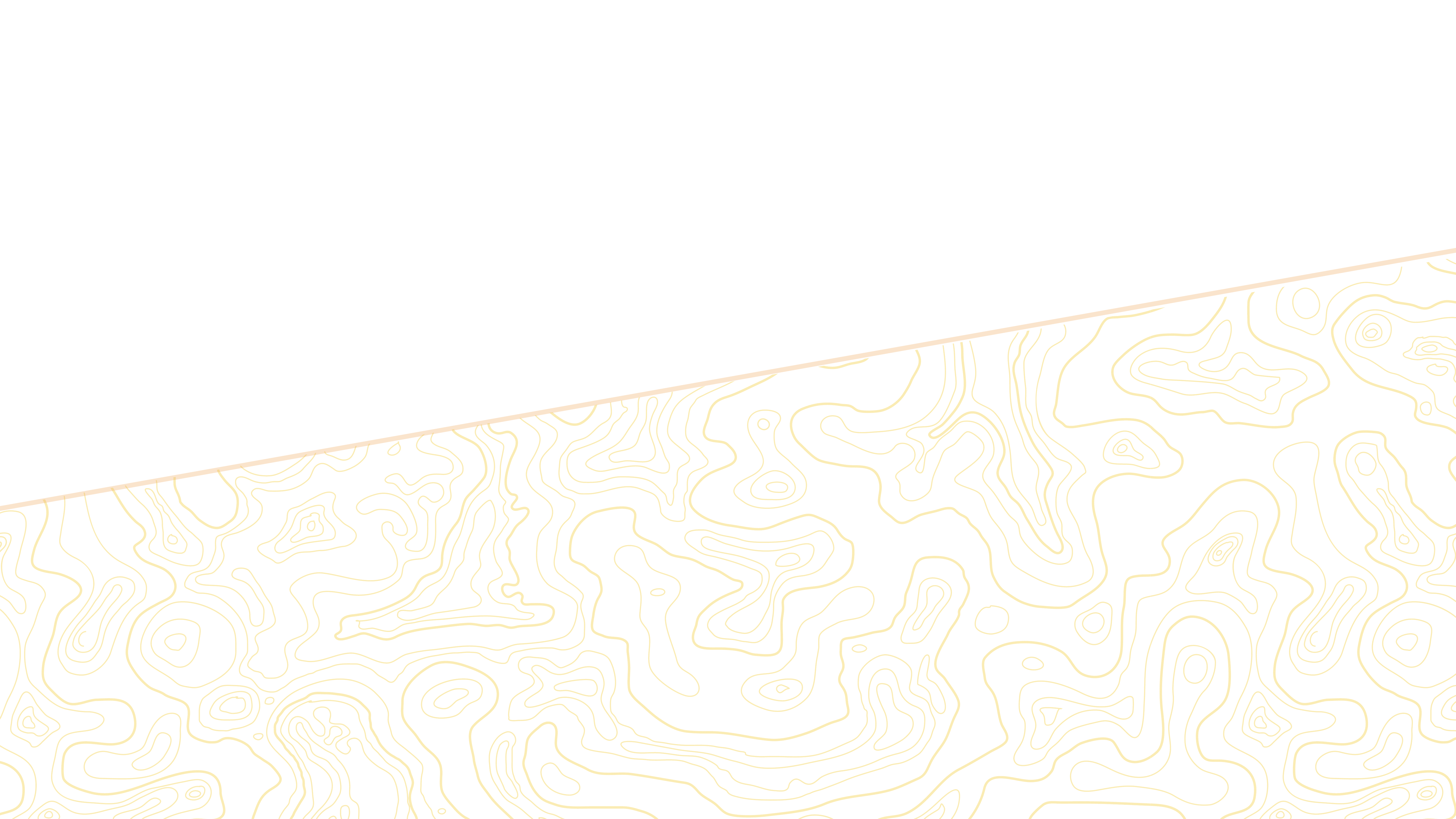 Think “Big Picture”
First, let’s look at the forest.
Second, we will examine the trees.
Note: We usually start from the bottom up; examining a single verse separated from its larger context (also known as proof-texting).
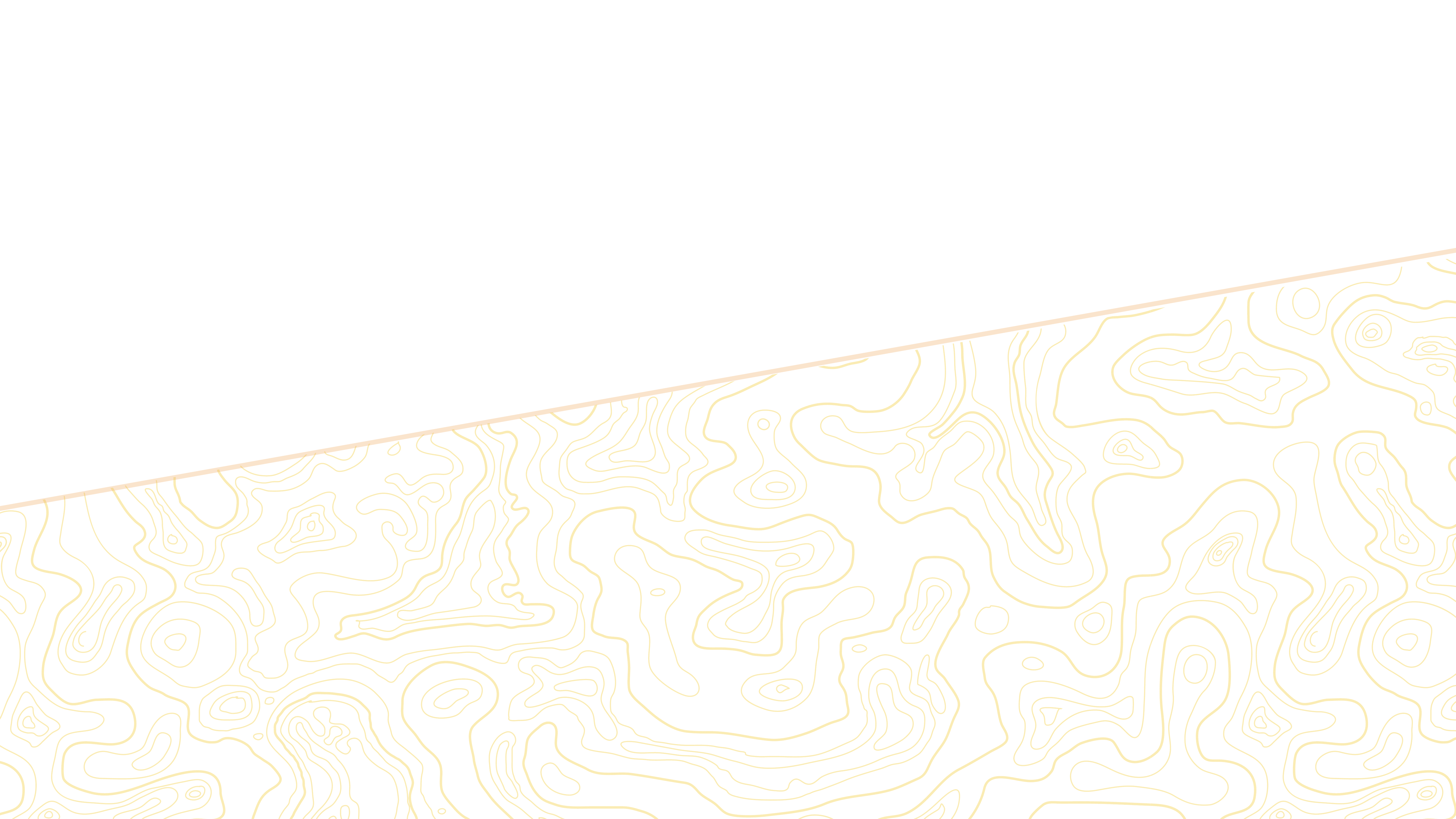 A Second Reading of Scripture:
 Reading a Book as a Whole
Read the book…
In one sitting, if you can. 
Try to read it more than once, if you can.
Maybe even listen to it https://www.biblegateway.com/resources/audio/
Identify the overall logic that holds Mark together. This is the “Big Picture”. 
This will provide you with the (1) strategic passage to further observe in detail and (2) the corresponding text-driven question
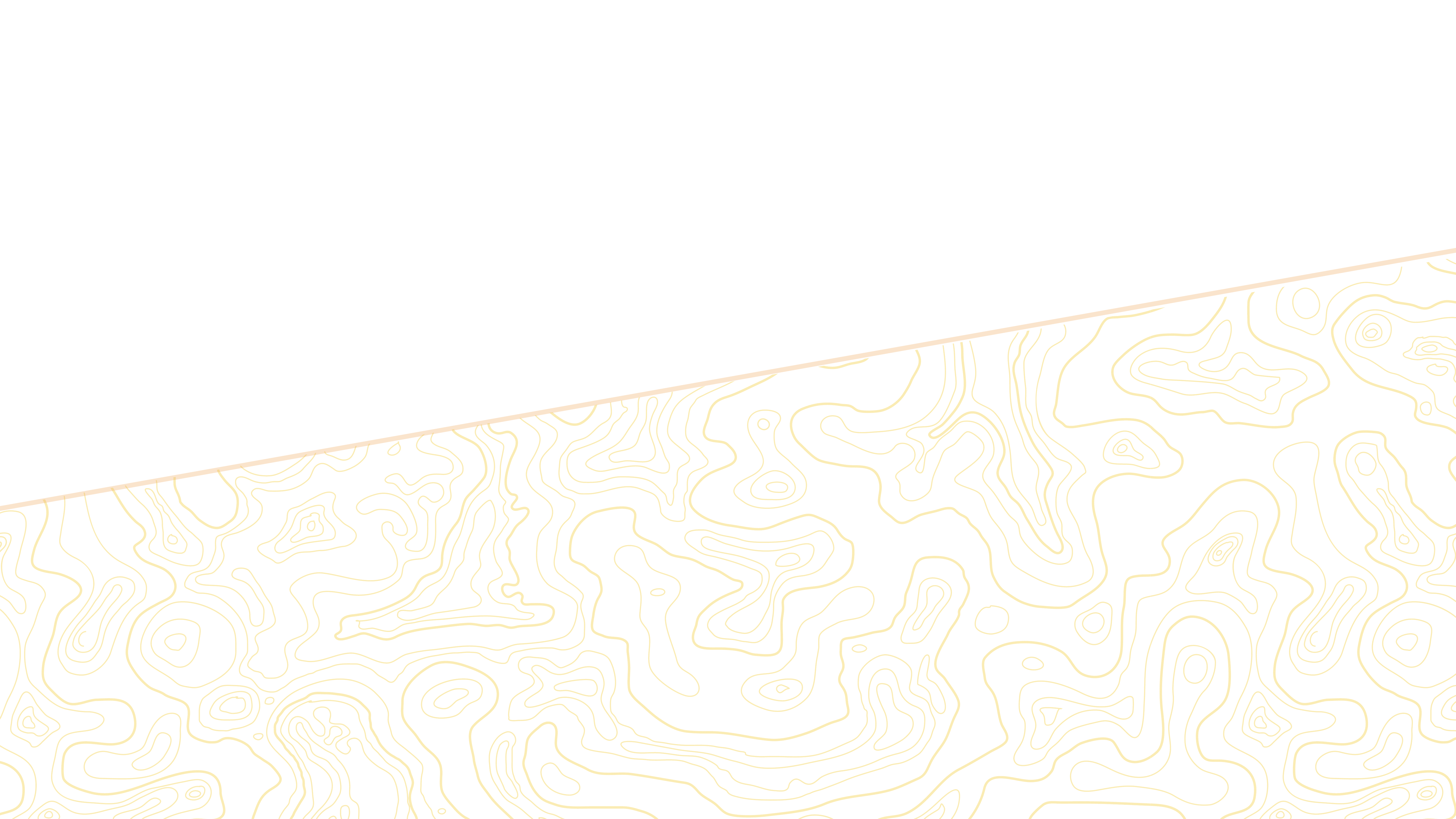 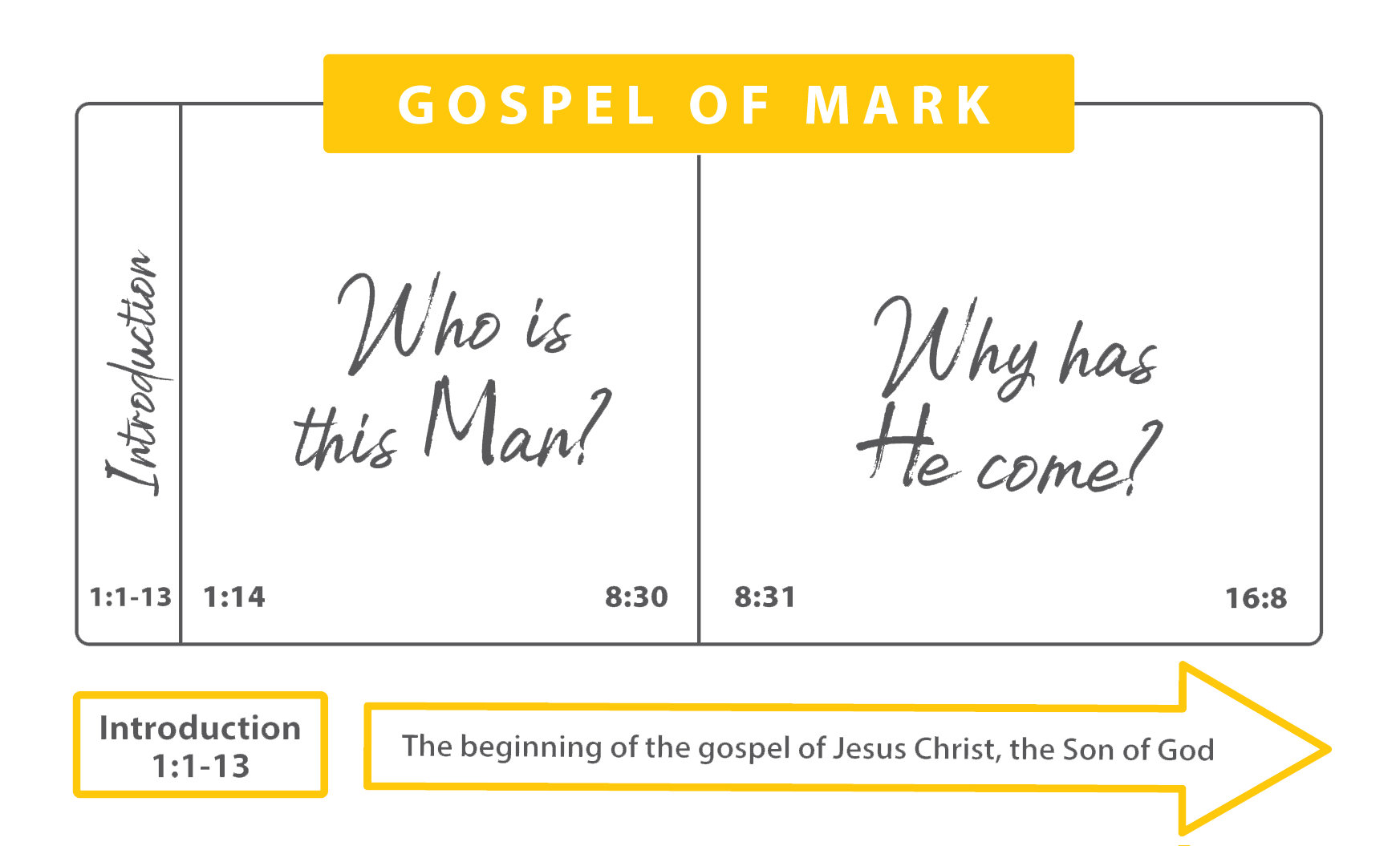 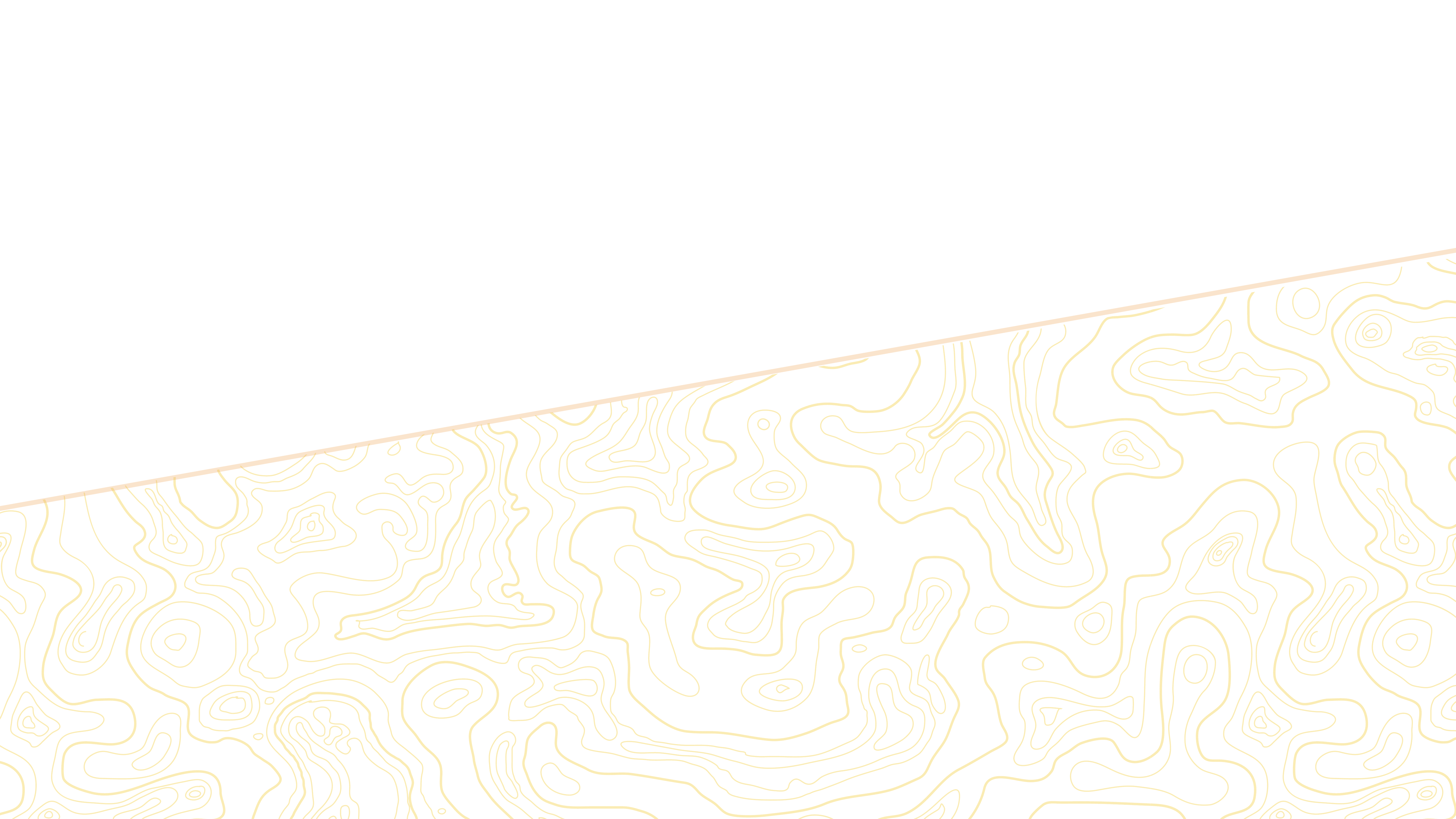 1. Structure of Introduction
Strategic Passage: Mark 1:1-13

Text-Driven Question
What precisely is the meaning of the introductory material in 1:1-13 and how does the rest of the book flesh out this material?
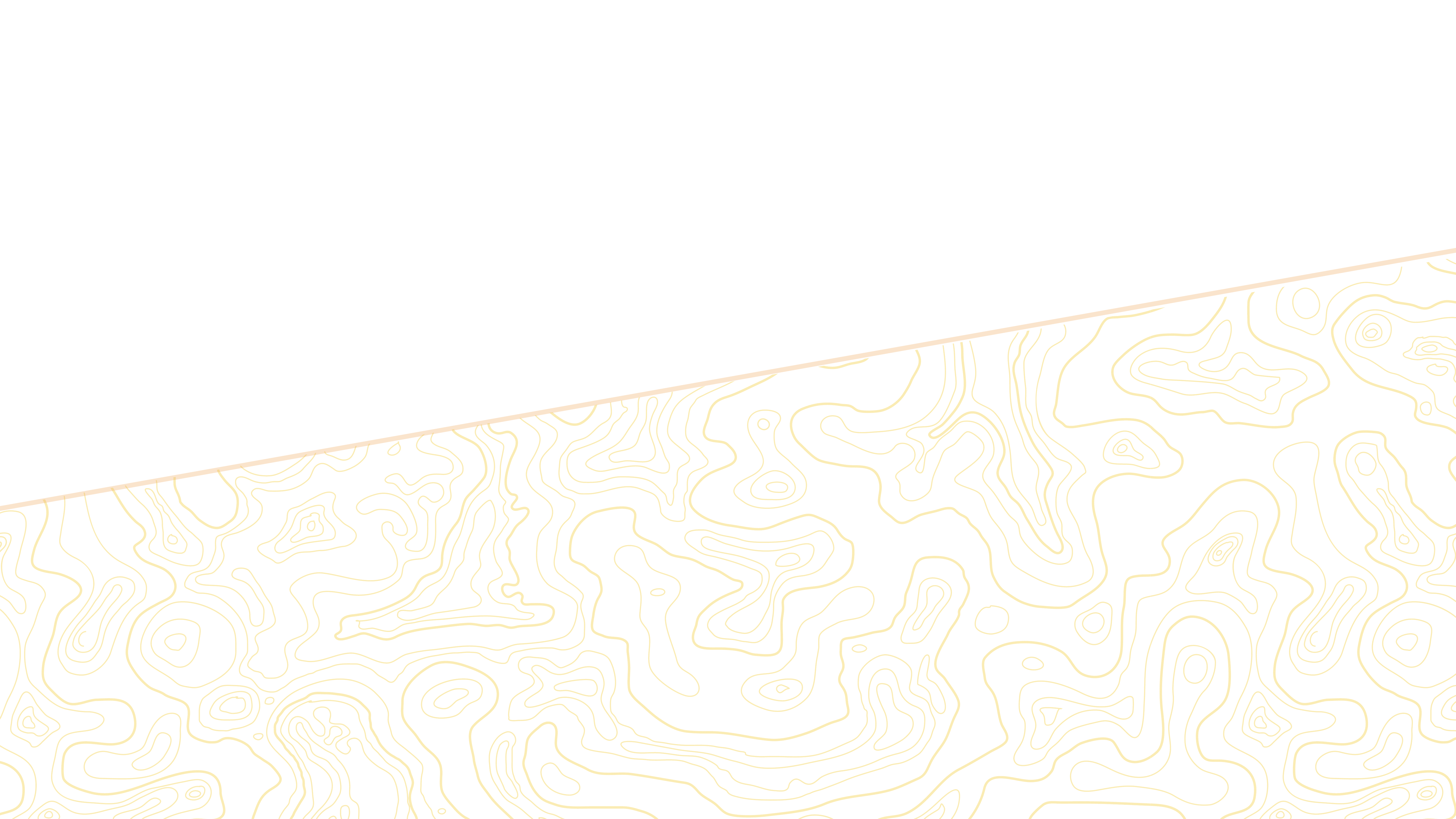 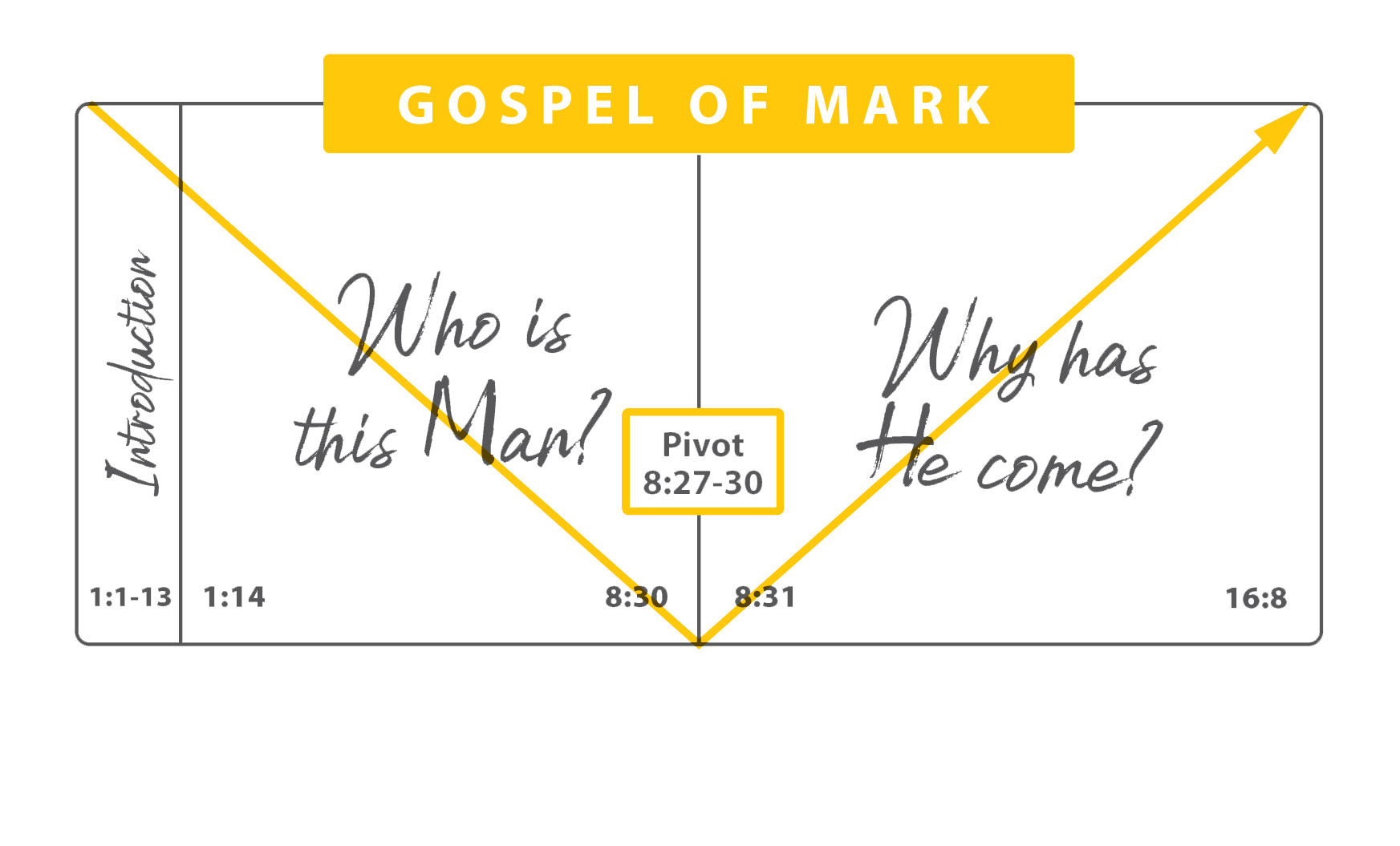 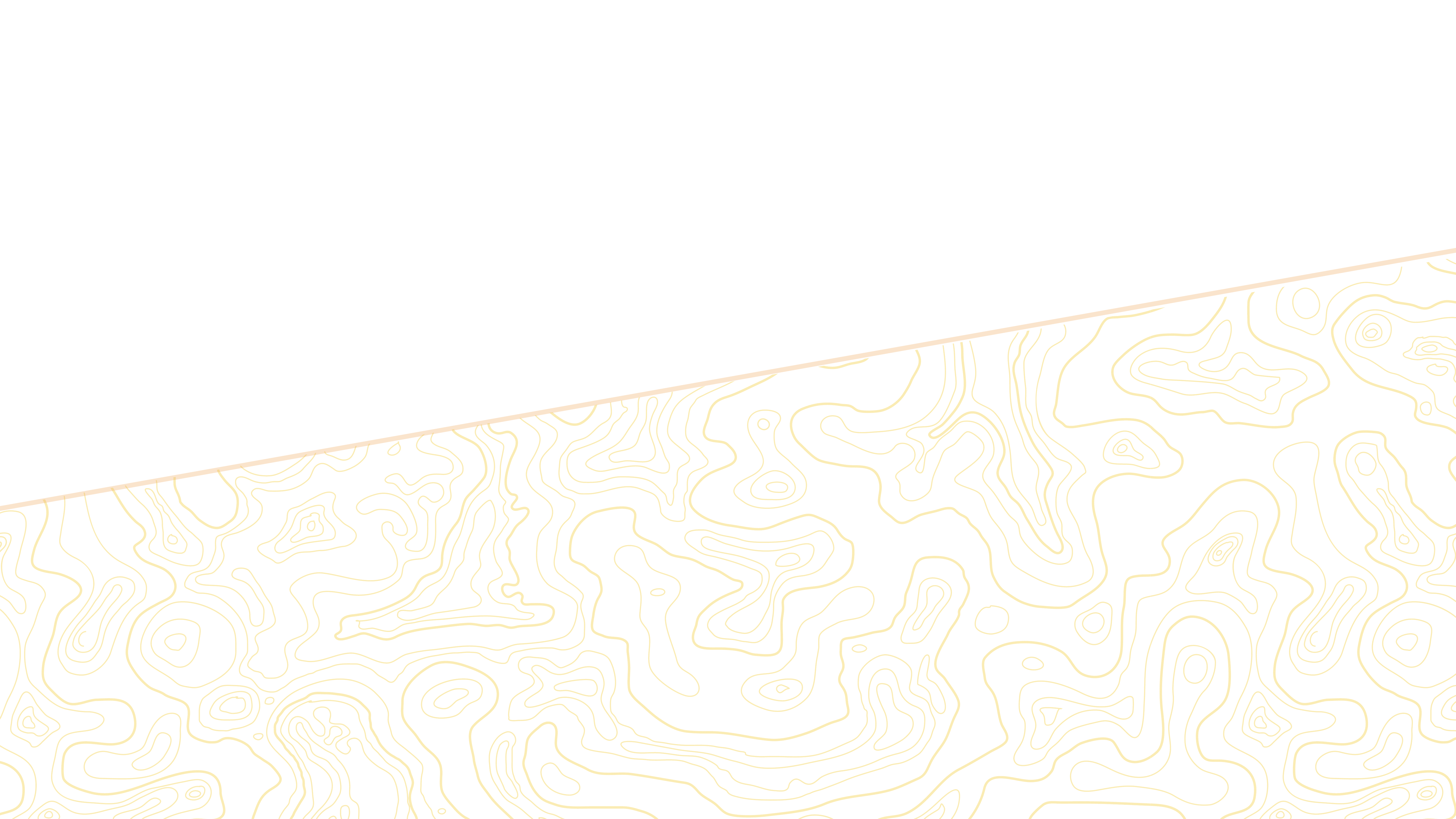 2. Structure of Pivot
Strategic Passage: Mark 8:27-33

Text-Driven Question
What precisely is the meaning of the pivot as found in 8:27-33, and what are the significant elements of chapters1-8 that are being contrasted with chapters 9-16?
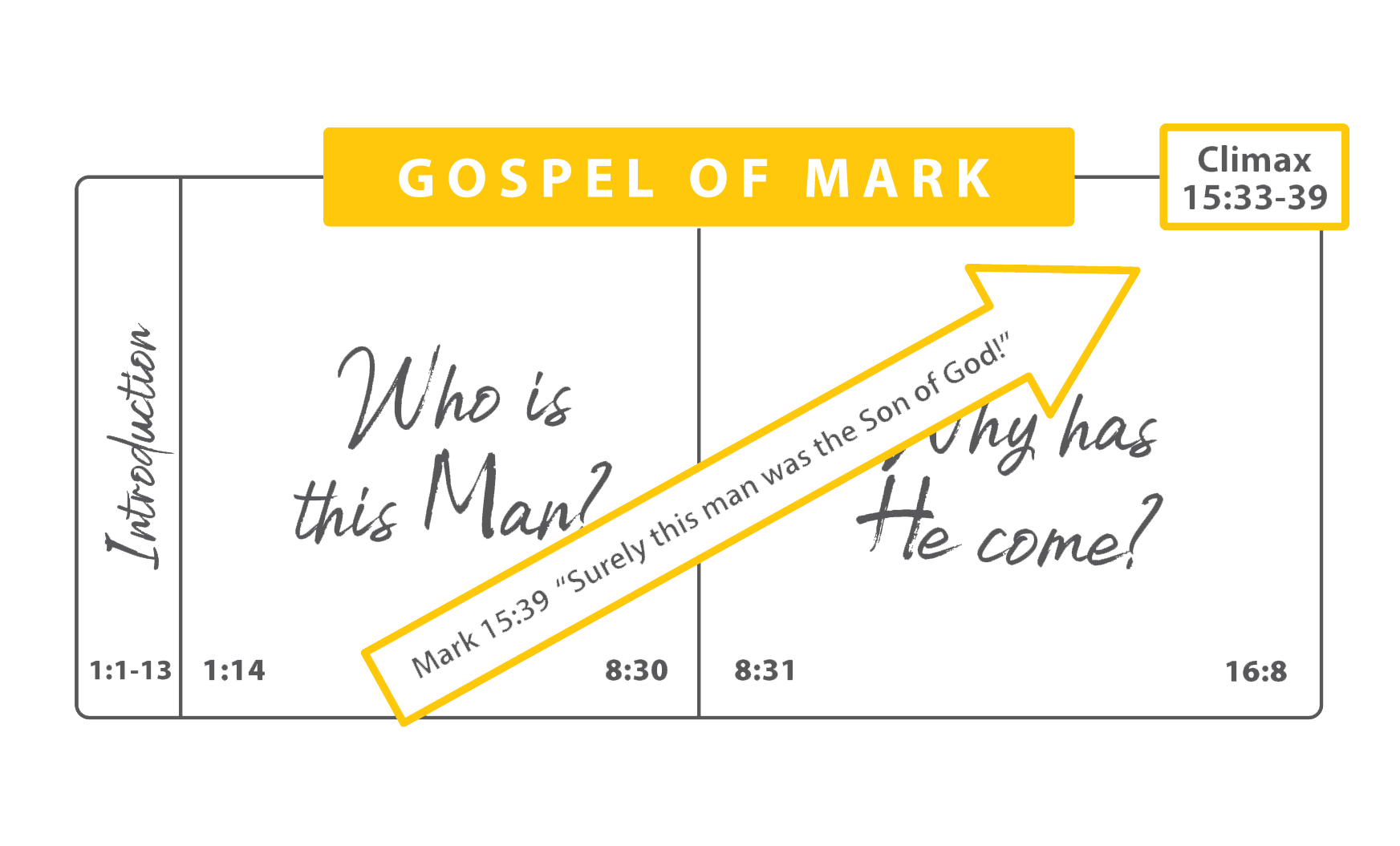 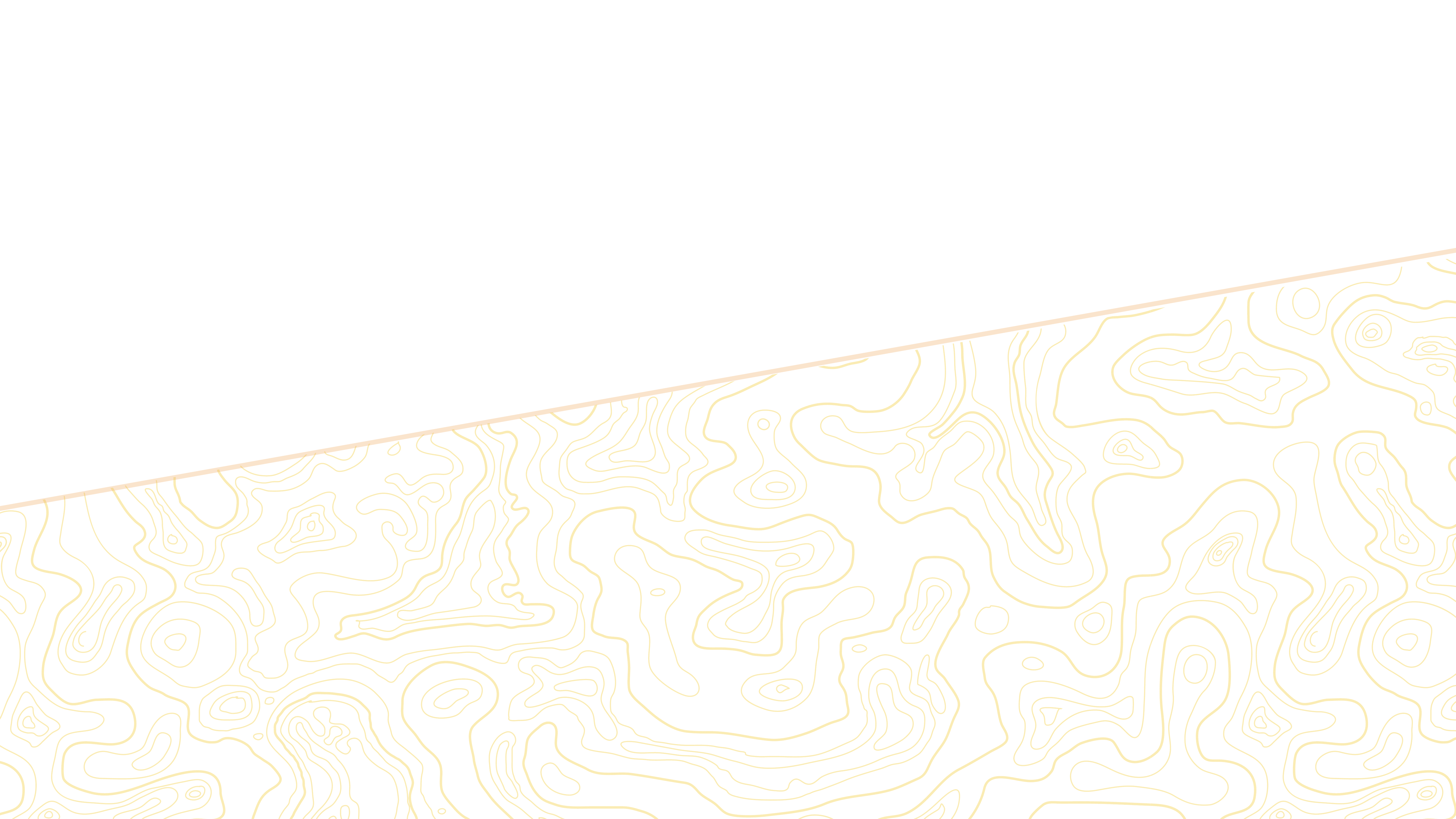 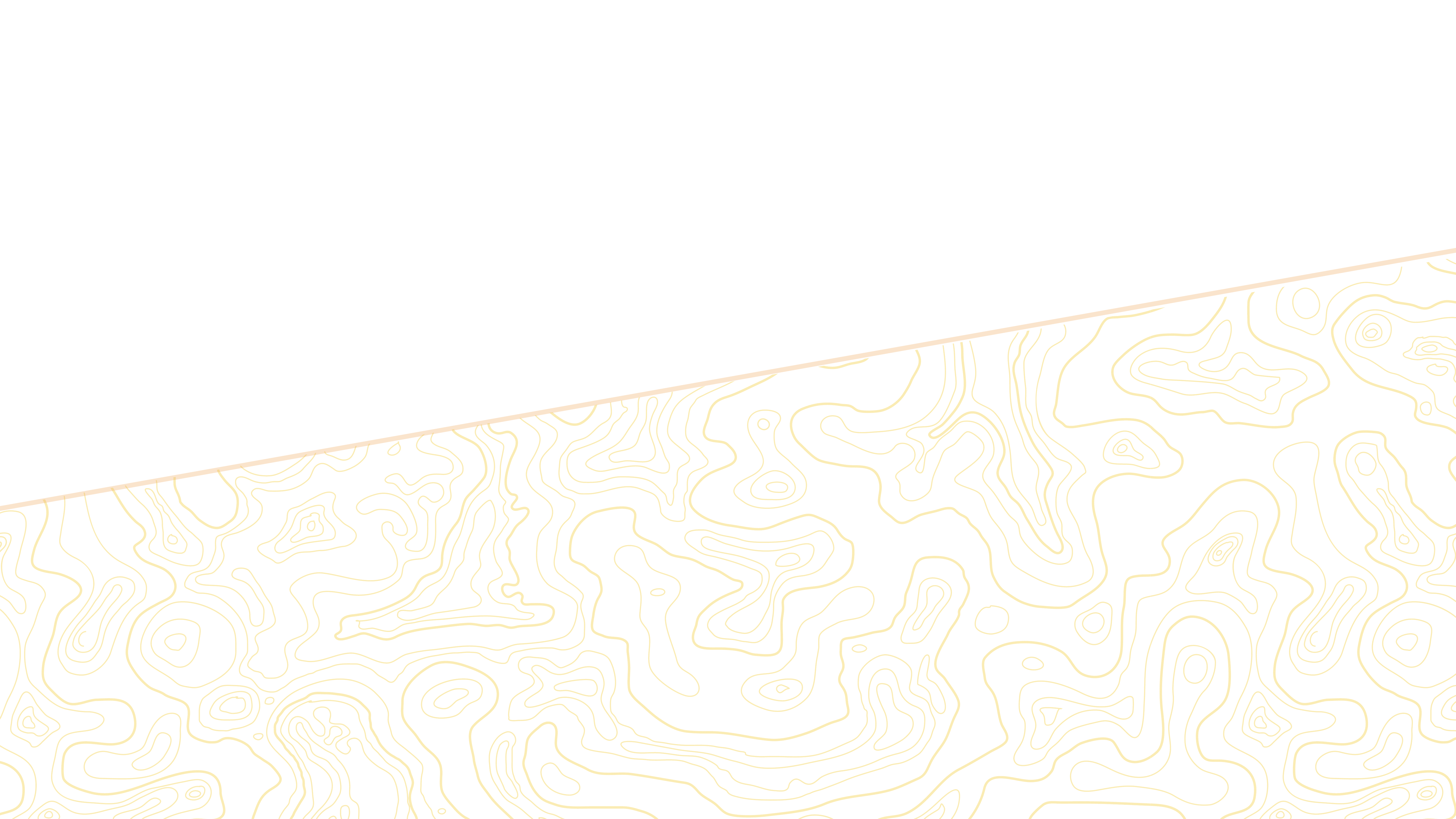 3. Structure of Climax
Strategic Passage: Mark 14-16 (15:33-39)

Text-Driven Question
What precisely is the meaning of the climax as found in chapters 14-16 (specifically 15:33-39) how does the whole book flow in this direction?
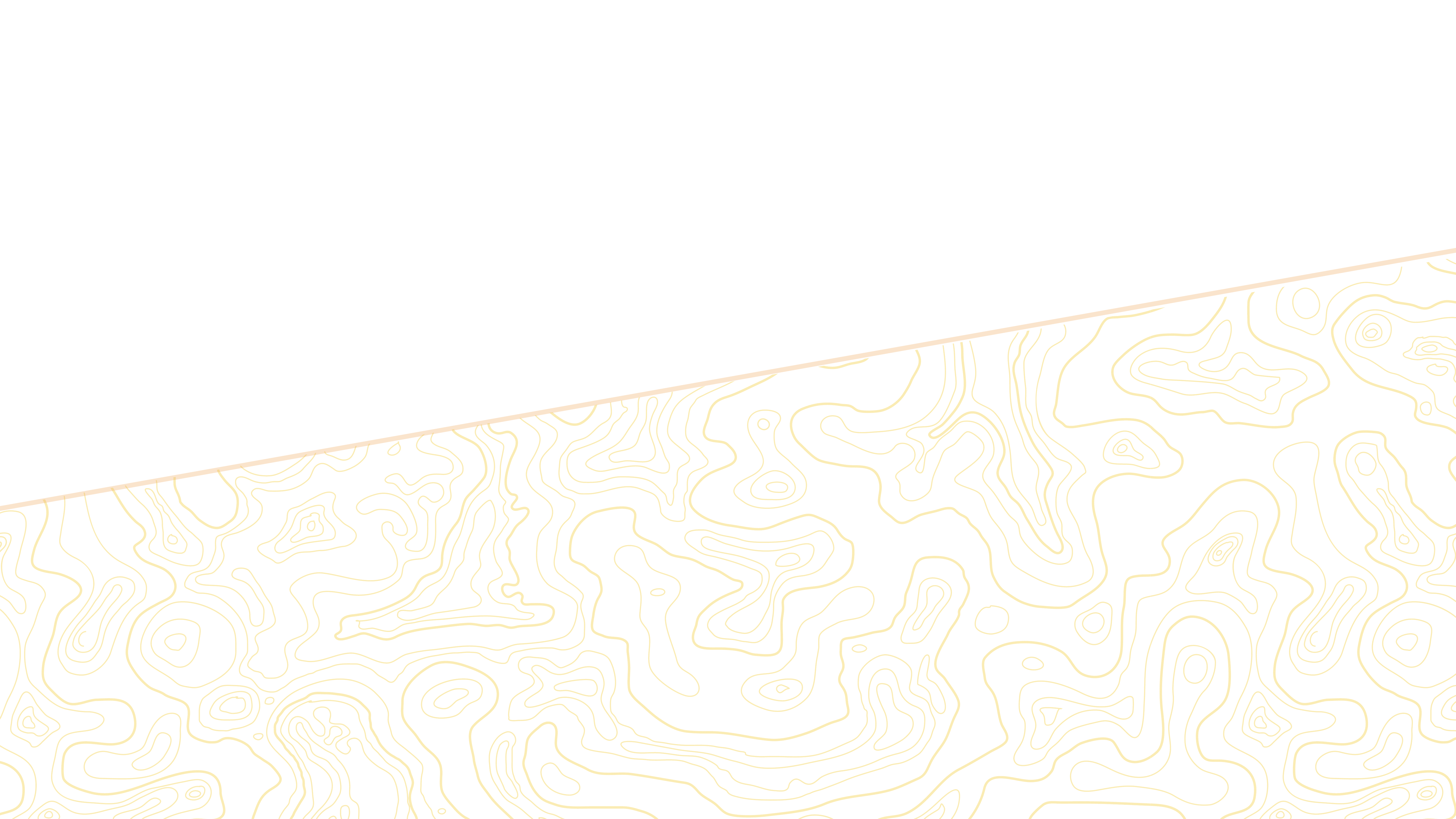 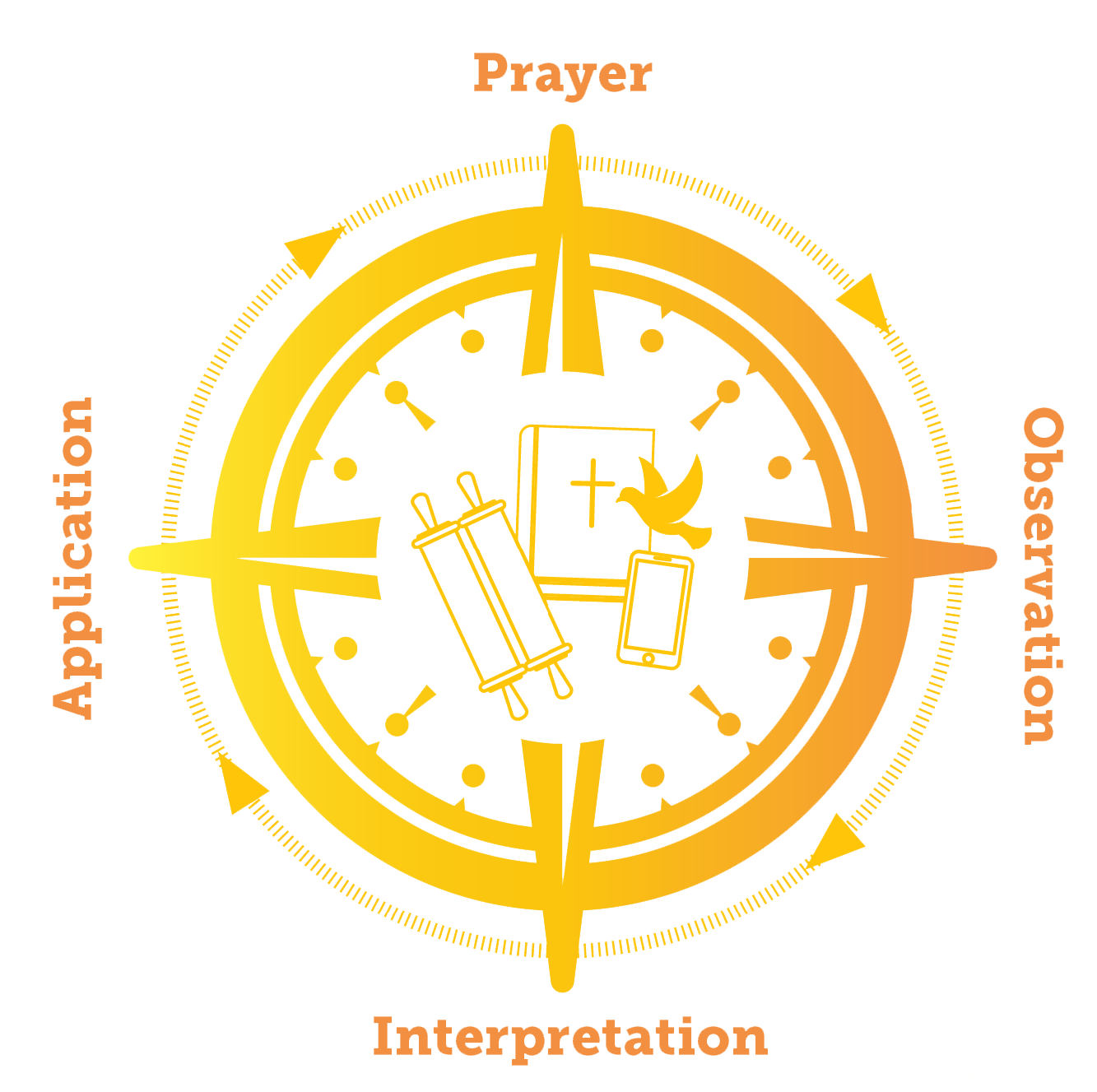 True^North Disciple-Making in the Word
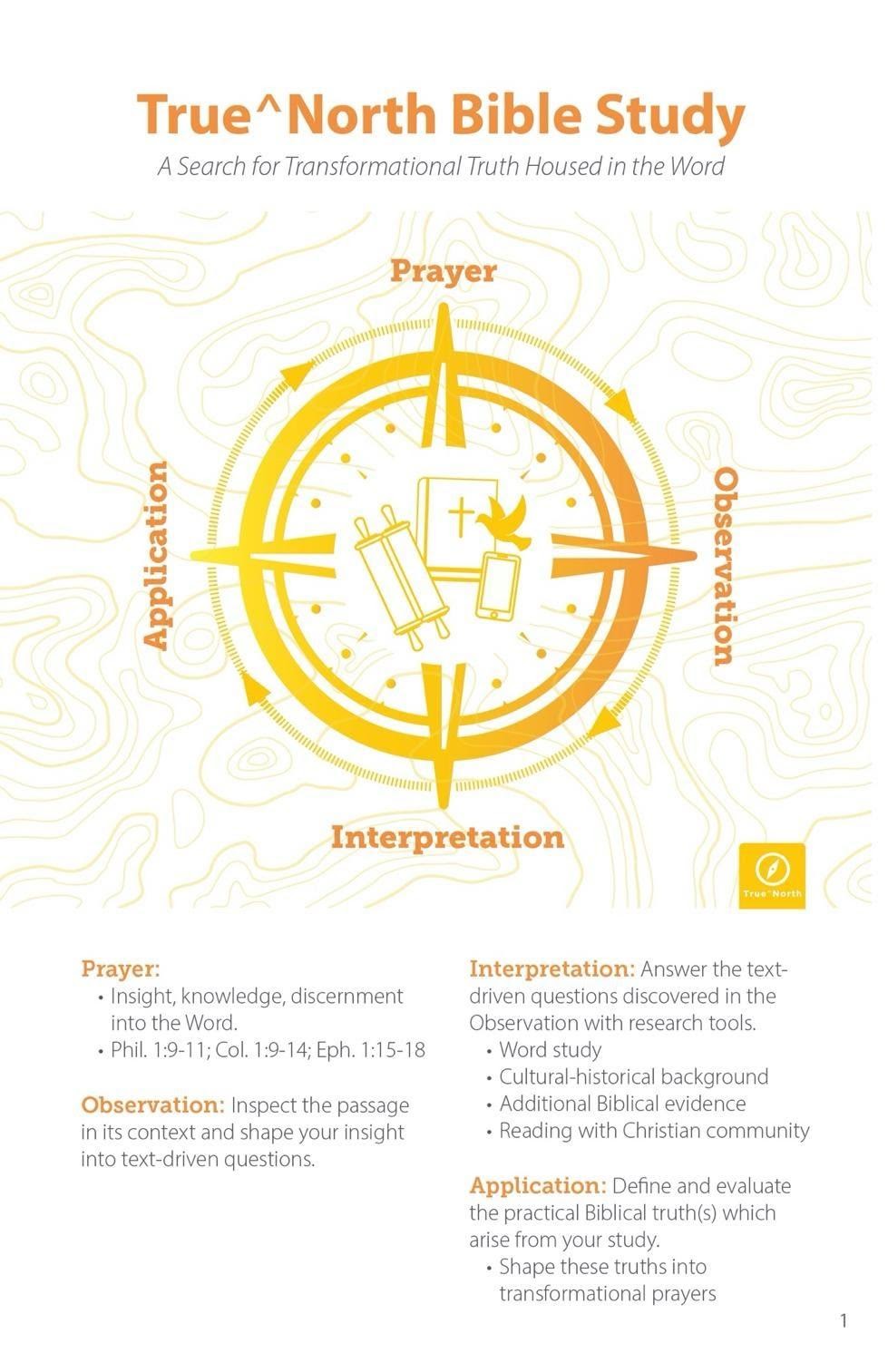 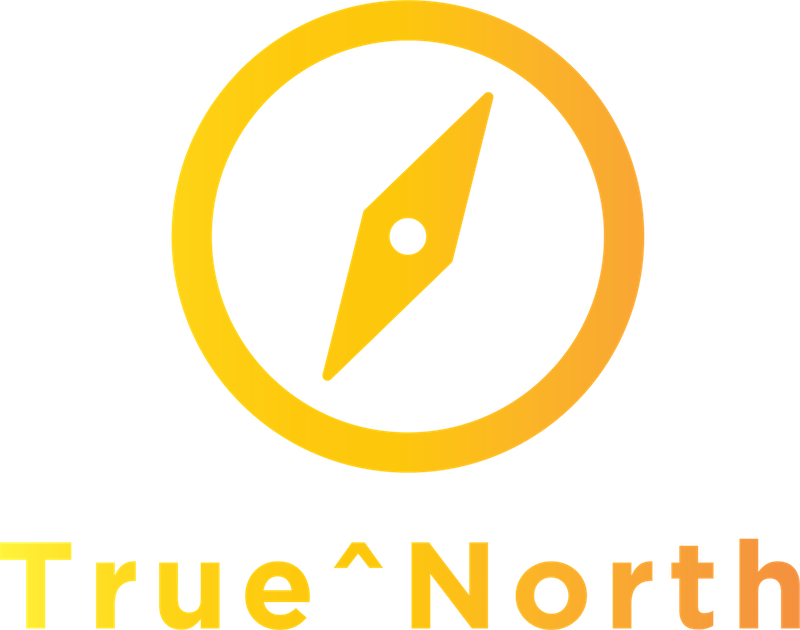 Disciple-making in the Word
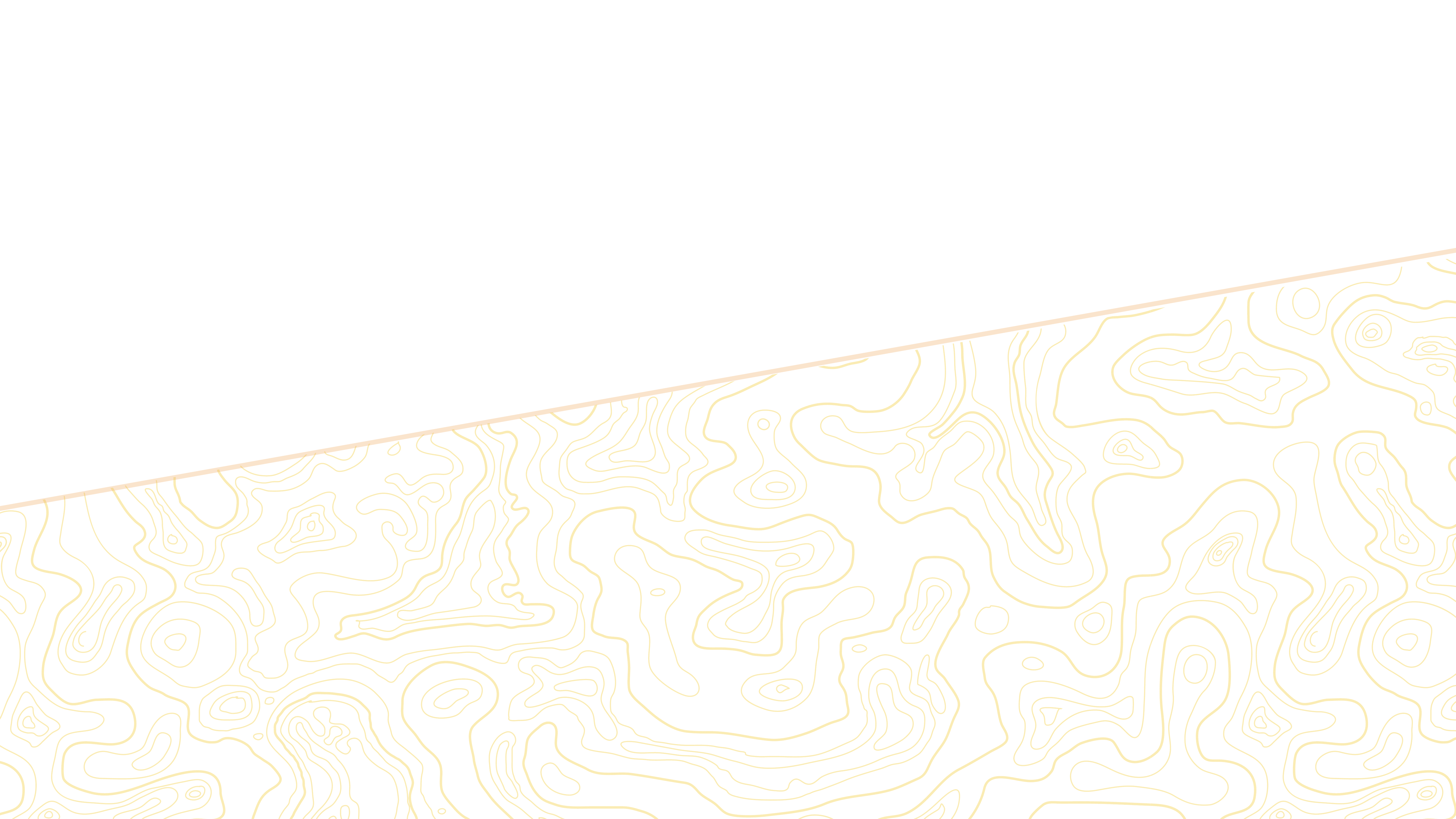 Observation
1. Examine Bible Translations
Read at least two (2) different TranslationsNo bad translations. If you read it…I’d rate it as good!
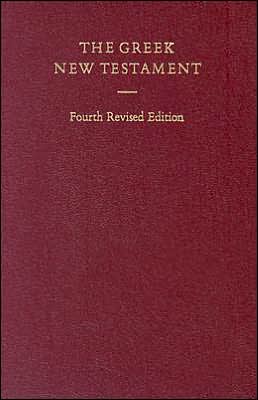 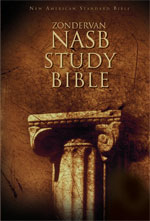 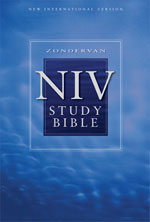 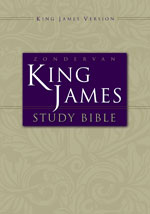 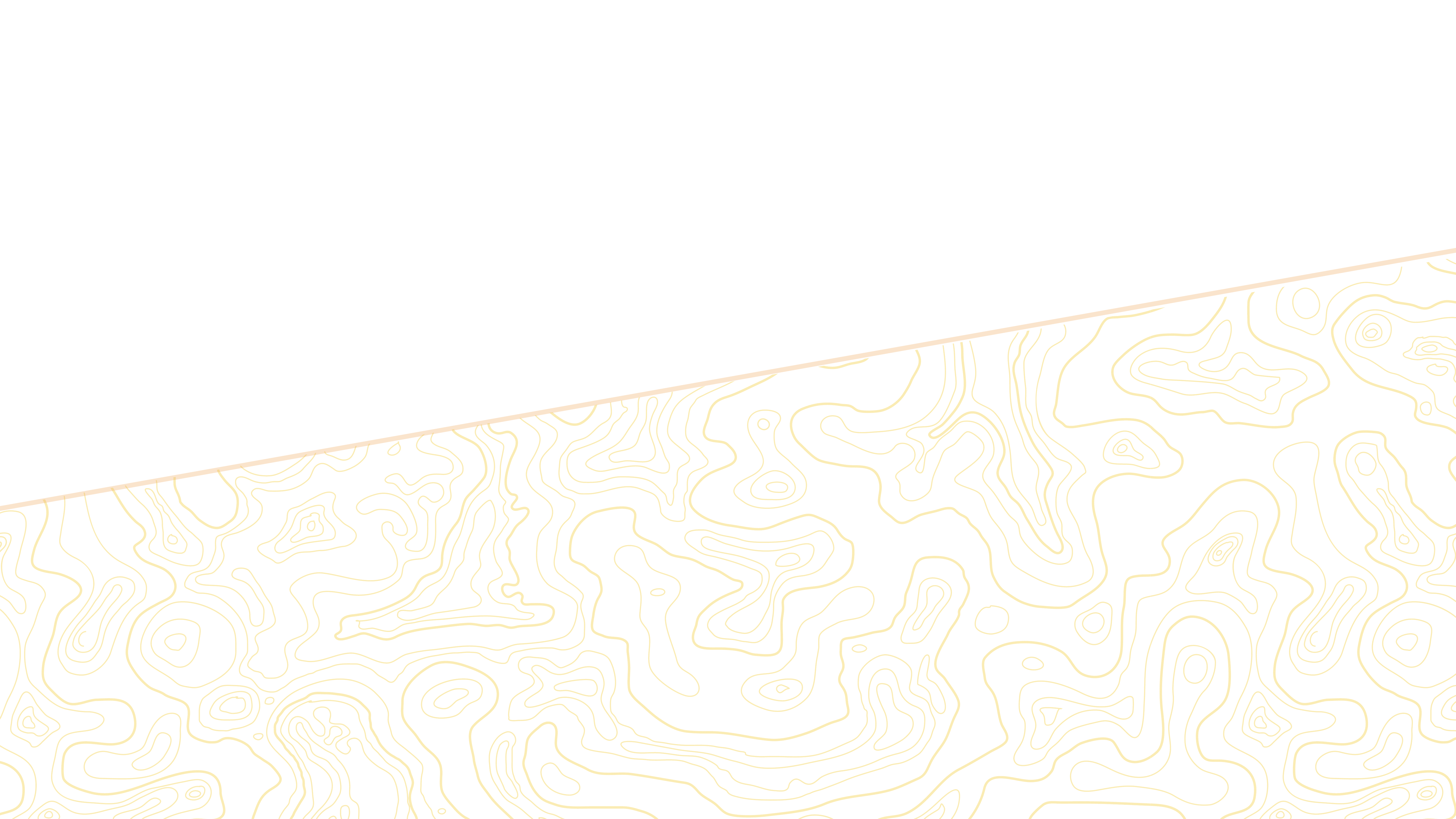 Observation
Formal (Word for Word) 			(Thought for Thought) Functional
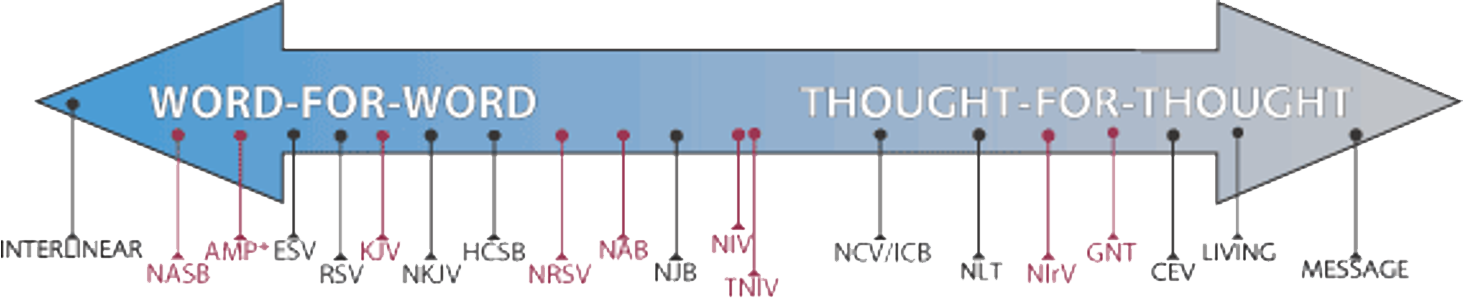 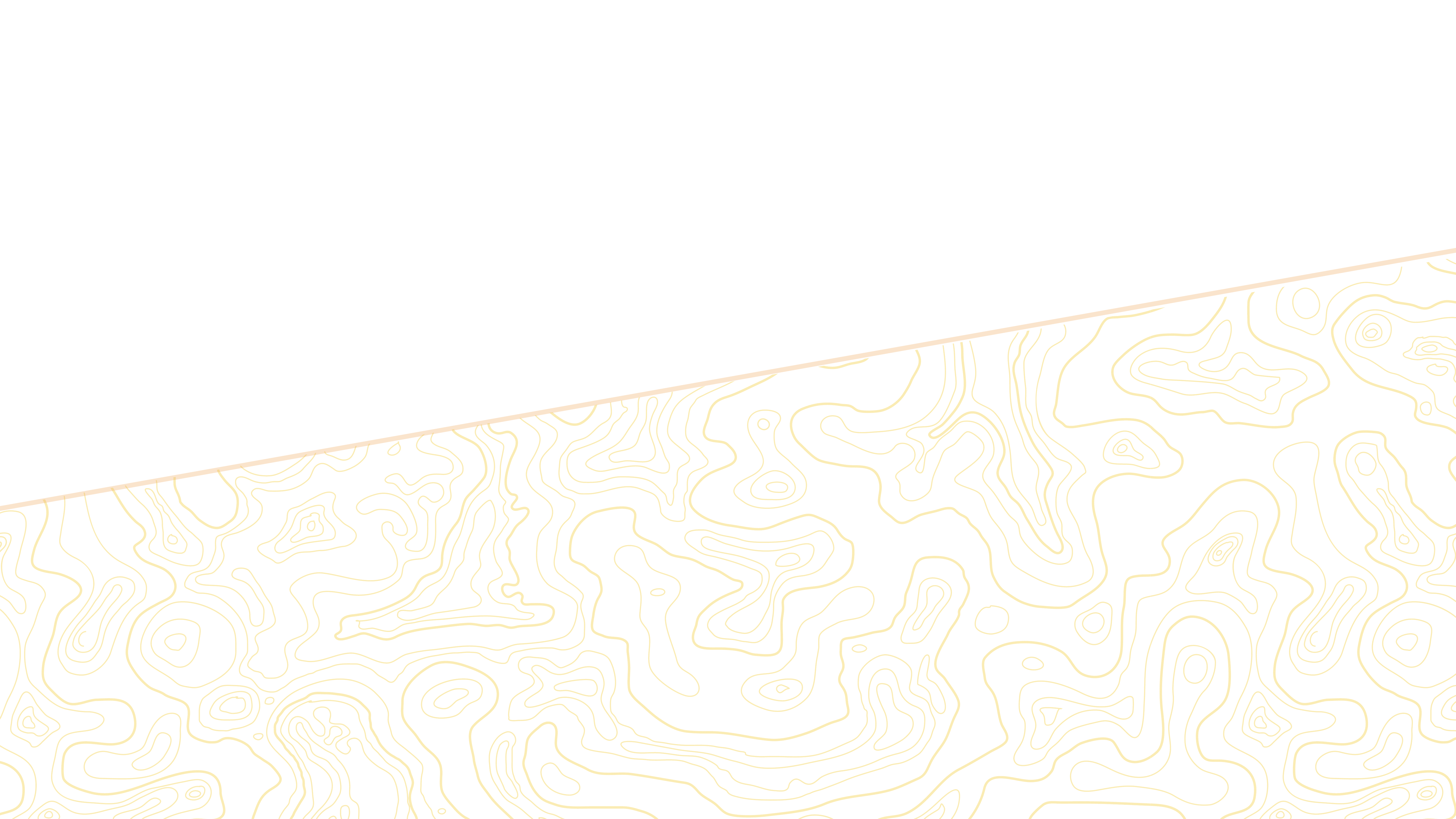 Observation
1. Examine Bible Translations
2. Play “I Spy” with the text
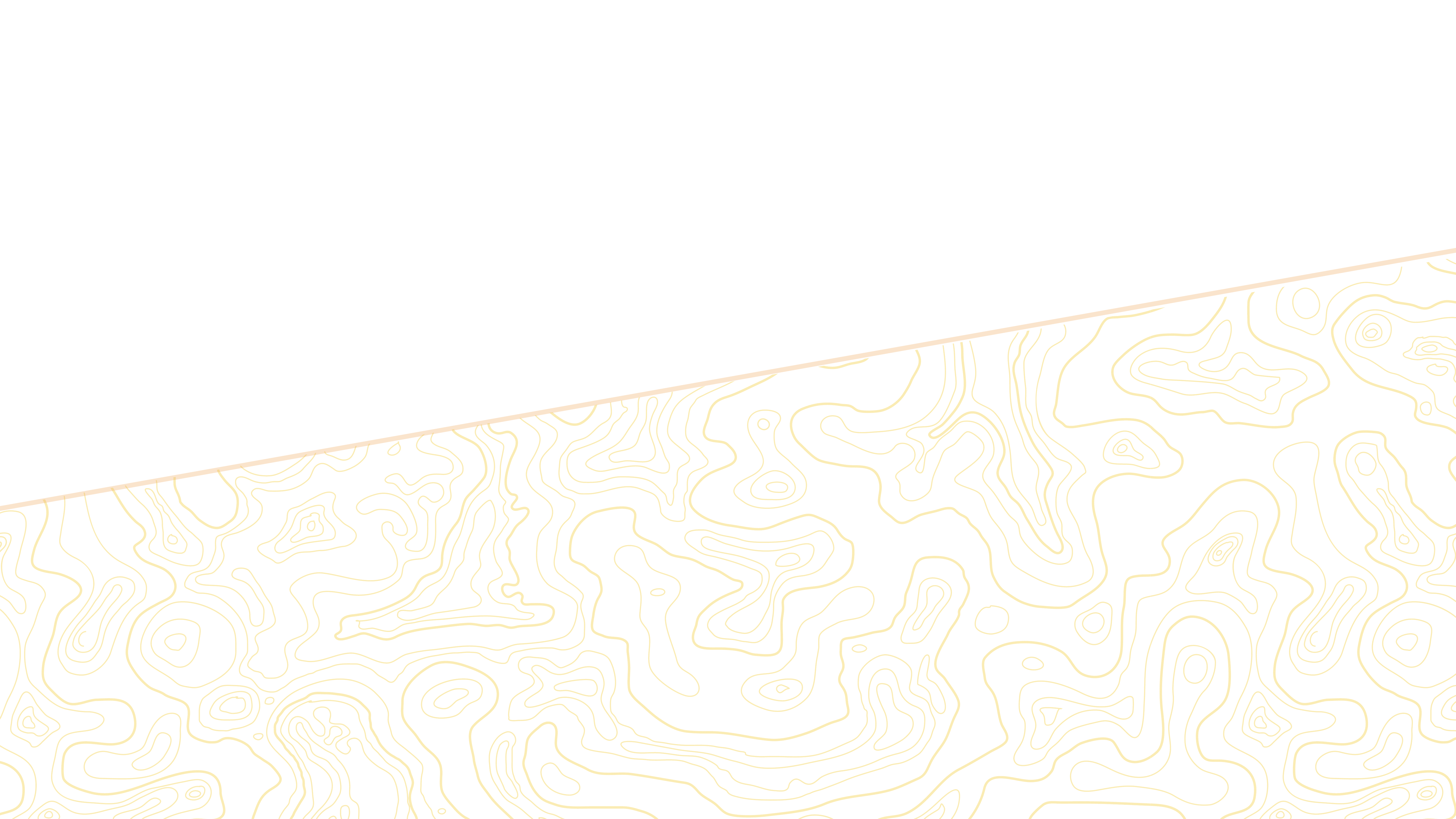 Observations at a Glance
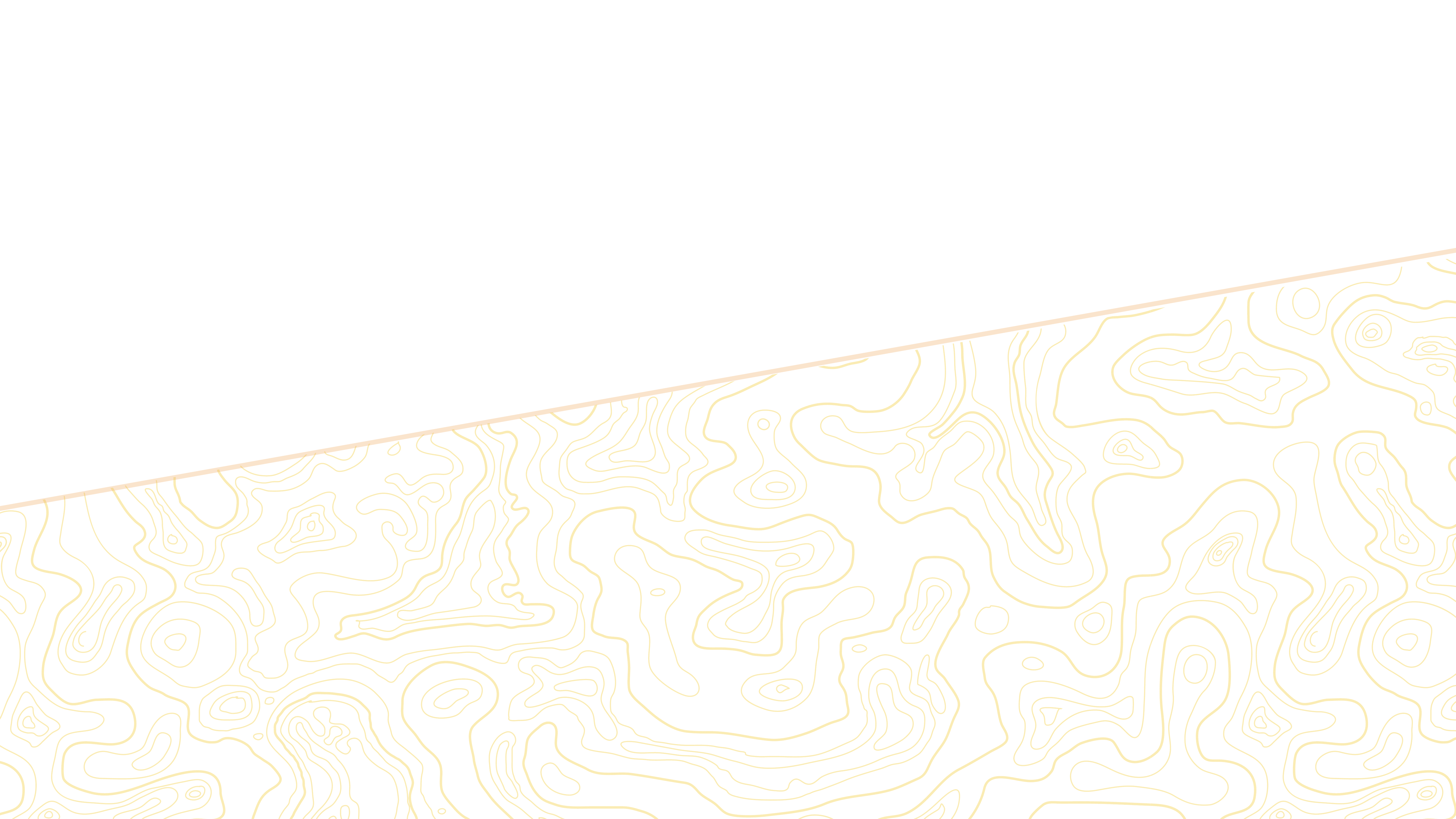 Observations at a Glance
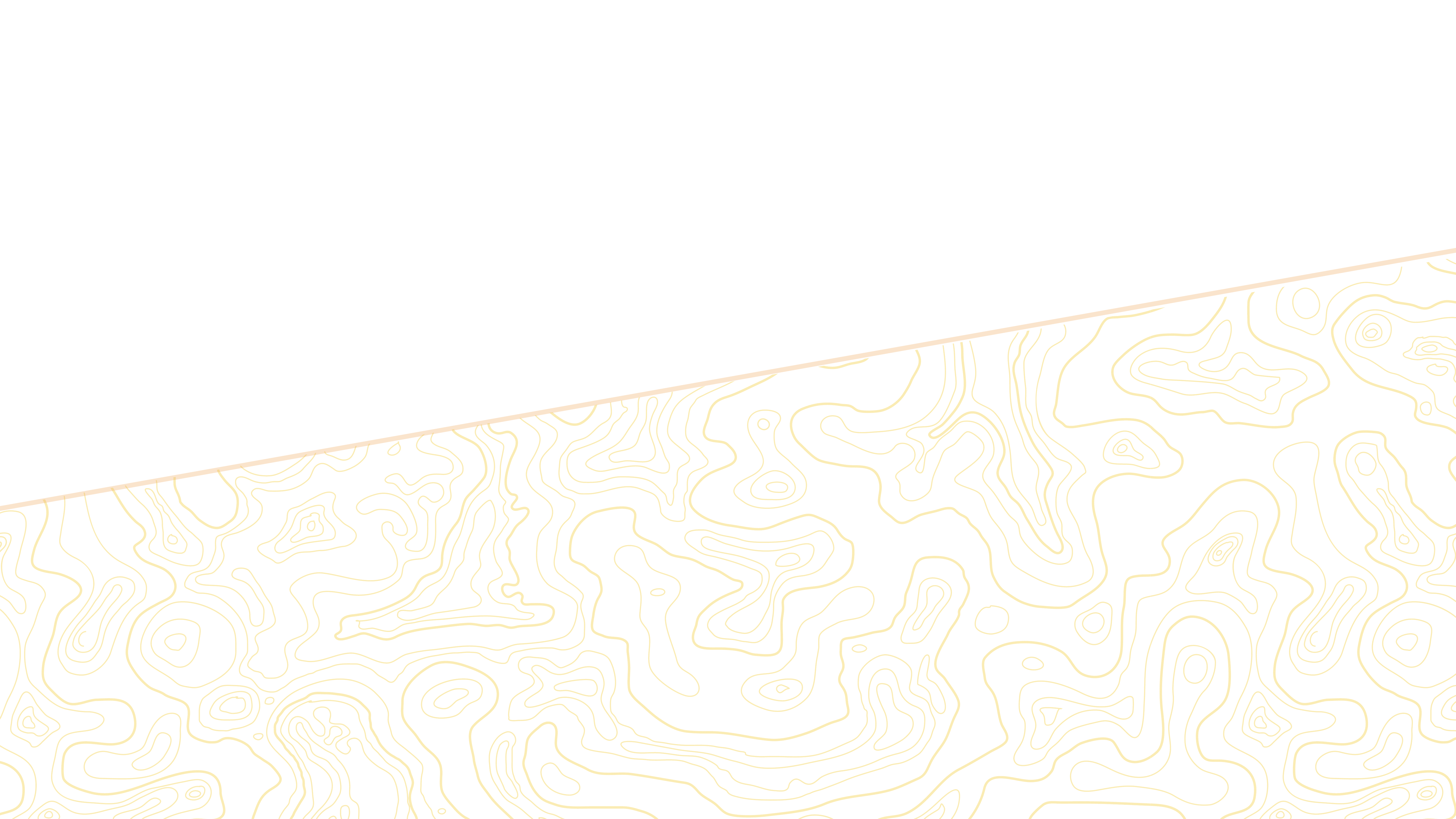 Observations at a Glance
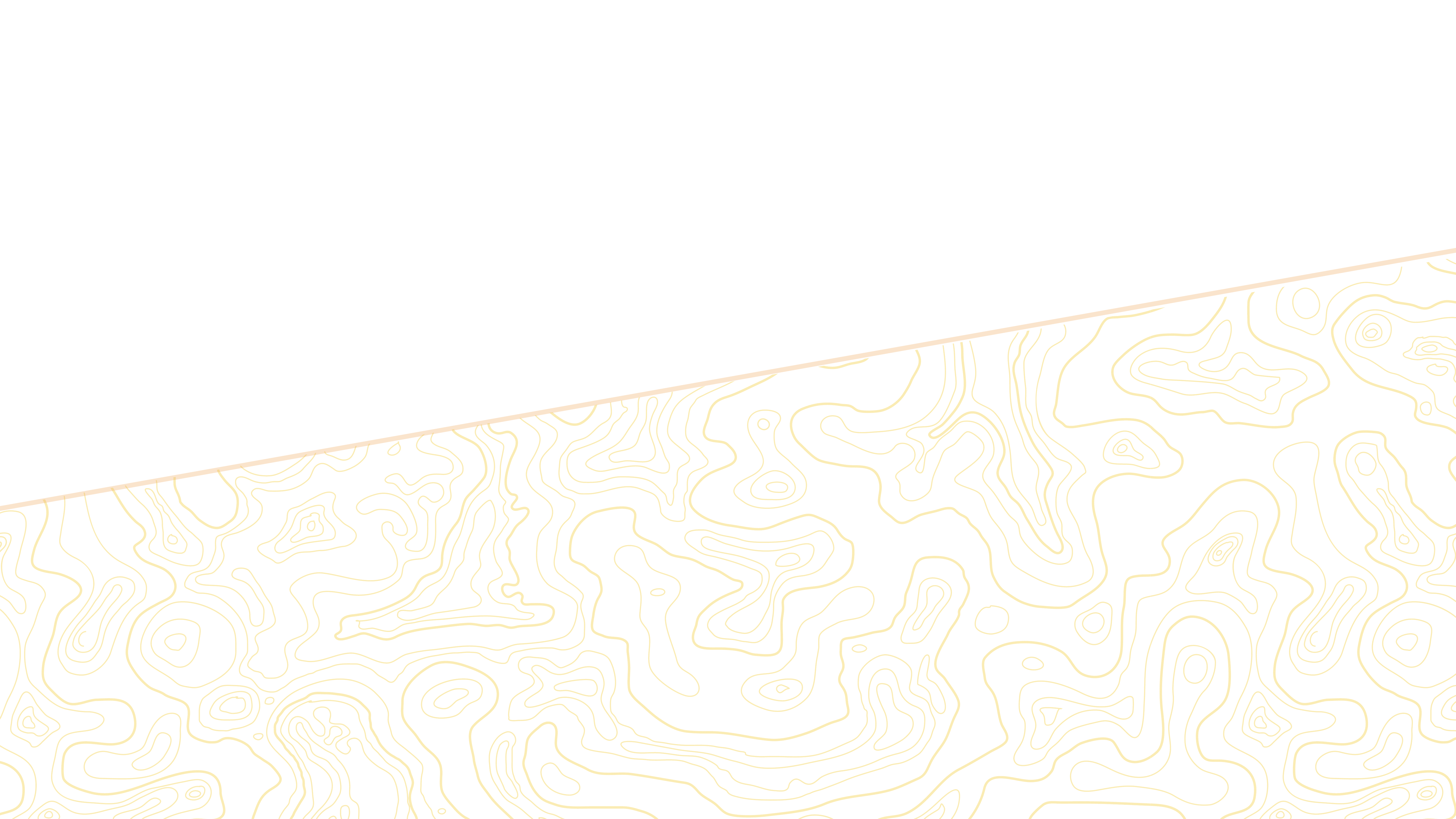 Observation
1. Examine Bible Translations
2. Play “I Spy” with the text
3. Turn “seeing” into “asking” (aka, text-driven questions)
Reshape your observation into the form of a “definitional” question “What is the meaning of ___________?”
Next, add to the question an implicational aspect of the observation, “What are the implications of  __________?”
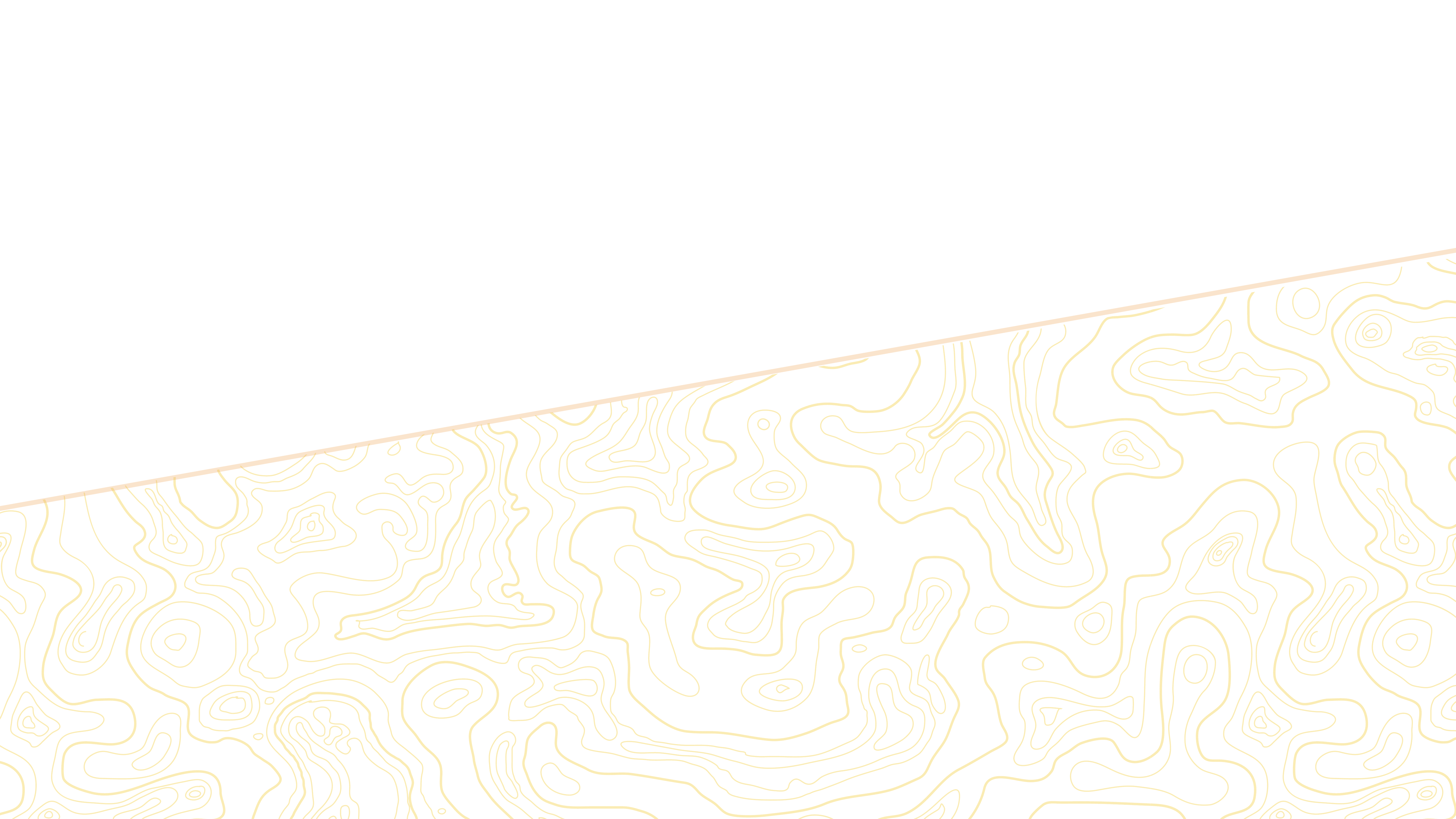 Observation
1. Examine Bible Translations
2. Play “I Spy” with the text
3. Turn “seeing” into “asking” (aka, text-driven questions)
4. Seeing “forms”
What Genre is the material written in?
What Shape is the material?
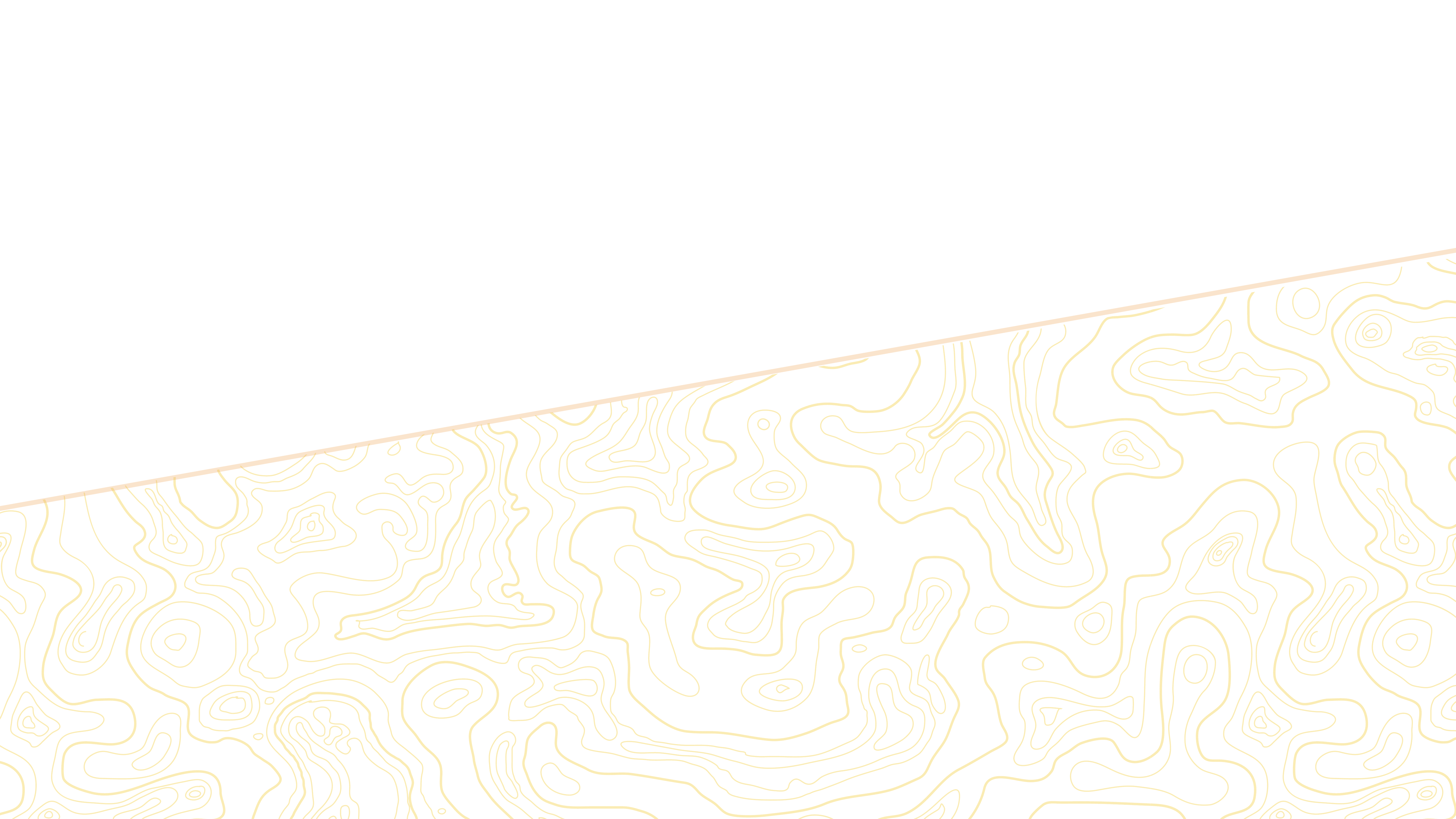 Observation
Seeing “Forms”What Shape is the material? How is it put together?
InclusioThe repetition of the same word(s) or phrase at the beginning and end of a unit, thus producing a bracket effect.
ChiasmThe repetition of elements in
 inverted order (a-b-[c]-b'a').
IntercalationThe insertion of one literary unit in the midst of another literary unit.
InterchangeThe exchanging or alternation of 
blocks of material (a-b-a-b).
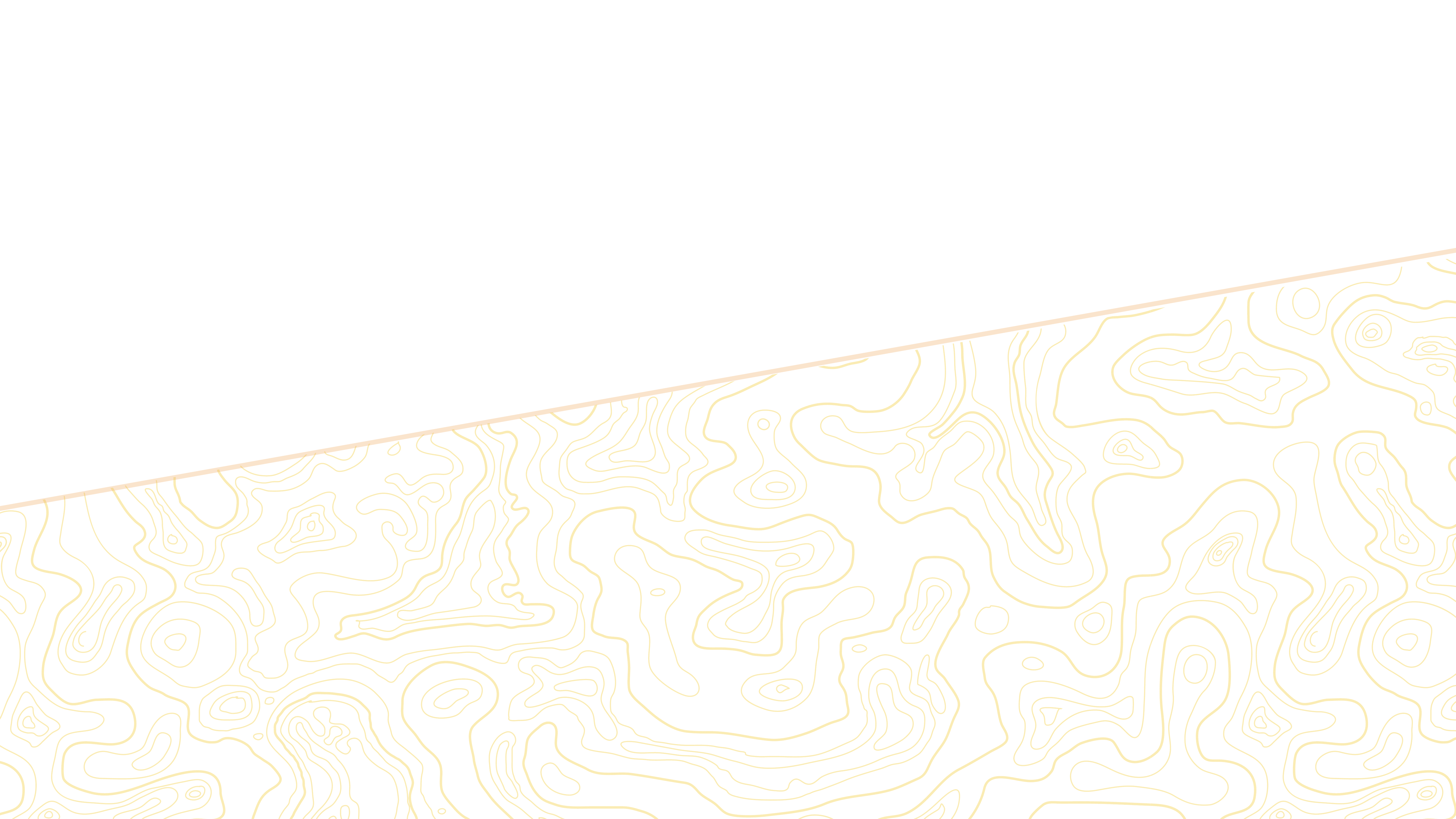 Observation
Seeing “Forms”
What Shape is the material? How is it put together?
What Genre is the material written in?
Narrative – Genesis, Exodus, Historical Books, Acts, JonahLaw – Parts of Exodus, Leviticus Poetry – Psalms &much of the Prophetic Books Prophecy – Poetry with Prophetic toneGospel – Matt, Mark, Luke, JohnEpistle -  Letters of New TestamentApocalypse - Revelation & Daniel
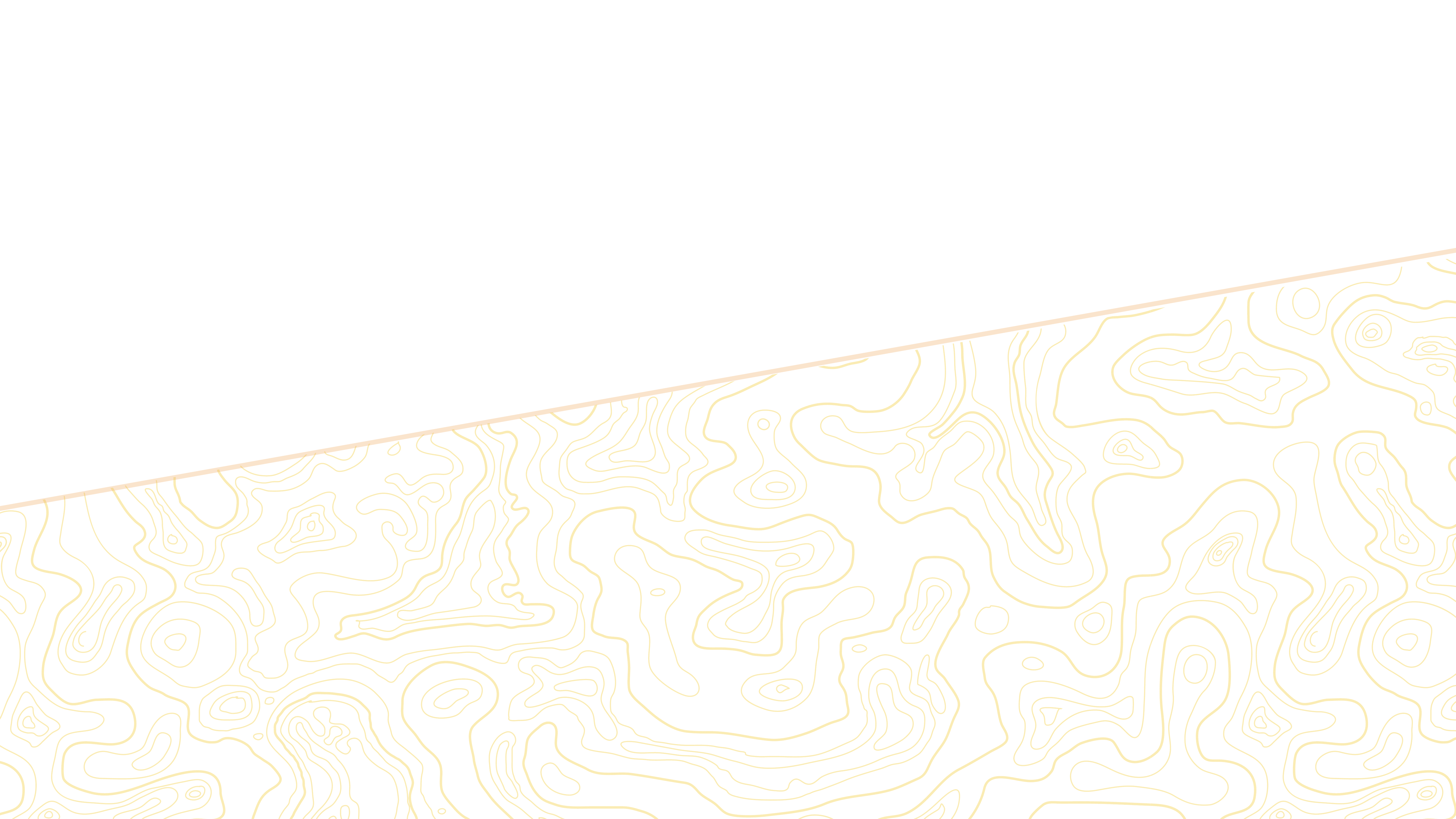 Observation
1. Examine Bible Translations
2. Play “I Spy” with the text
3. Turn “seeing” into “asking” (aka, text-driven questions
4. Seeing “forms”
5. Seeing “limits”
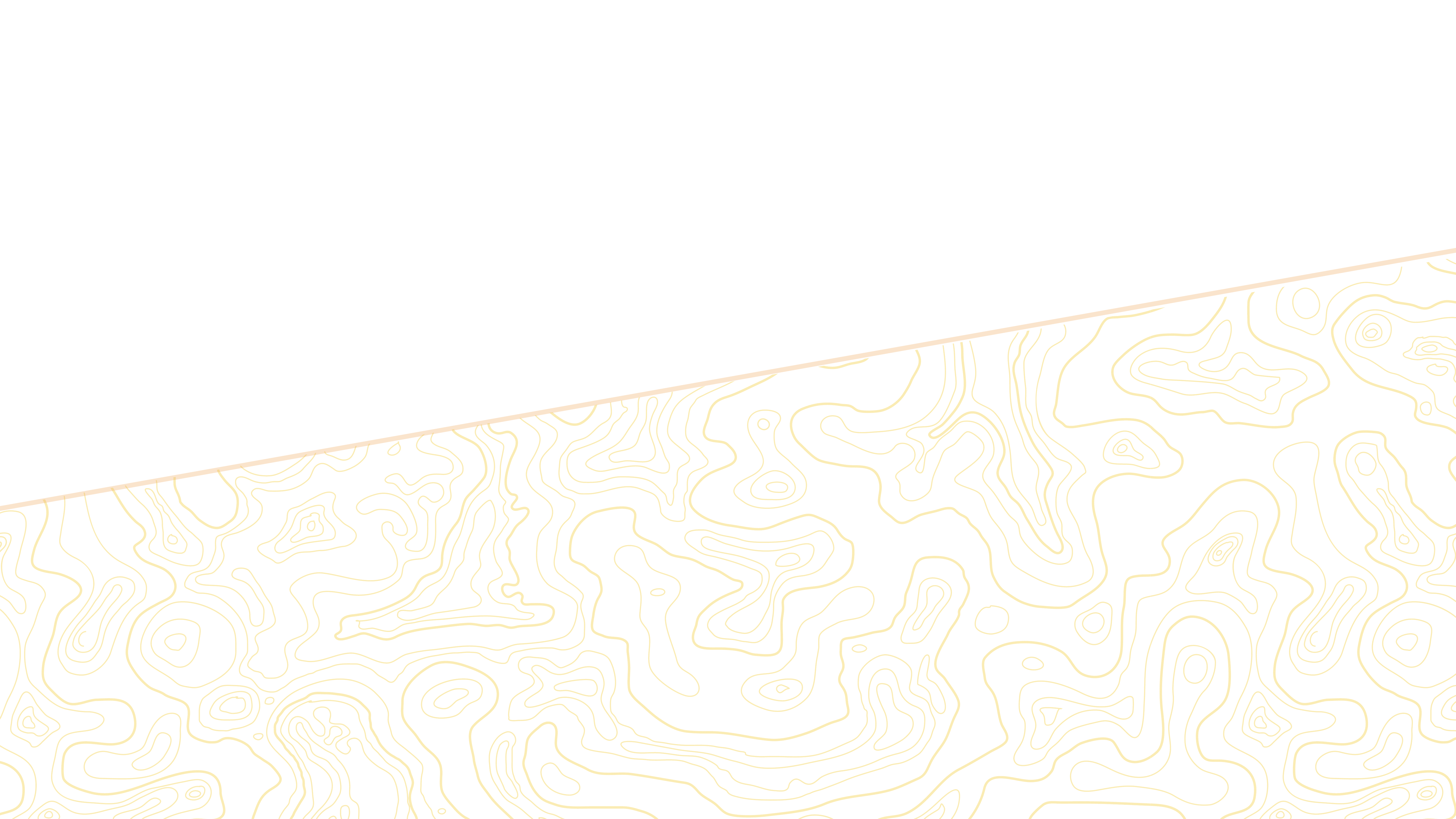 Observation
Seeing “Limits”
Limits of the size of a text are set with literary boundary markers. Such as:
A change in characters, location, setting, or topic
A change in verb tense or mood (normally Epistles)
A change in genre (see Jonah 2)
A change in form (Inclusio)
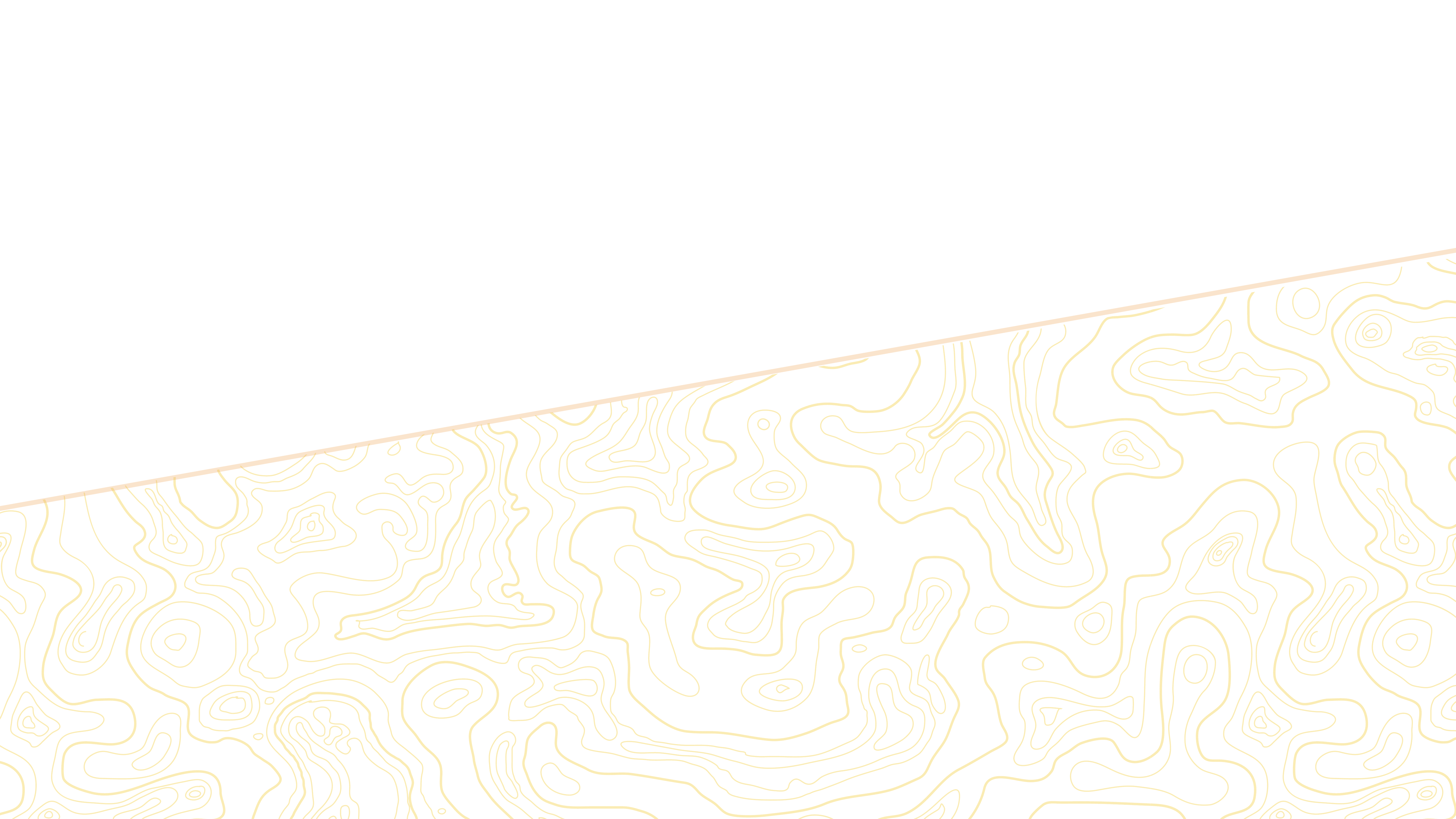 Interpretation
1. CIE – Context is Everything
Cultural ContextRead notes at bottom of page in a good Study Bible
Read a book on OT or NT Culture (Craig Keener, IVP Bible Background Commentary: New Testament)
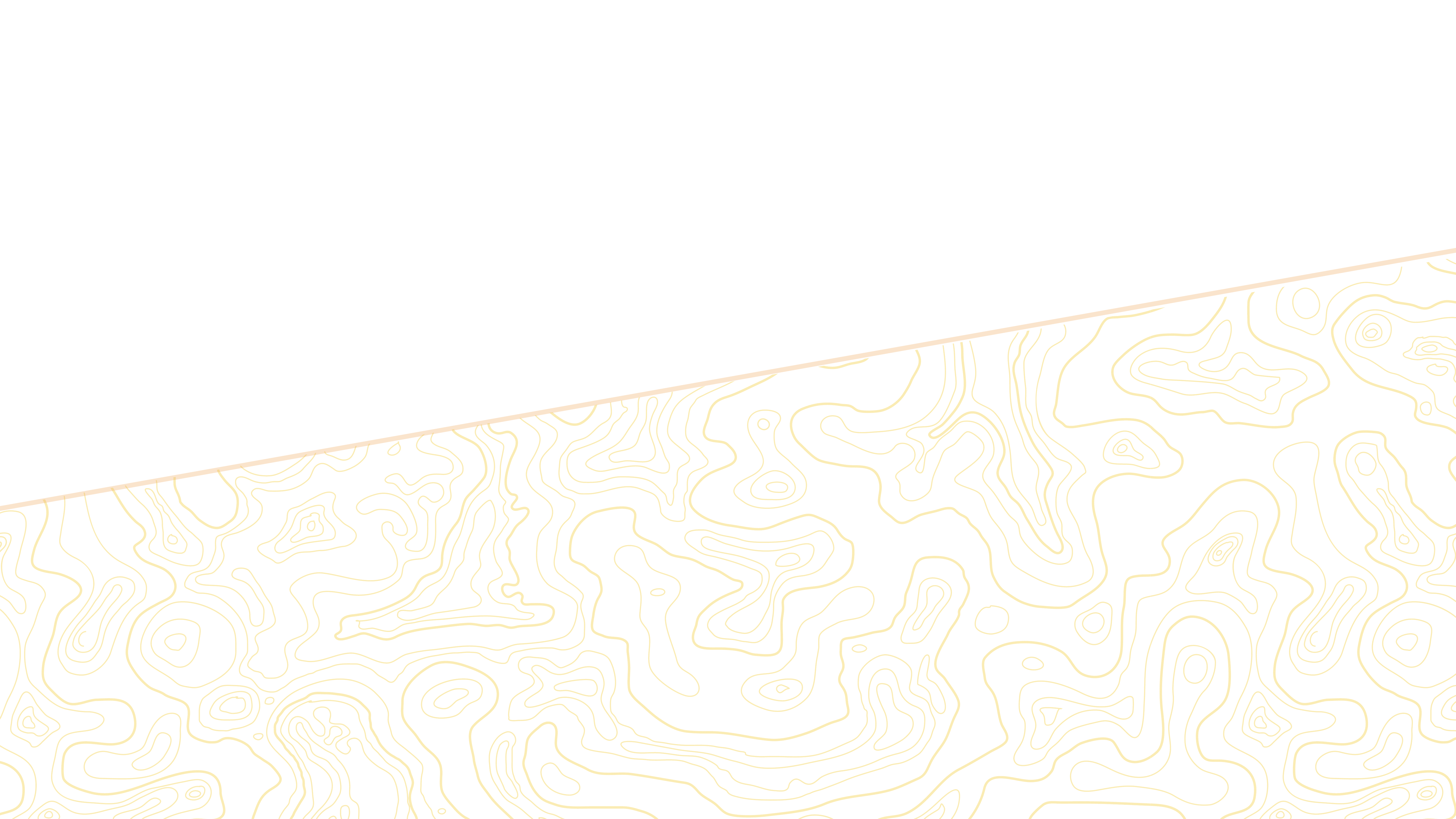 Interpretation
1. CIE – Context is Everything
Historical ContextRead Book Introductory notes in a good study Bible.
Refer to the maps in a Study Bible for Geographic context.
Read chapter in a New Testament Introduction/NT Survey Chapter on your Bible book. (Robert Gundry, A Survey of the New Testament)
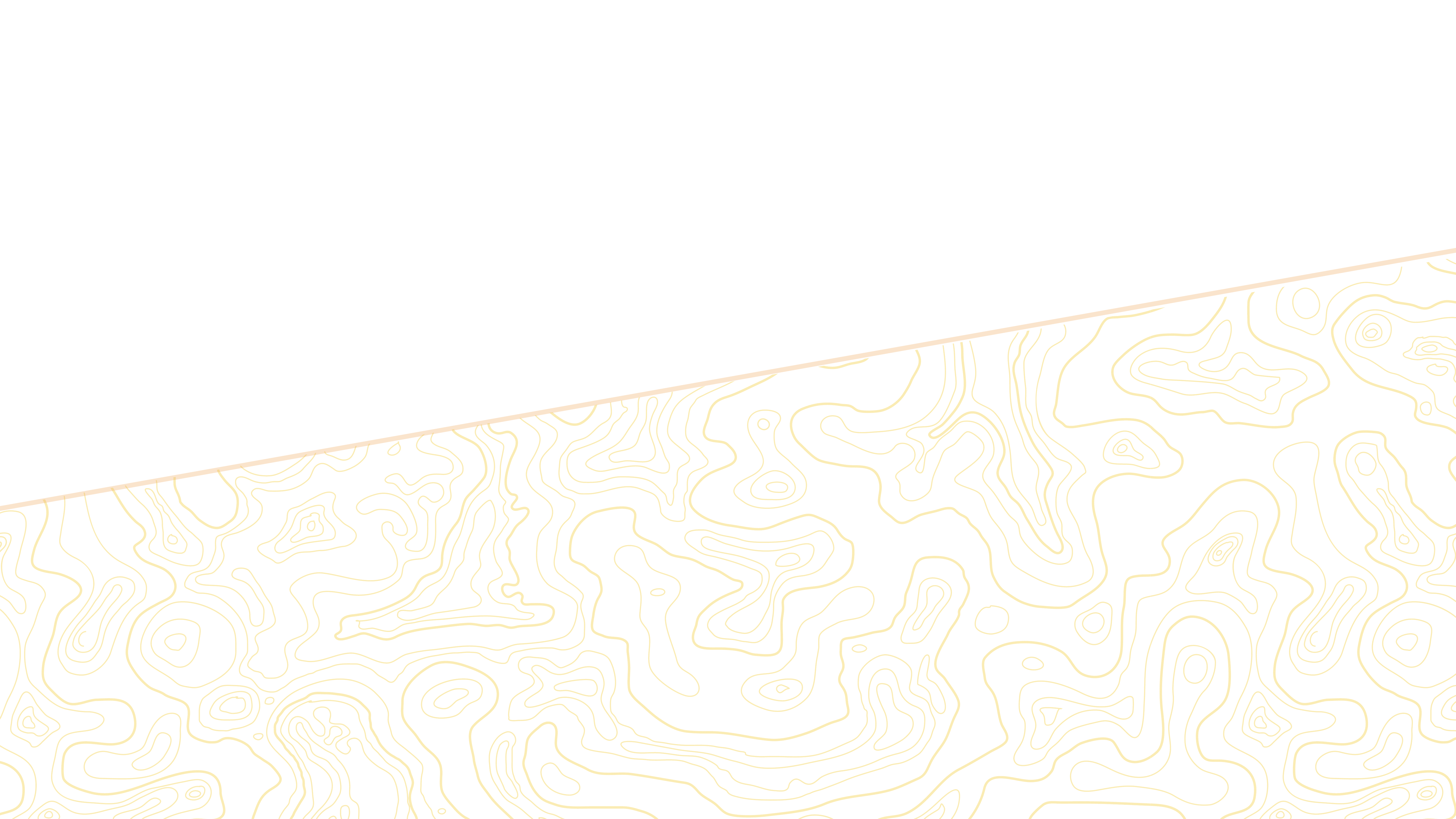 Interpretation
1. CIE – Context is Everything
Literary ContextRead the book-as-a-whole.
How is the ENTIRE story held together “logically”?
Gordon Fee, How to Read the Bible: Book by BookCheck out www.TheBibleProject.com for videos and material on the content of the Bible.
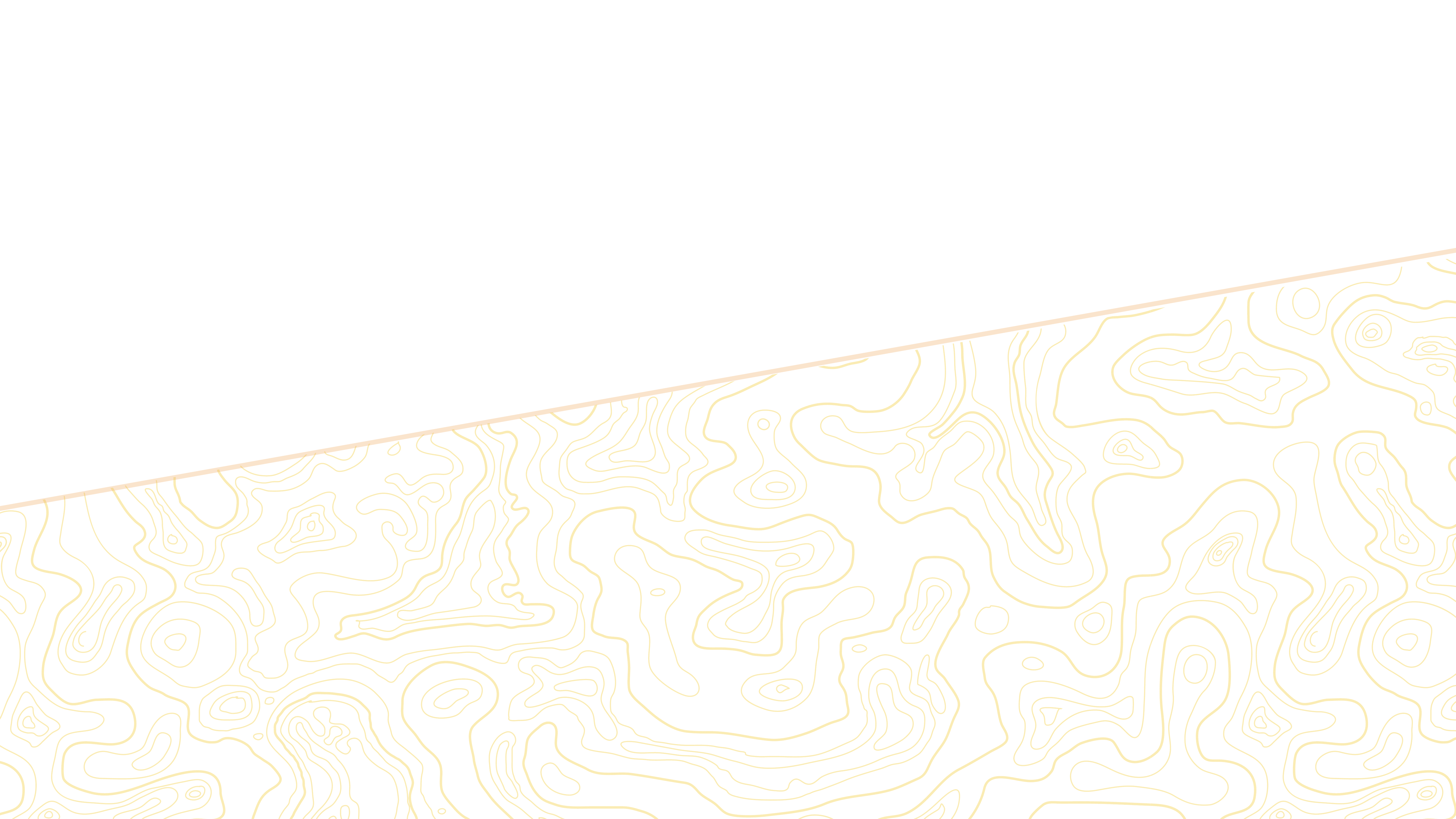 Interpretation
1. CIE – Context is Everything
2. Words have meanings
A Bible Concordance (keyed to various translations).
Hebrew, Aramaic, Greek words can be found www.BlueLetterBible.com or www.BibleStudyTools.com or www.StudyLight.org
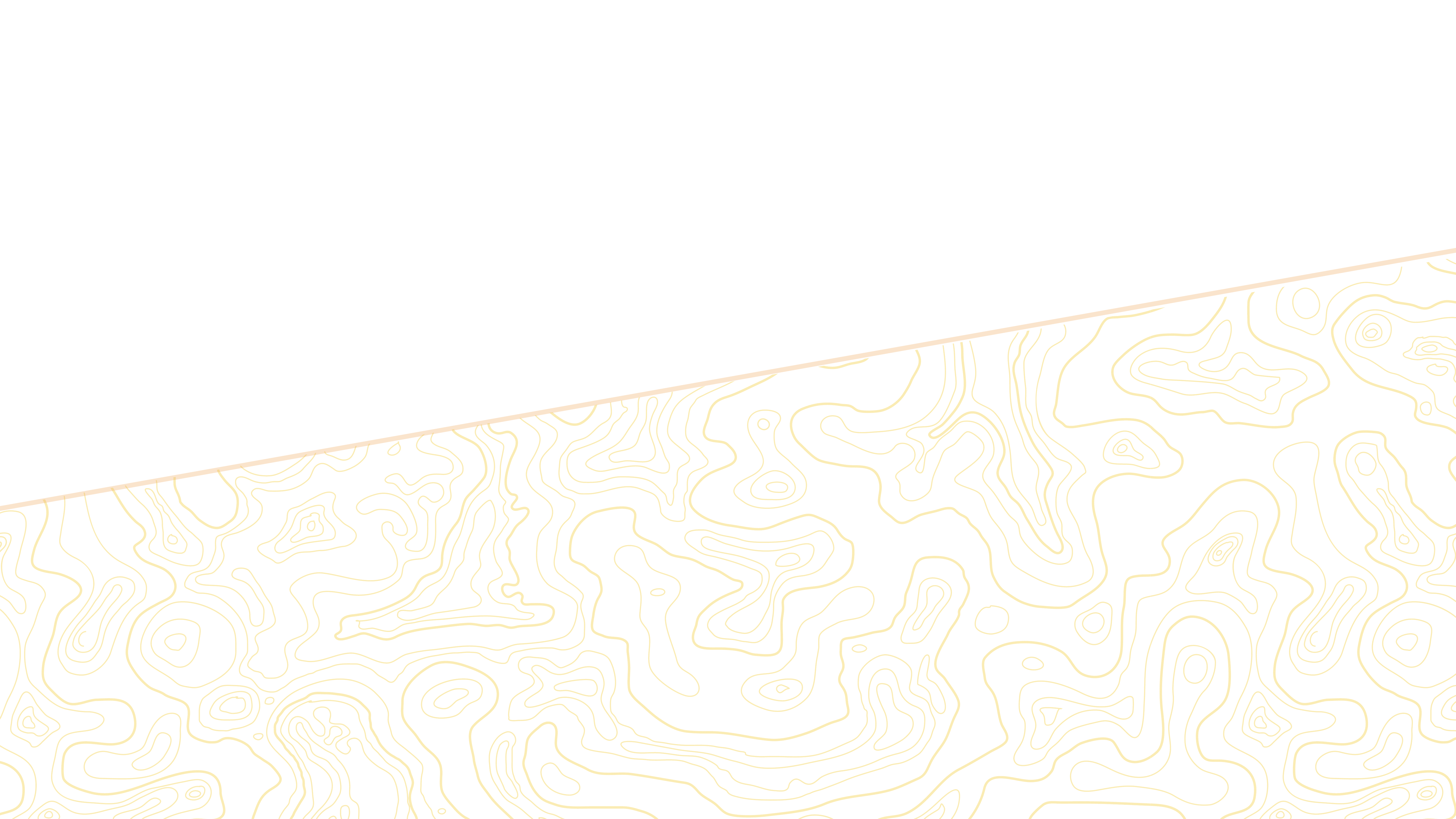 Interpretation
1. CIE – Context is Everything
2. Words have meanings
3. Read with the “Community of Faith”
Good Scholarship is not cheap but worth its weight in gold.
Commentaries are the best starting point: Free are OK. www.BlueLetterBible.org or www.BibleStudyTools.com
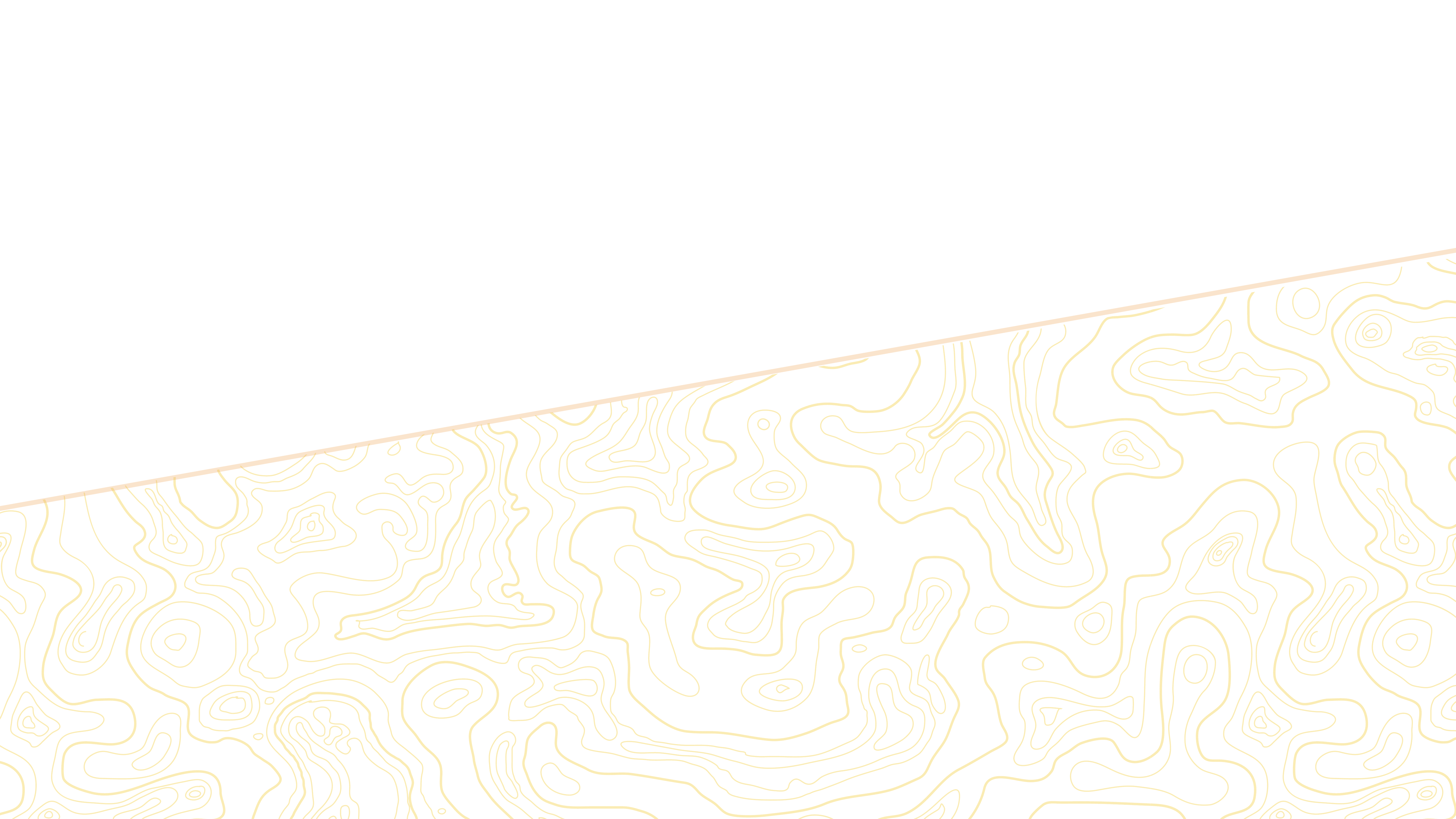 Interpretation
1. CIE – Context is Everything
2. Words have meanings
3. Read with the “Community of Faith”
4. Is this your final answer?
Put together the answer to your Text-Driven question.
How has all your “heavy lifting” in Observation and Interpretation provided insight into the truth laid out in the Bible?
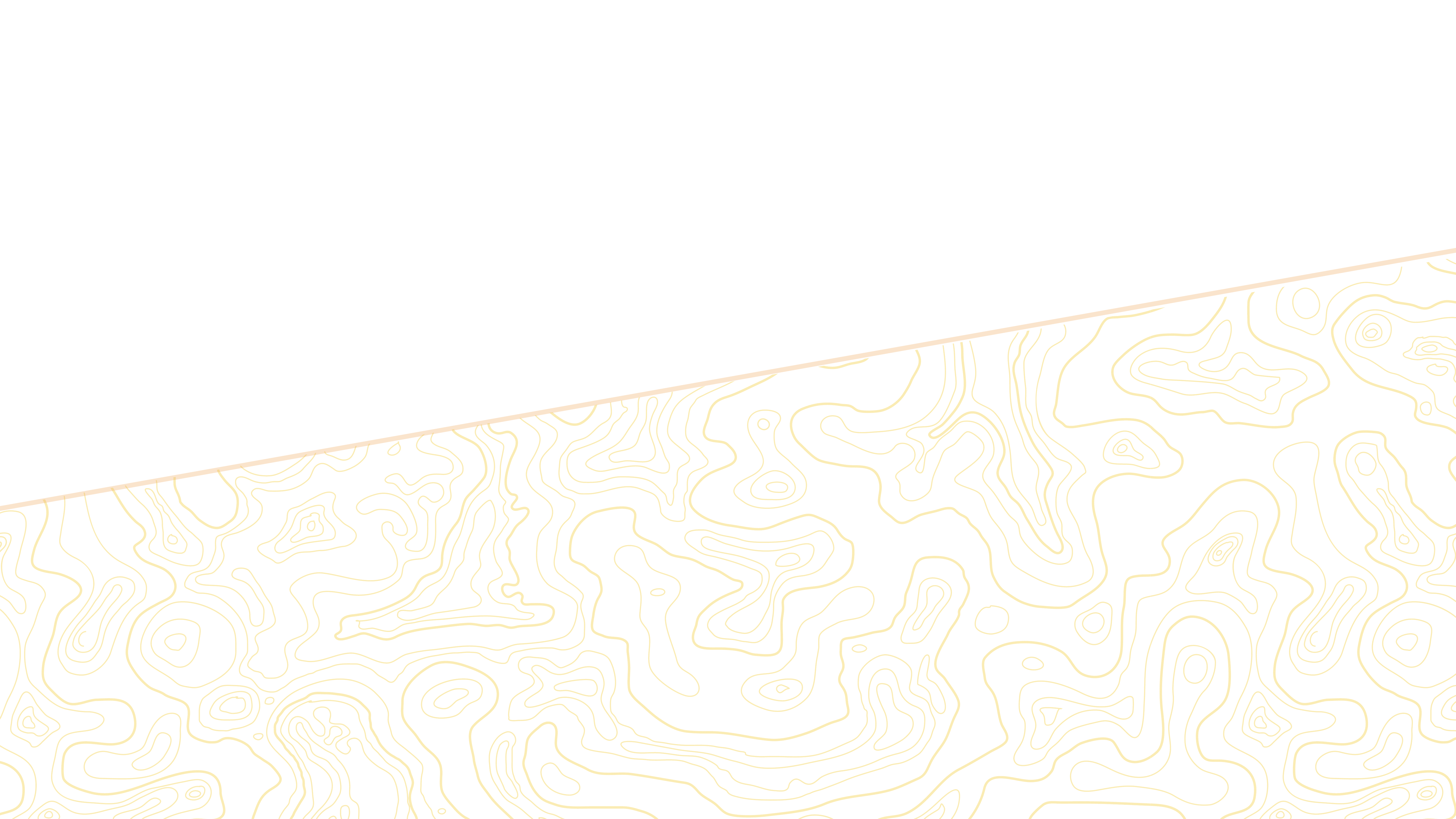 Application
Taking Action upon God’s Revealed Answers
What does the text teach me (us?) about the Nature and Character
 of God? (both a theological and ethical truth).
What is new to us that we did not know before. (Revelation)
What does the text teach me about how I (we?) are NOW to be different and become more like Jesus? (Redemption and Transformation).
What is the new relationship “In Christ” which is created that was not perceived before?  (a question of Reconciliation)
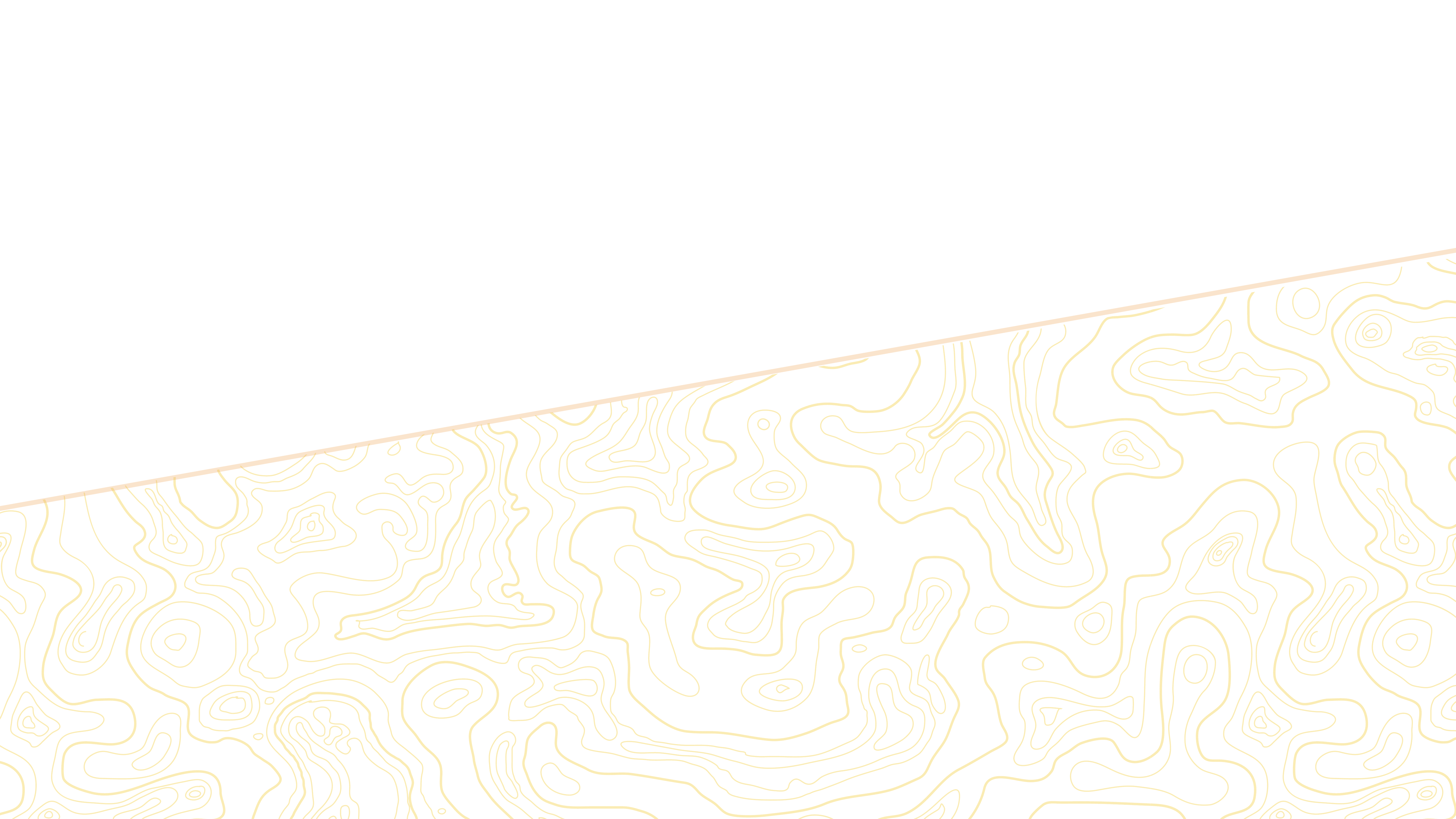 Application
Taking Action upon God’s Revealed Answers
What does this text teach me about how I (we) should relate to one another? 
(a question of Community and Unity)
What does this new “In Christ” relationship look like embodied in us? 
(the Incarnational and Spirit-enabled nature of our relationships)
What is the divine-human problem that is solved? (Salvation)
How is God’s solution different from how most human models might appear? (What does the Kingdom look like as it becomes a reality in our midst?)
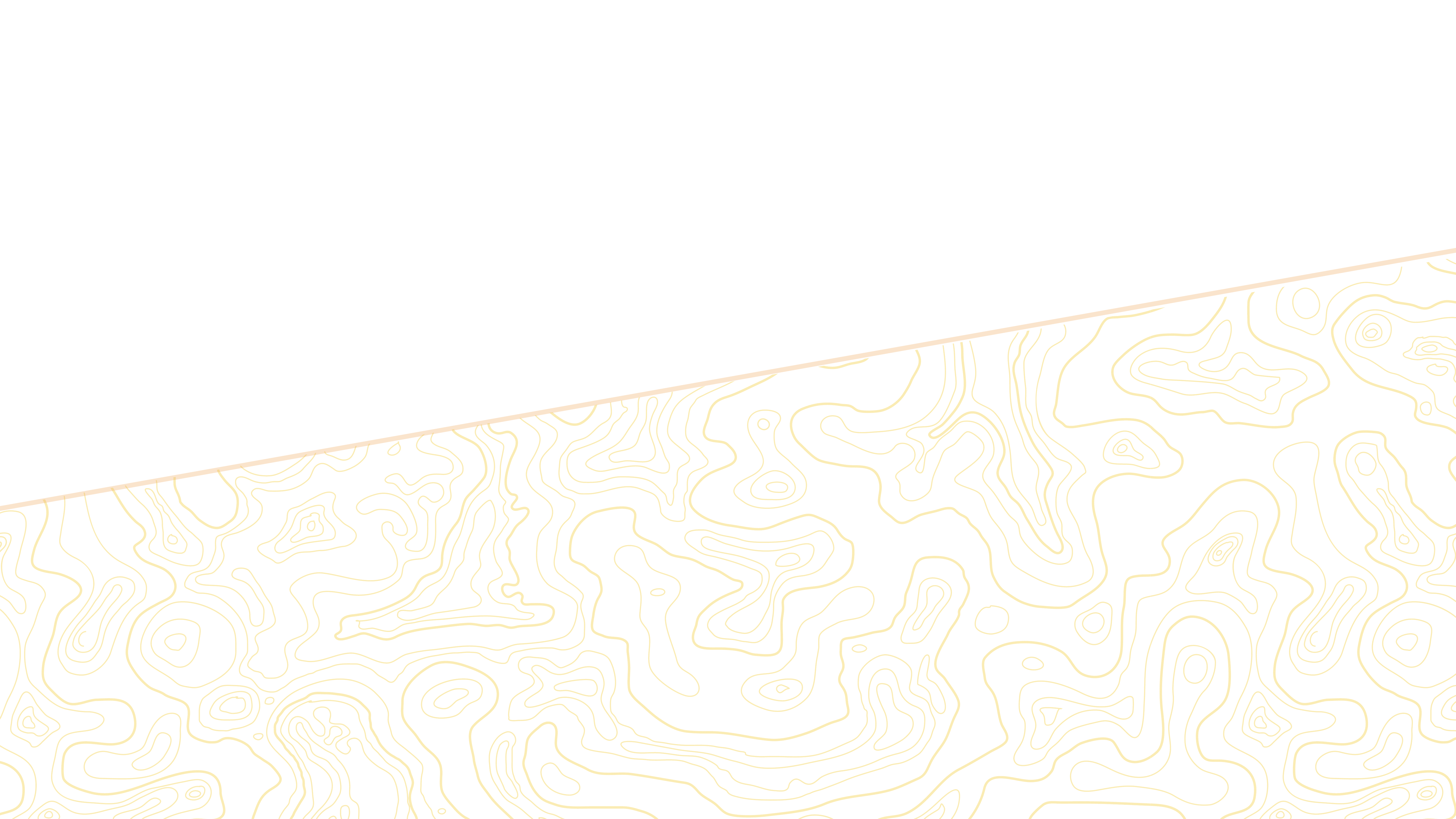 Next Steps – For Your Heart
Say “Yes” to a Disciple-Making Approach to the Reading of the Scriptures
Commit to say “Yes” even before you know the truth God will reveal
Plan a ”non-negotiable” sacred-time each week to study
Set up a sacred-place to meet with the Holy Spirit
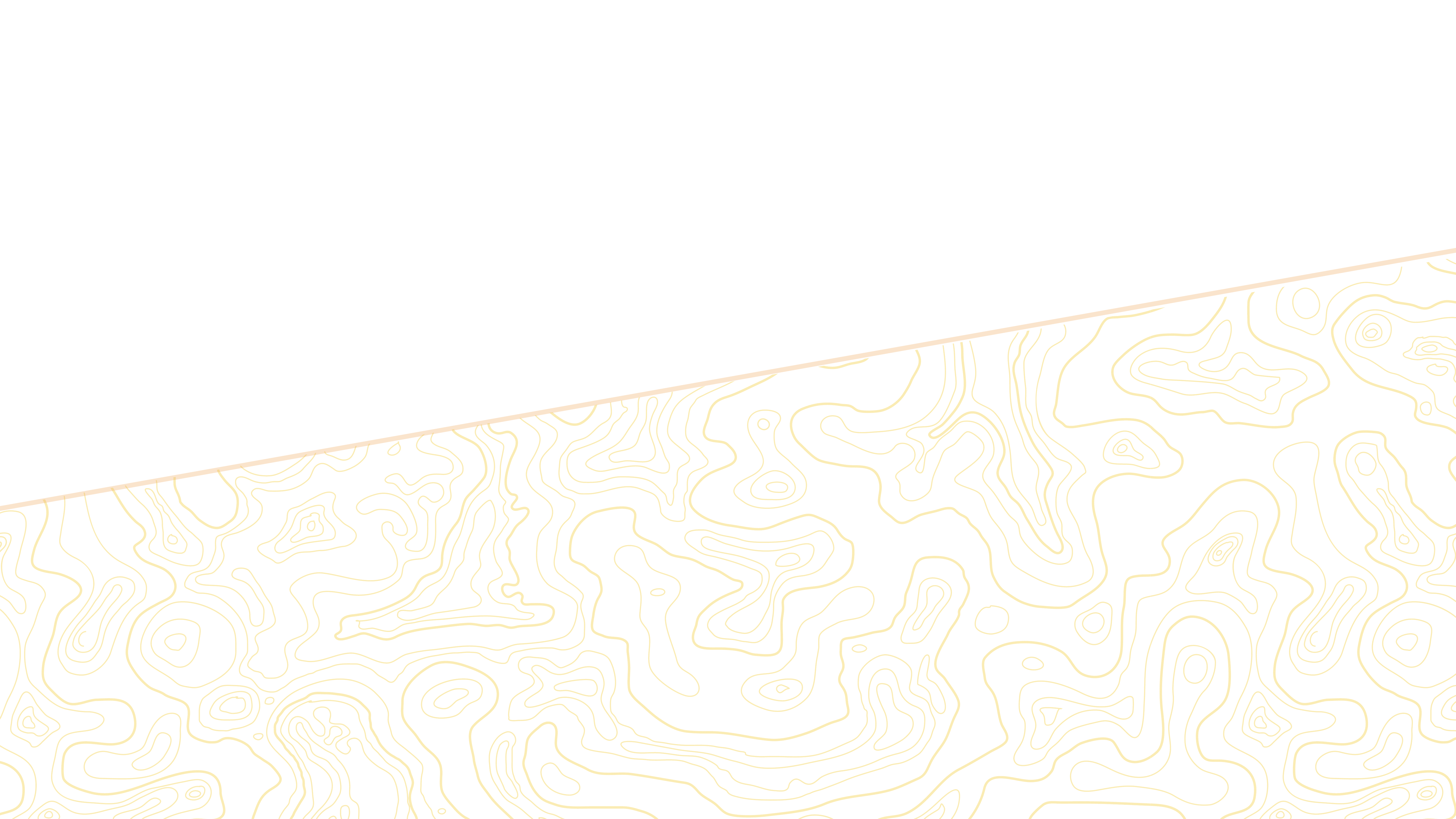 Next Steps – For Your Heart
Talk to one-or-two friends about forming a Bible Study accountability group.
Do not learn alone. Grow in this discipline of Bible Study with someone else. Pray about the person you should take by the  hand and pour into! Learning should never be a self-centered endeavor. It should be
 others-centered.
If you are currently in a small group, discuss with the members if this should become a TRUE^NORTH small group.
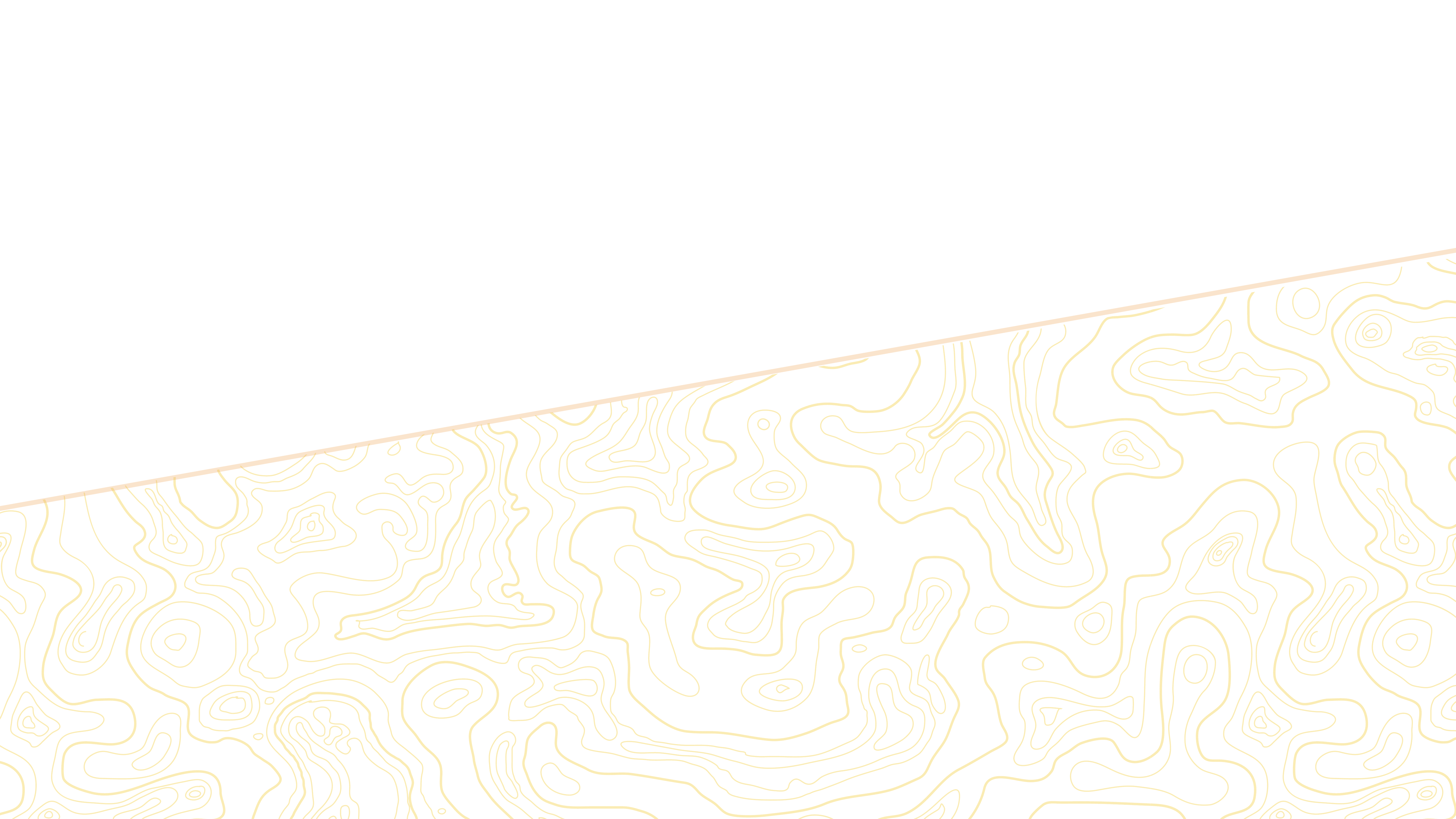 Next Steps – For Your Head & Hands
Choose a Book to Study - there is not a bad choice. To start, I might suggest a Gospel or one of Paul’s letters.
On a Sabbath, read it through. Depending on its length, read it twice.
Now, listen to it on https://www.biblegateway.com/resources/audio
If studying with someone else, take turns reading a chapter out loud to one another.
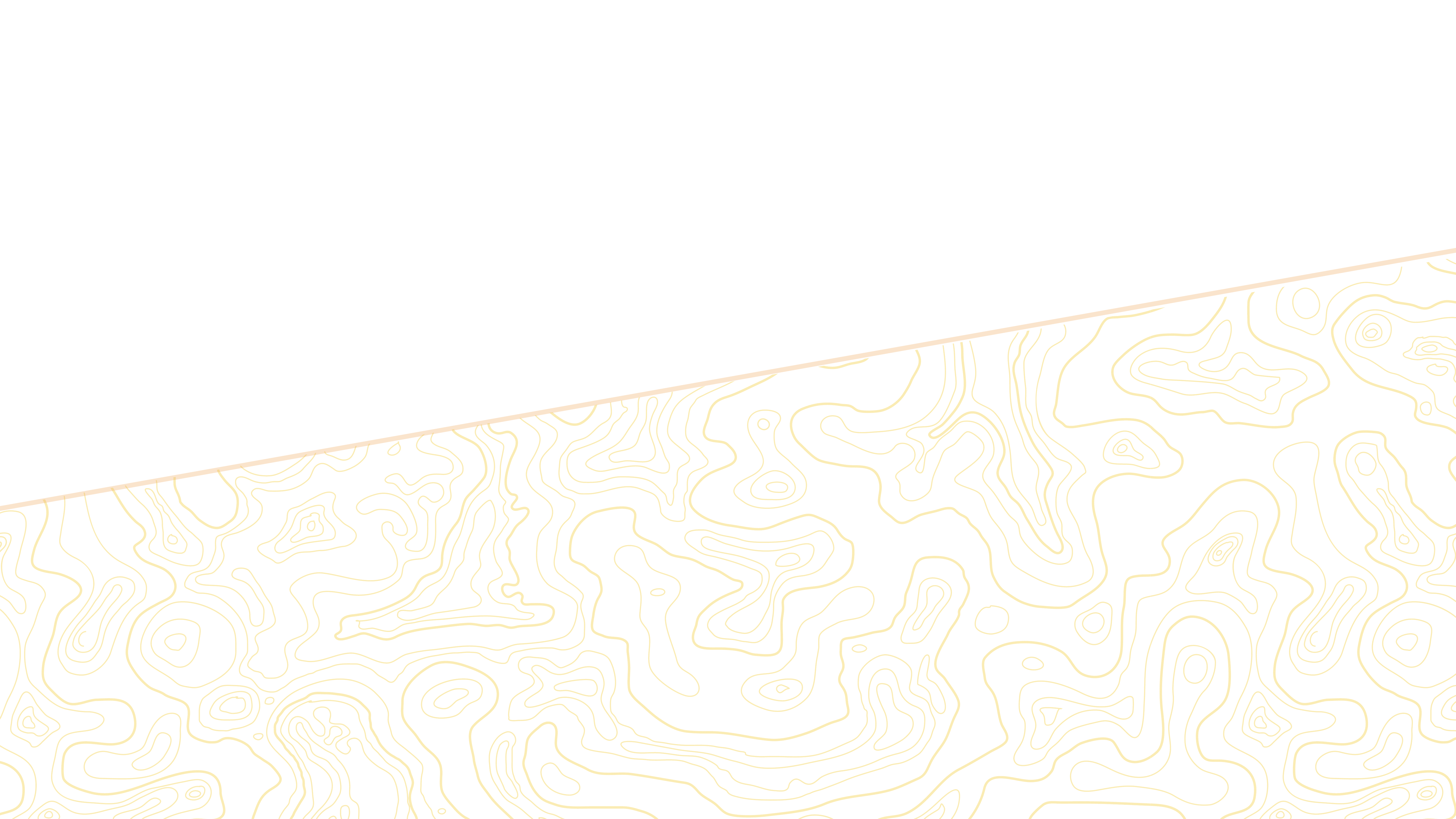 Next Steps – For Your Head & Hands
Work through each chapter and give it a descriptive title
Now, I want you to develop a means of discussing large sections of the book material and its overall “logic” or “structure.”
If you are a “visual learner”, can you create a chart of the book (much like my examples from the Gospel of Mark) showing the major divisions in the material
If you are a “verbal learner”, can you create an outline of the book.
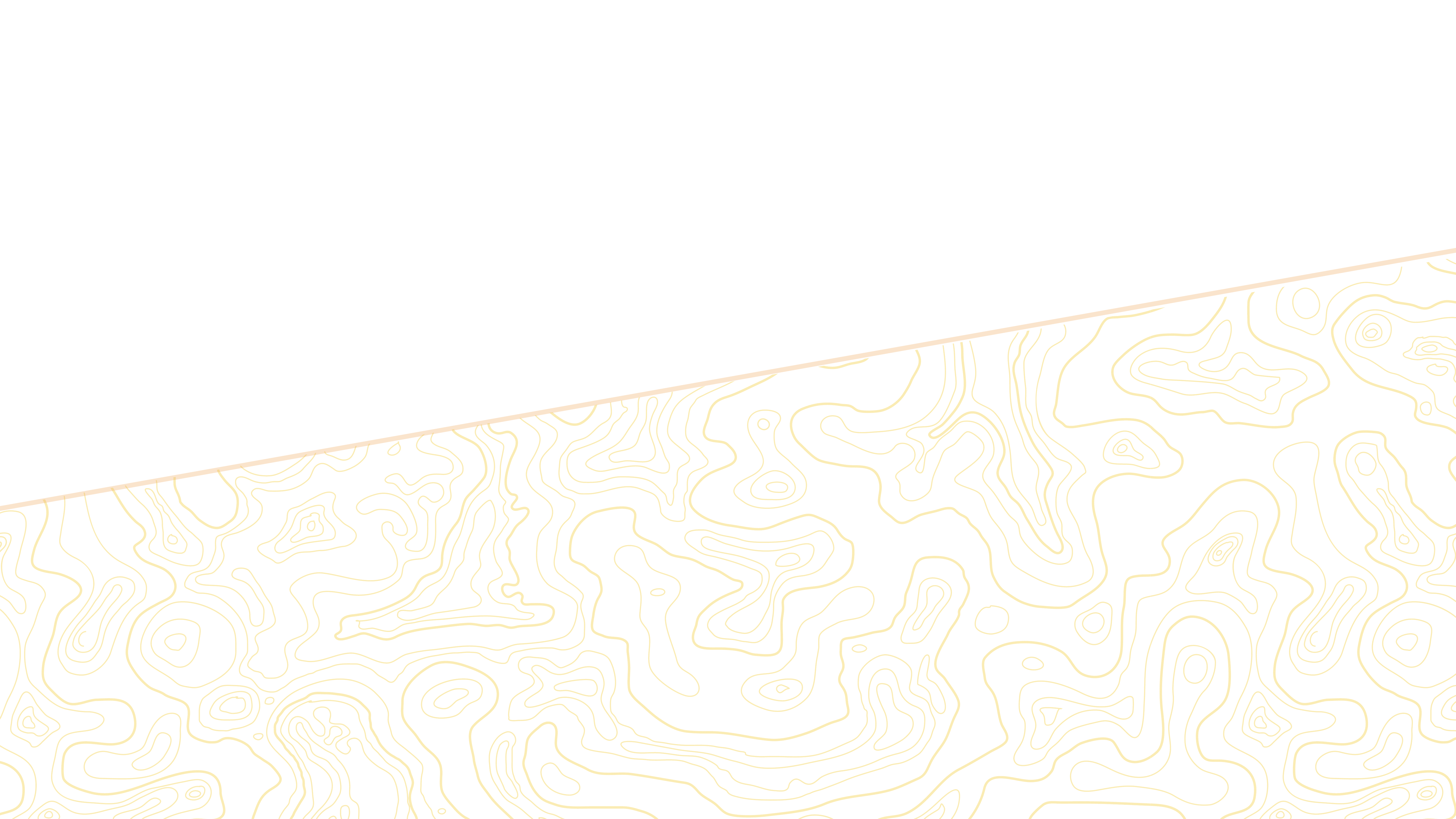 Next Steps – For Your Head & Hands
Now, write out a paragraph or two explaining how the material fits together? Gospel example - each Gospel has an introduction which makes it unique. What is the precise material being introduced in Mark 1:1-13 and how does the rest of the book fully expound upon this introductory material?
Paul example - in each of Paul’s letters, the first half is doctrinal in nature (Ephesians 1-3) and the second half is the ethical call on our lives (Ephesians 4-6). Thus, each book seemed to be structured by Cause-and-Effect; what is the precise nature of the cause as described in Eph 1-3 and what is the precise effect defined in Eph 4-6?
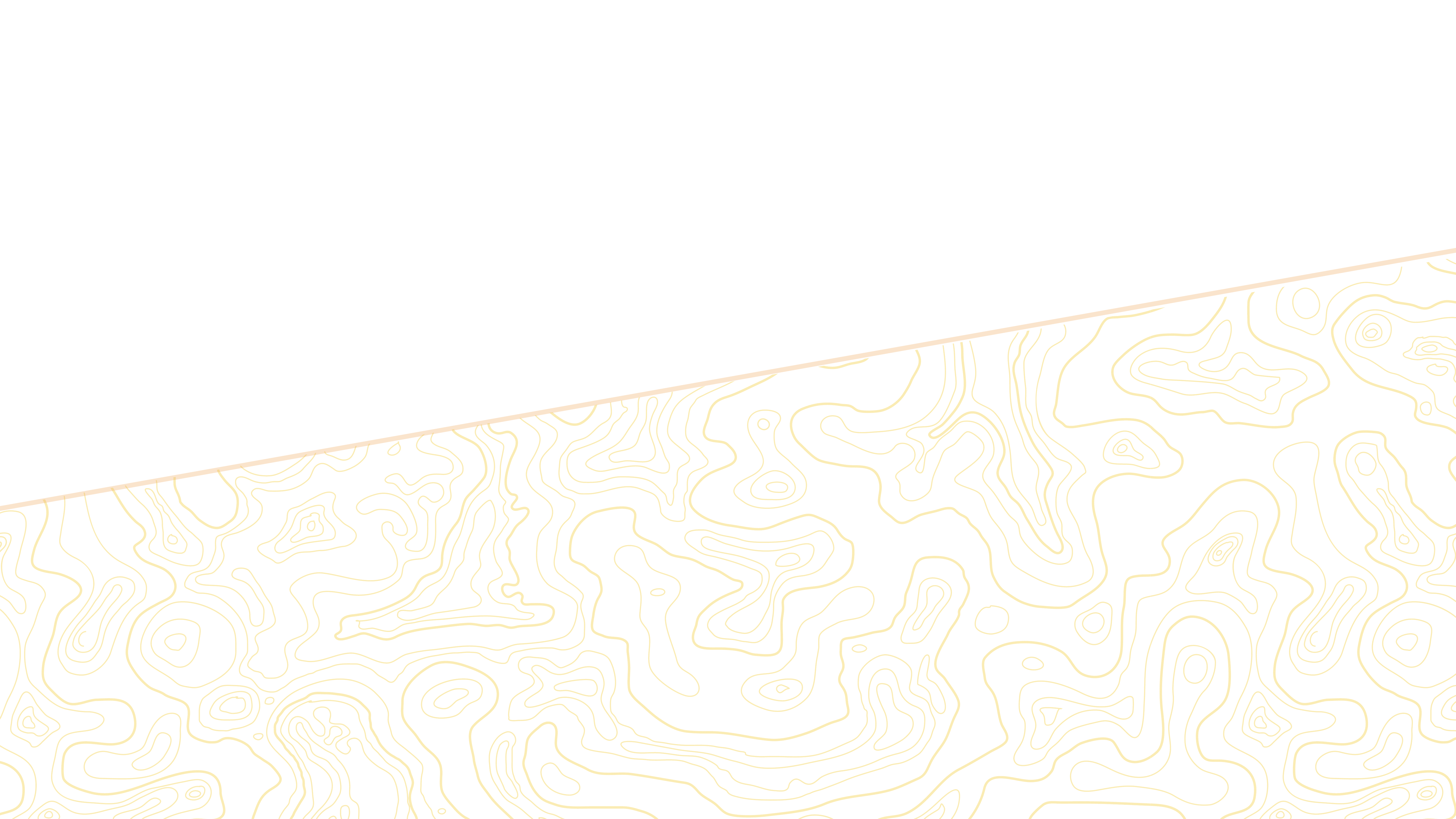 Next Steps – For Your Head & Hands
Slowly, read through each chapter in your book - following the method we discussed for Observation, Interpretation, and Application. Thus, linger over each paragraph.
There is no rush. You have a lifetime to study the Bible. Plus, with this type of Bible Study, you are learning a whole new language. And the language is not just skills but you are acquiring Kingdom speech. Allow it to set its roots deep in your heart and soul.
Finally, you are not just a student of the Word. You are a true Disciple-maker. So, please share what you have learned with a Disciple-in-the-making.